ISOL France 2025
News from ALTO-LEB experiments
Emile Cantacuzène
3rd year PhD
Under the supervision of David Verney
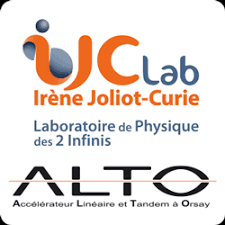 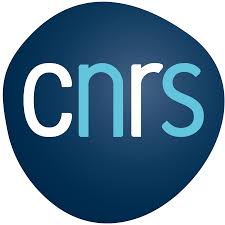 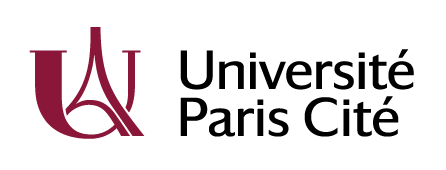 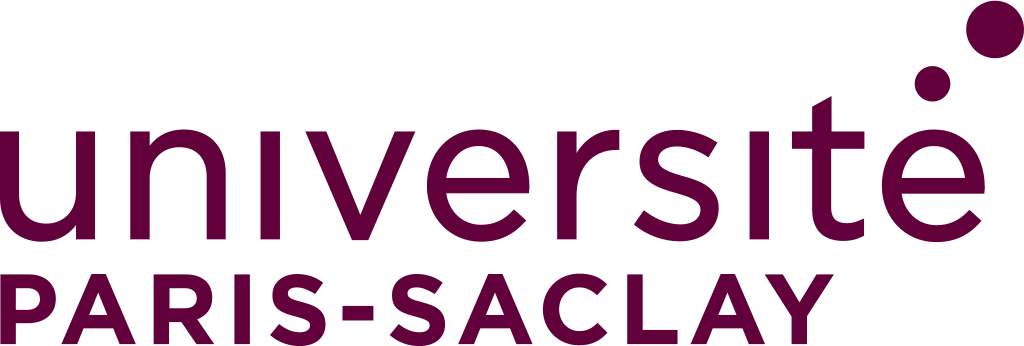 April 2025
IJCLab – Nuclear pole - Team FIIRST
Outline
I. Structure above the neutron threshold at ALTO
a. The ALTO facility
b. Beta-delayed neutron emission : state of the art
II. Experiment : TETRA2023
III. Experiment : MONSTER2025
a. Experimental setup and challenges
b. Preliminary analysis
The ALTO facility
ALTO Low Energy Branch : An ISOL facility
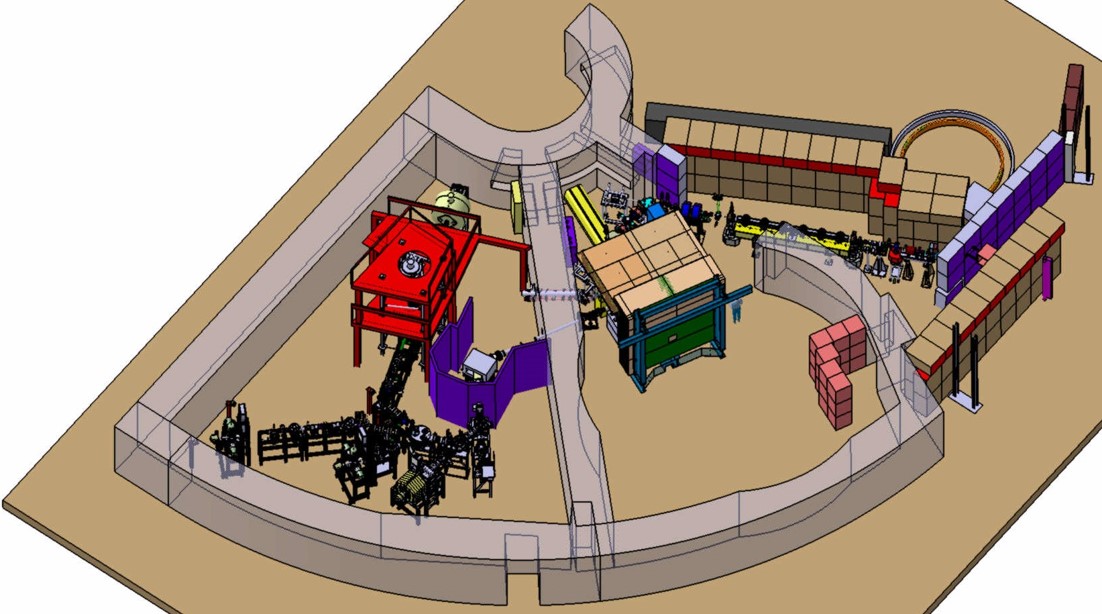 1
I. Structure above the neutron threshold at ALTO
The ALTO facility
ALTO Low Energy Branch : An ISOL facility
- Electron linear accelerator
- 50 MeV energy
- 10 μA current
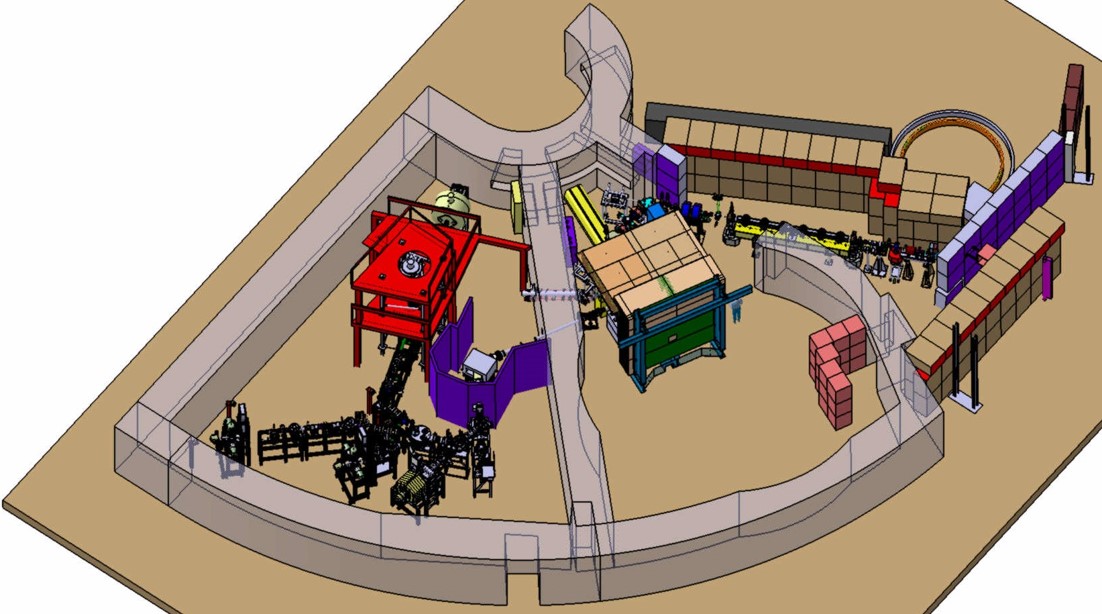 1
I. Structure above the neutron threshold at ALTO
The ALTO facility
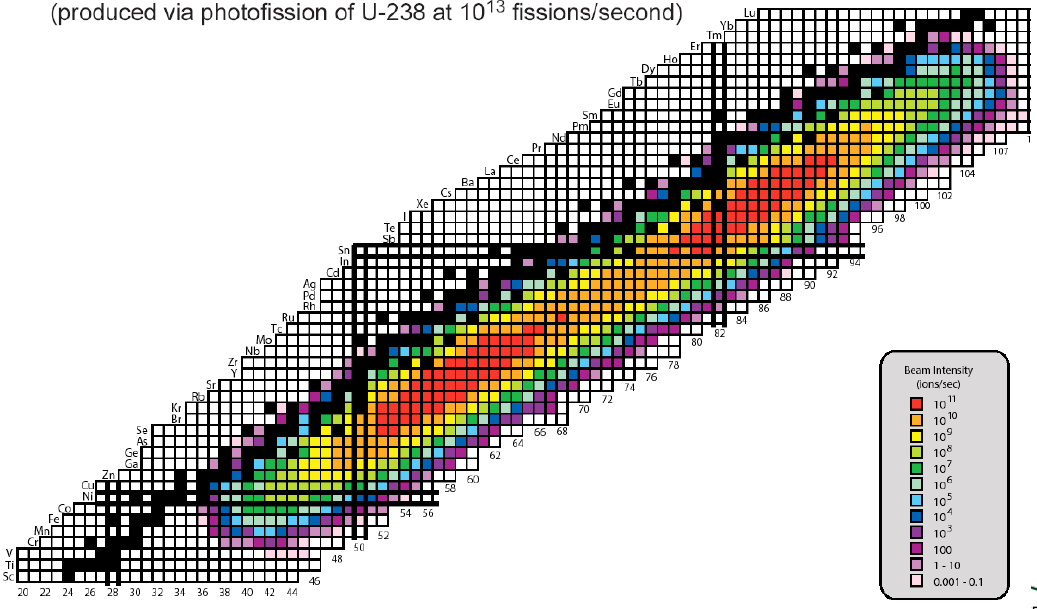 ALTO Low Energy Branch : An ISOL facility
- Electron linear accelerator
- 50 MeV energy
- 10 μA current
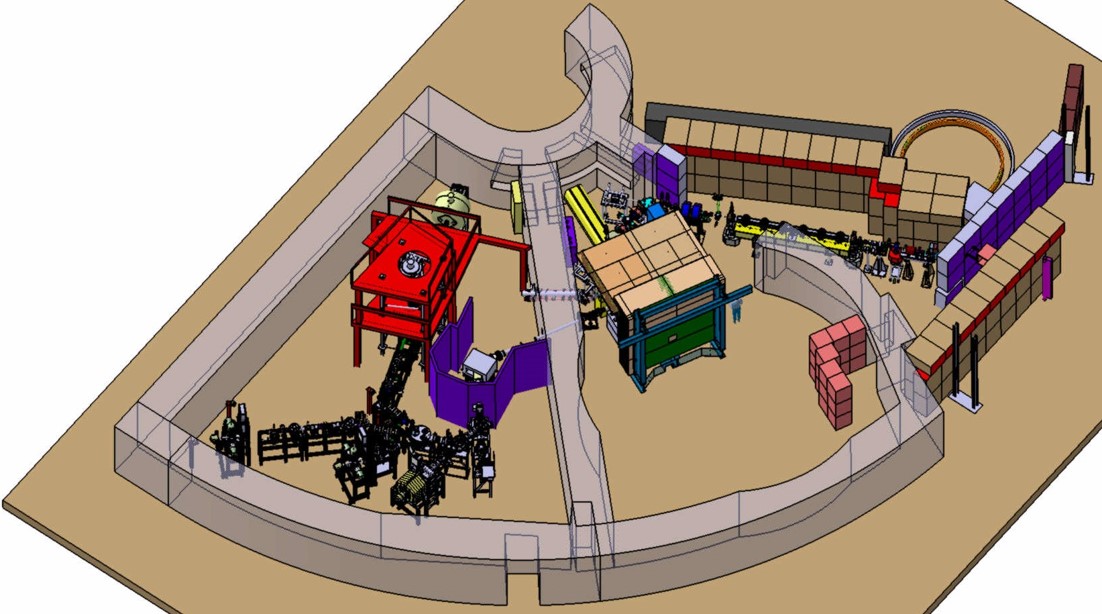 - Thick UCx target
- Photofission
- Heated up to 2000 °C
No contribution in neutron deficient isotopes
1
I. Structure above the neutron threshold at ALTO
The ALTO facility
ALTO Low Energy Branch : An ISOL facility
- Electron linear accelerator
- 50 MeV energy
- 10 μA current
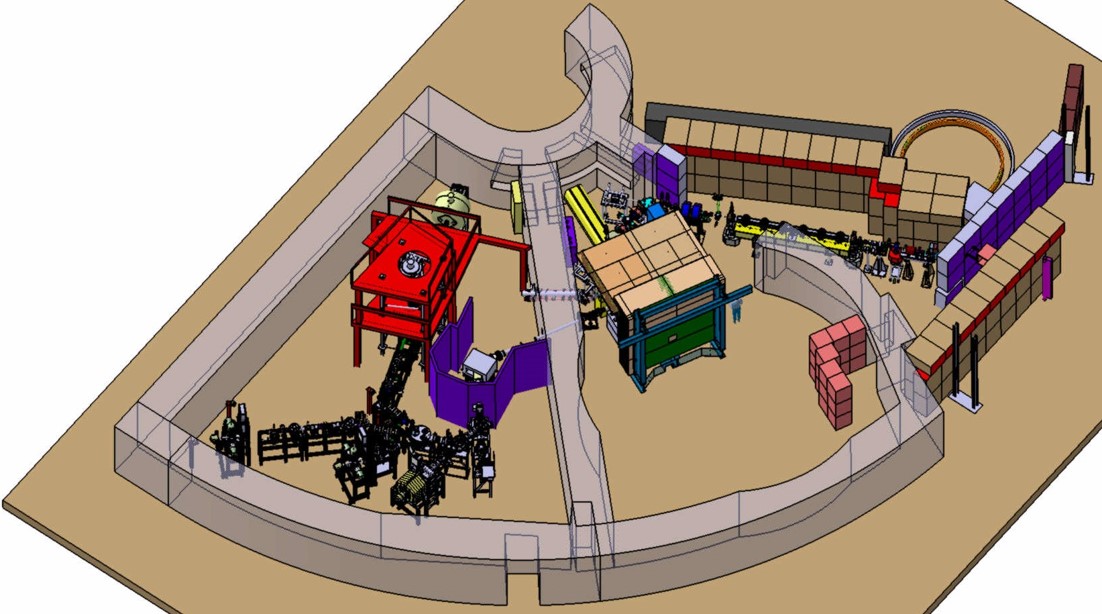 - Thick UCx target
- Photofission
- Heated up to 2000 °C
- Laser ionization
- Selection in Z
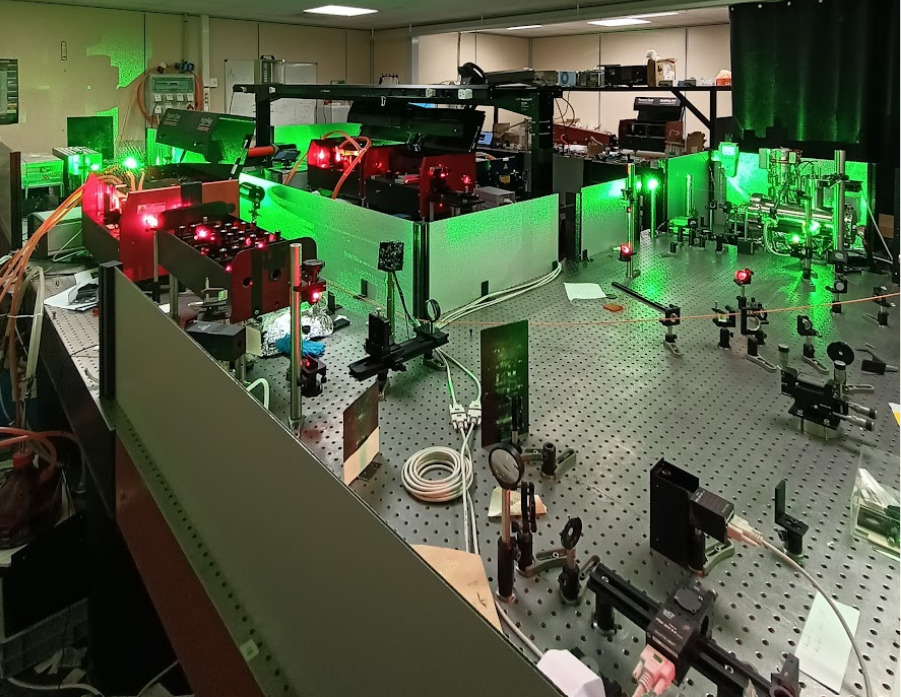 1
I. Structure above the neutron threshold at ALTO
The ALTO facility
ALTO Low Energy Branch : An ISOL facility
- Electron linear accelerator
- 50 MeV energy
- 10 μA current
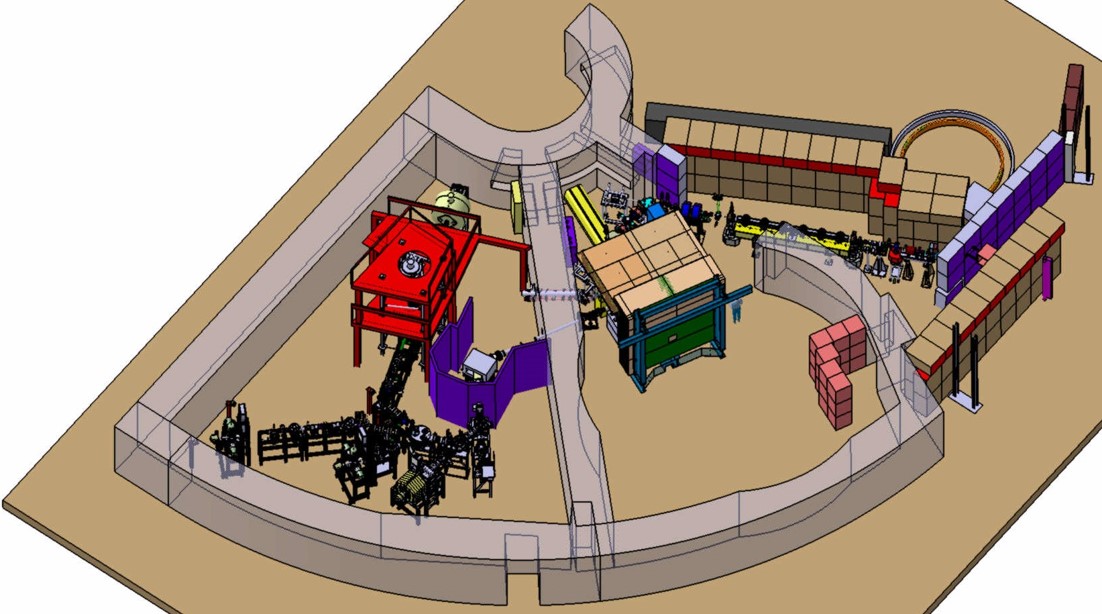 - Thick UCx target
- Photofission
- Heated up to 2000 °C
- Laser ionization
- Selection in Z
- Mass separation
- Selection in A
1
I. Structure above the neutron threshold at ALTO
The ALTO facility
ALTO Low Energy Branch : An ISOL facility
- Electron linear accelerator
- 50 MeV energy
- 10 μA current
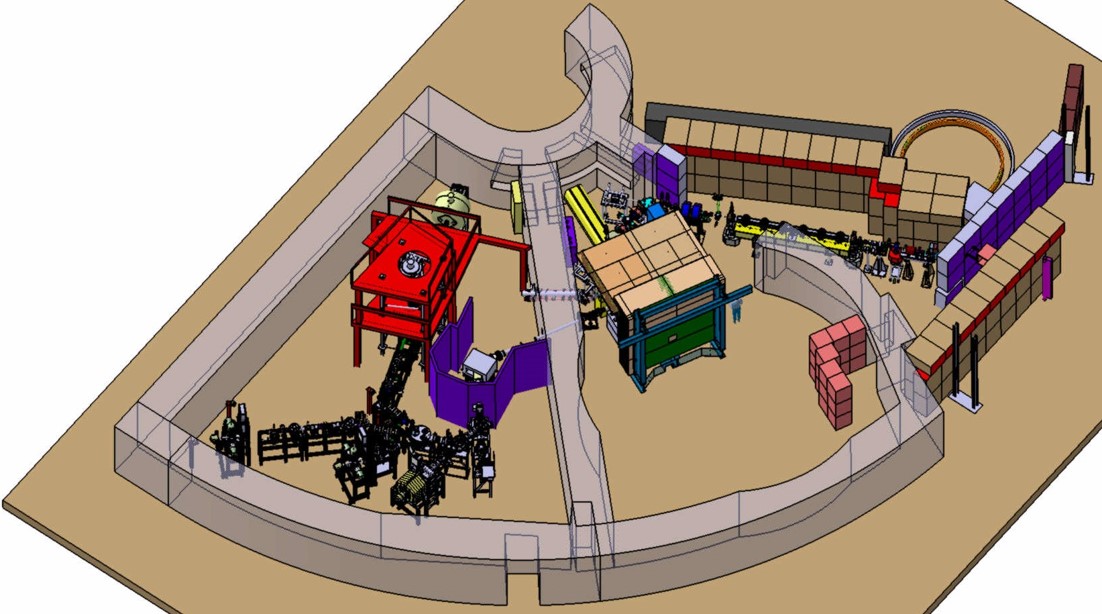 - Thick UCx target
- Photofission
- Heated up to 2000 °C
- Laser ionization
- Selection in Z
- Mass separation
- Selection in A
- Beta-decay stations
- Conversion electrons (COeCO)
- Gamma spectroscopy (BEDO)
- Neutron emission (TETRA)
2 last experiments (Nov 2023, Feb 2025) :  Bringin neutron energy aspect at ALTO!
1
I. Structure above the neutron threshold at ALTO
Beta-delayed neutron emission : state of the art
General overview
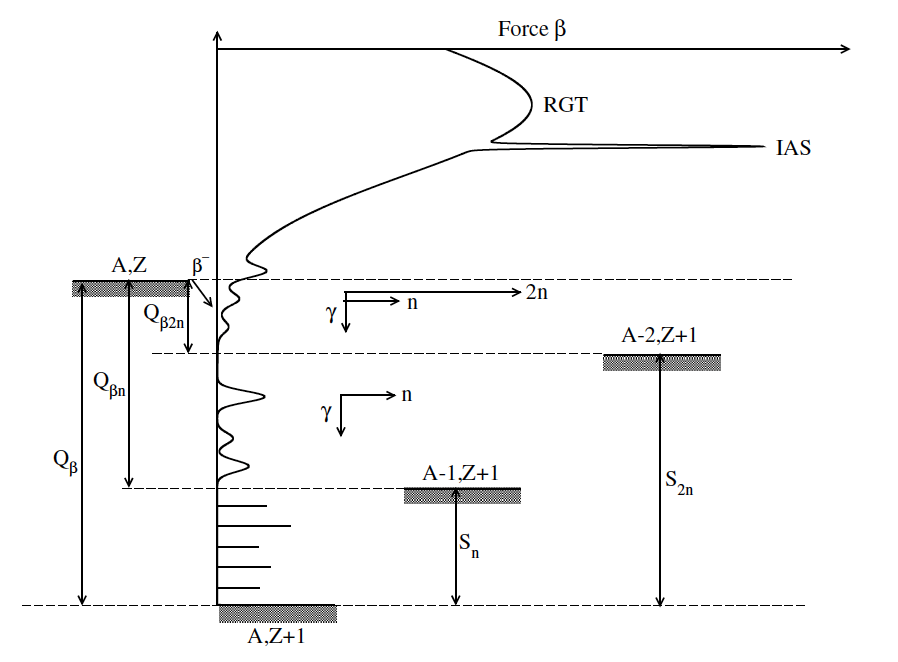 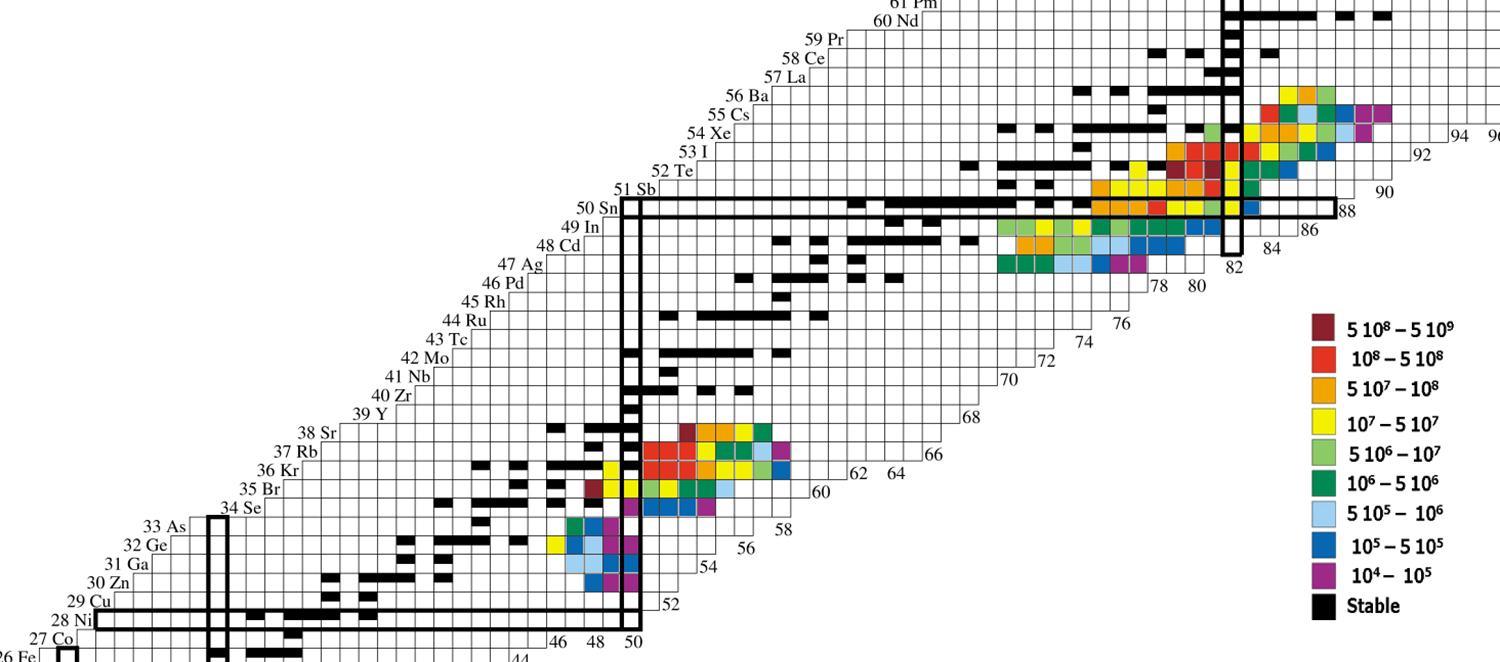 Fission fragments produced at ALTO 
(measured in 2006 with hot ion plasma source)
: Available energy for neutrons
: Available energy for neutrons
Cf. Roberts et al. (1939)
2
I. Structure above the neutron threshold at ALTO
Outline
I. Structure above the neutron threshold at ALTO
a. The ALTO facility
b. Beta-delayed neutron emission : state of the art
II. Experiment : TETRA2023
III. Experiment : MONSTER2025
a. Experimental setup and challenges
b. Preliminary analysis
Experimental setup
Collection – Decay cycles
A neutron long-counter setup
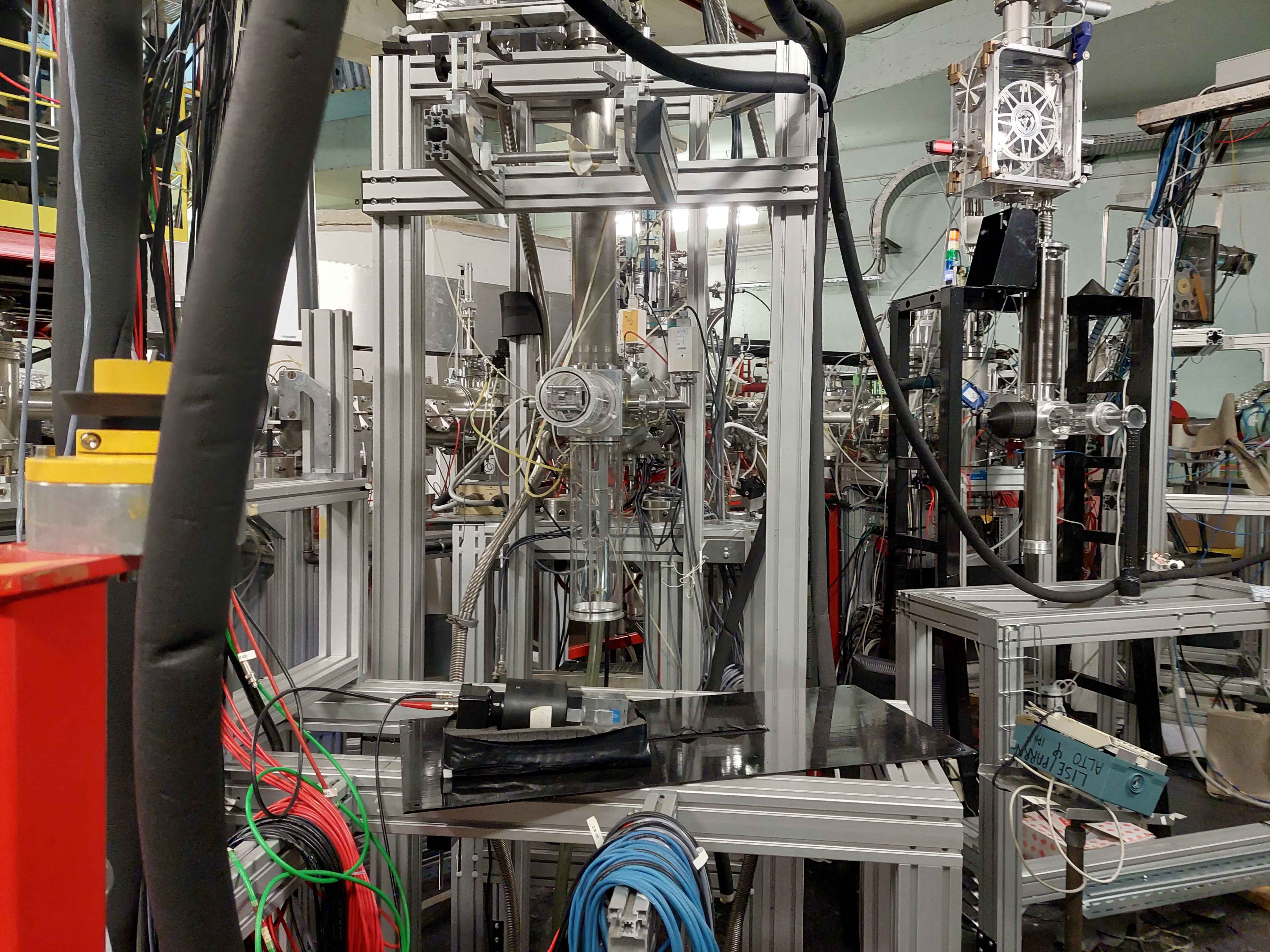 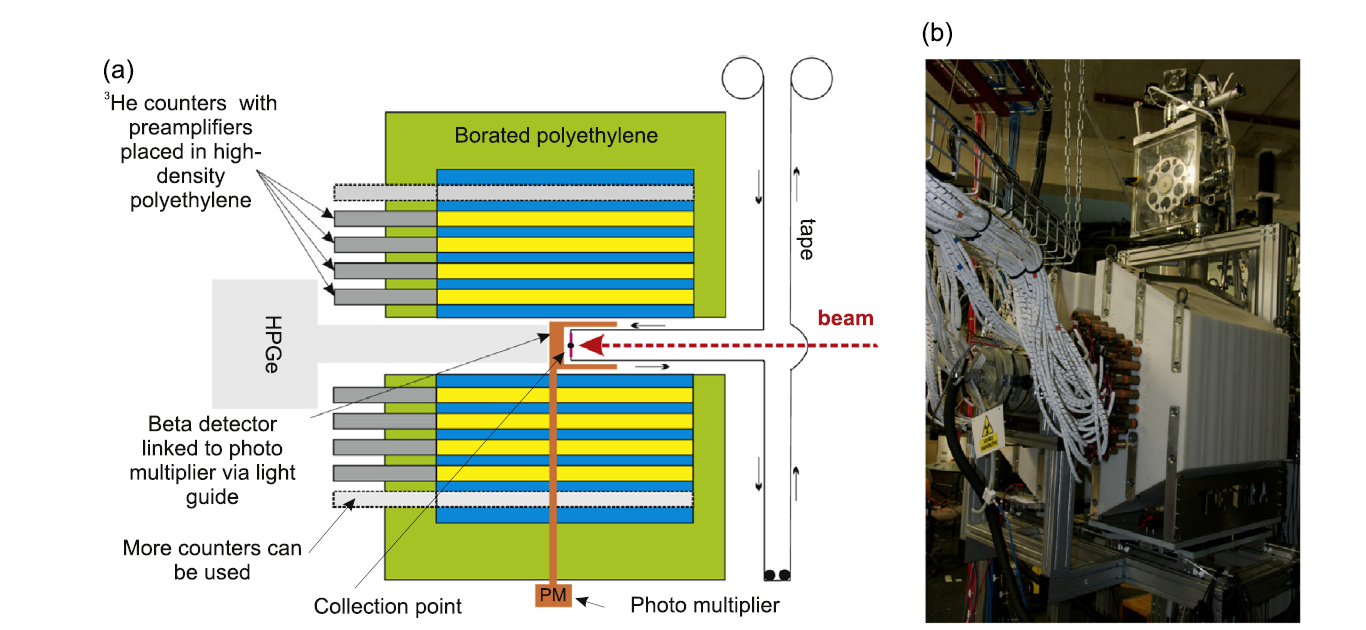 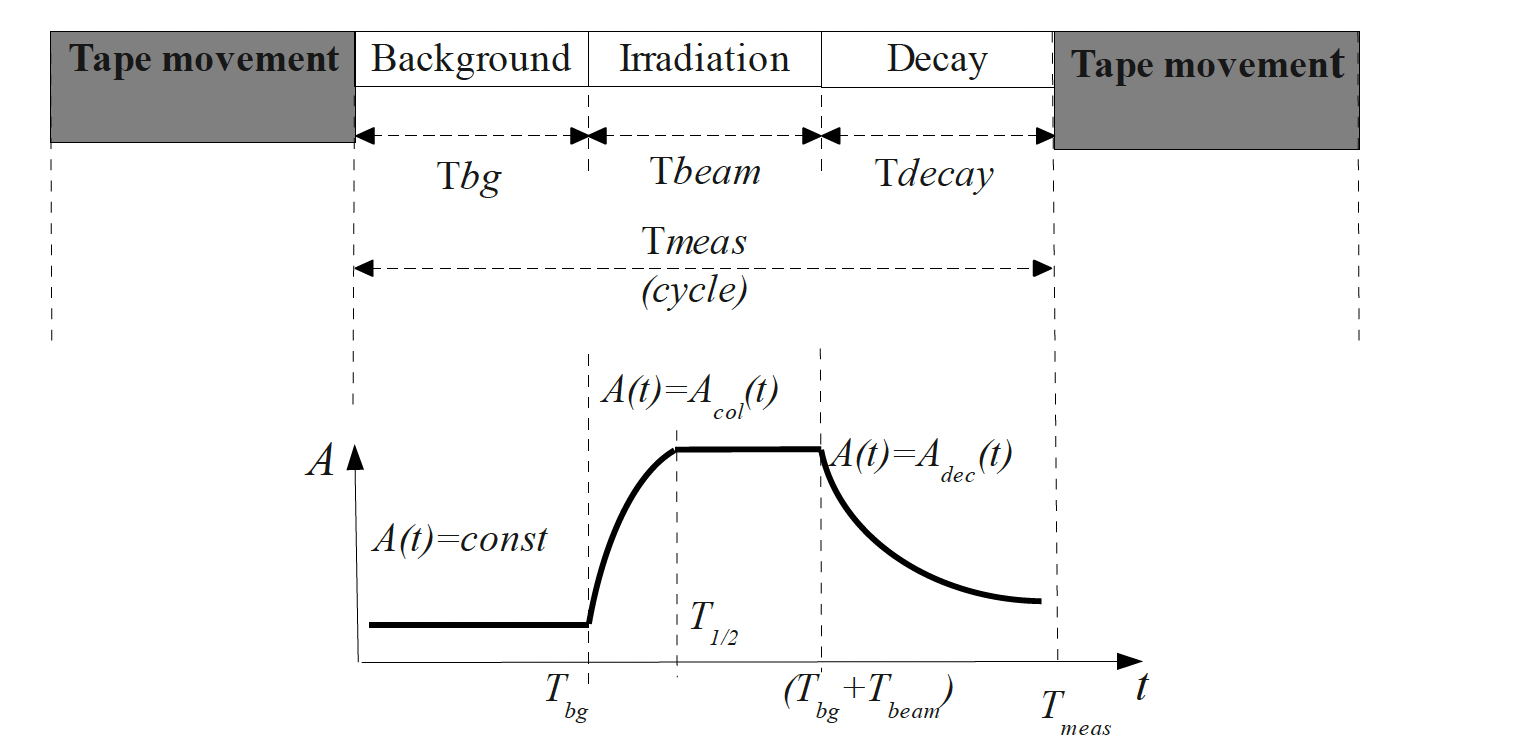 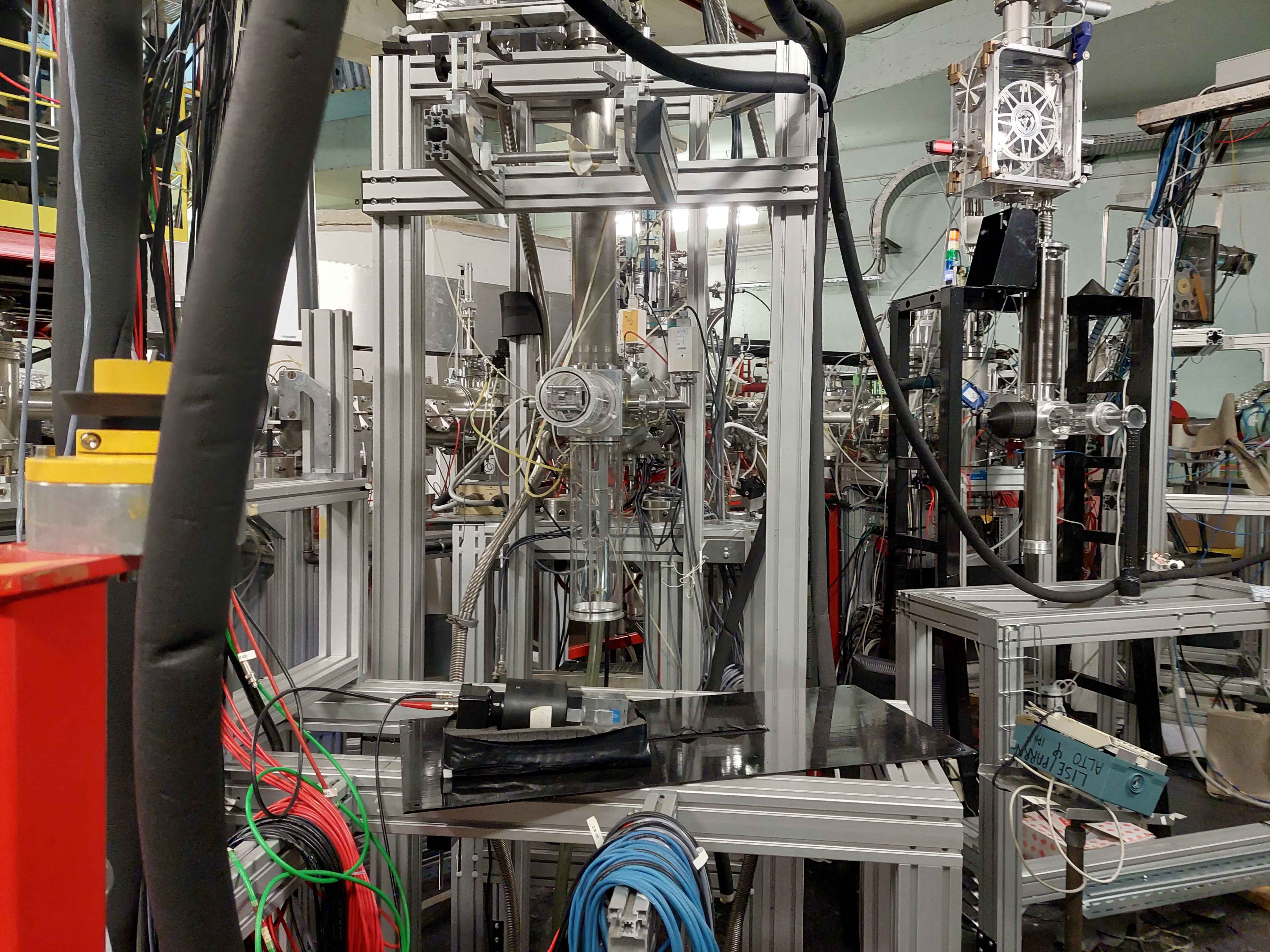 Cf. Testov et al. Nuclear Instruments and Methods in Physics Research A 815 (2016)
3
II. Experiment : TETRA2023
Experimental setup
Collection – Decay cycles
A neutron long-counter setup
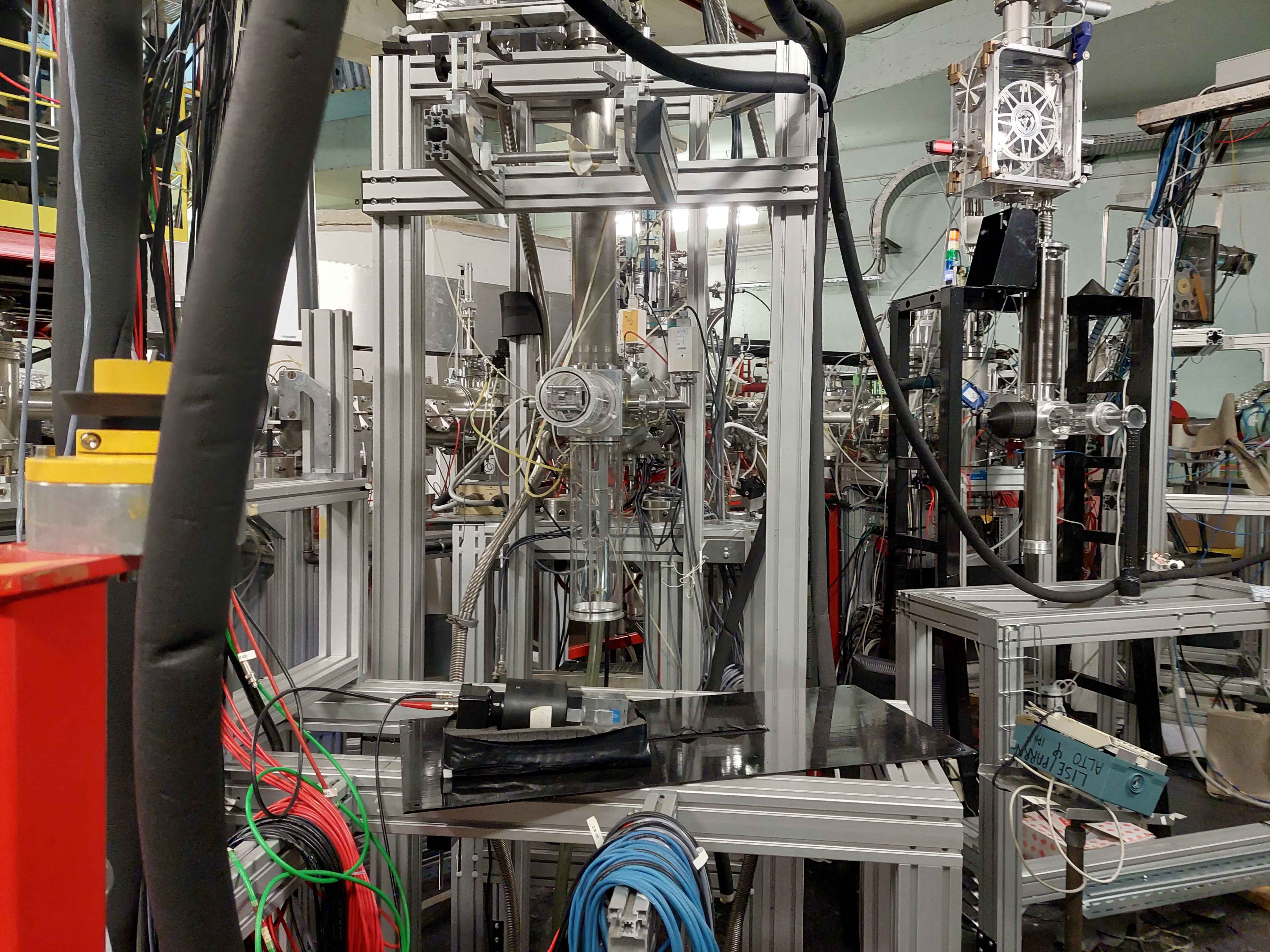 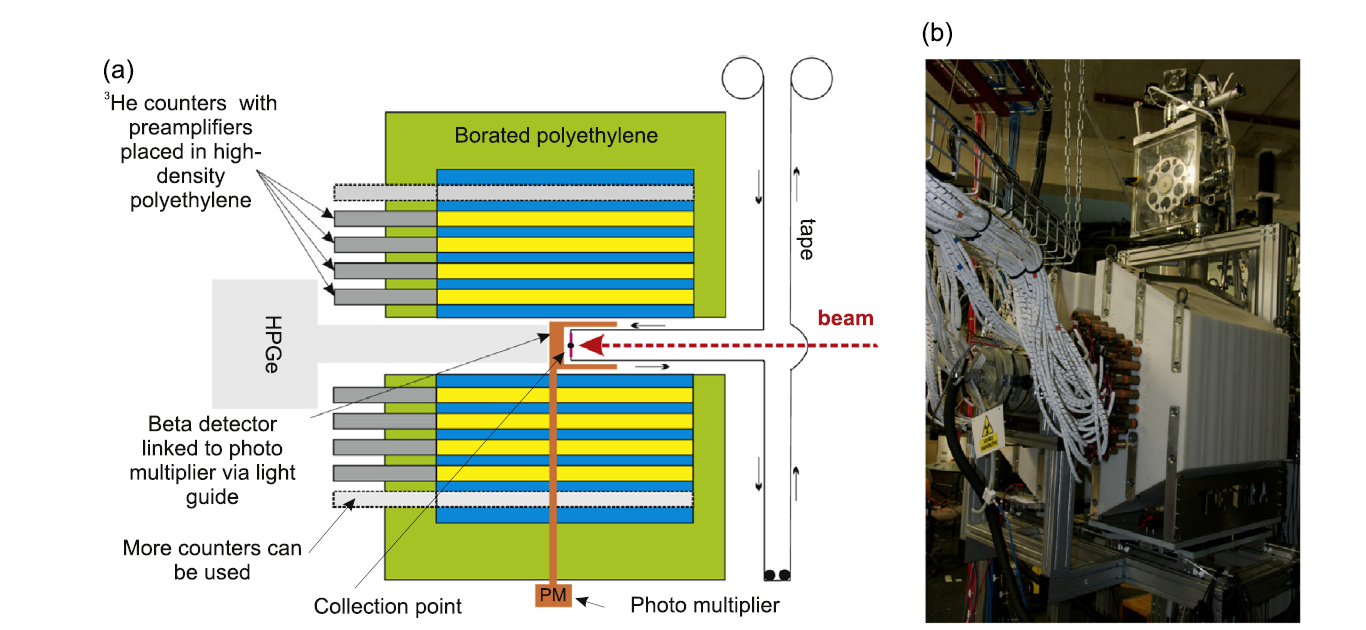 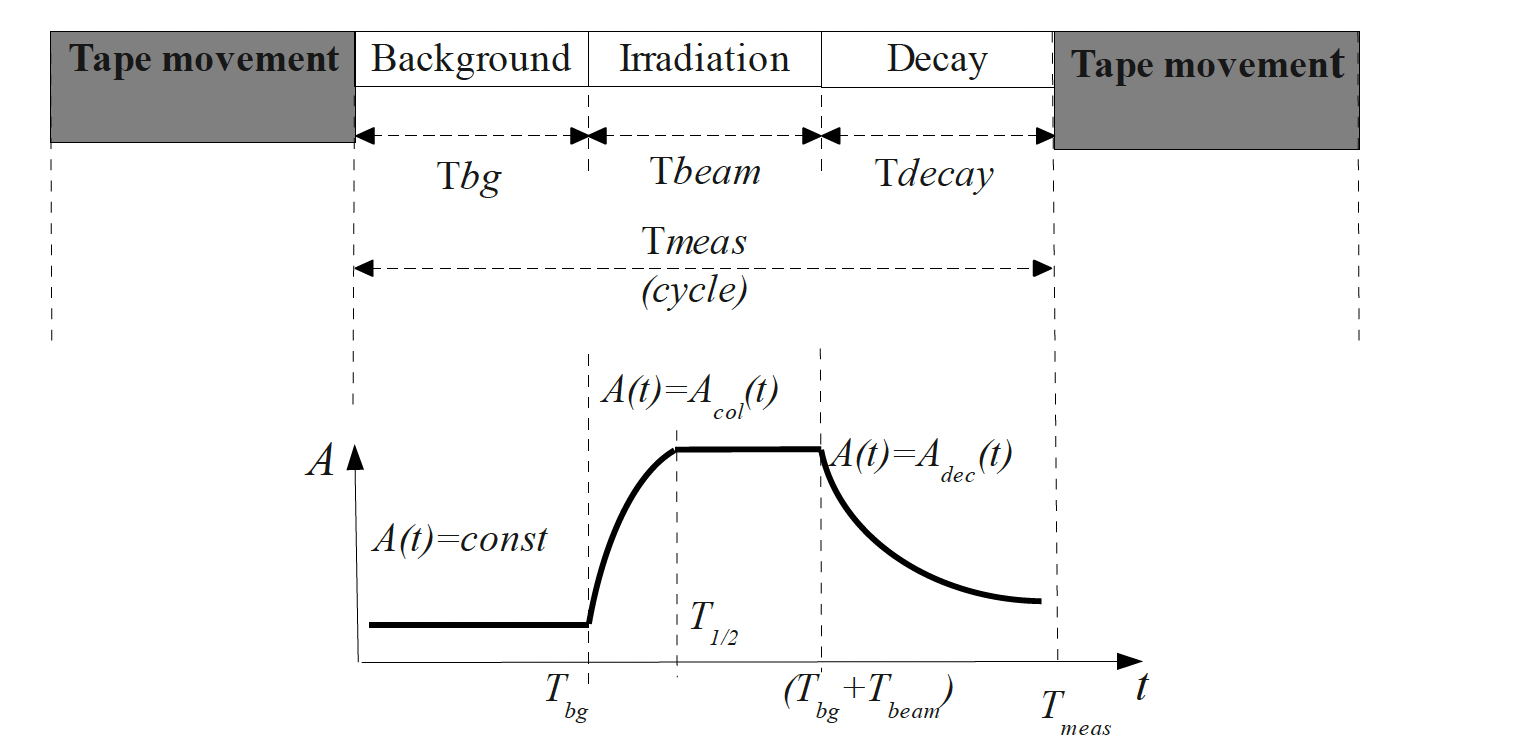 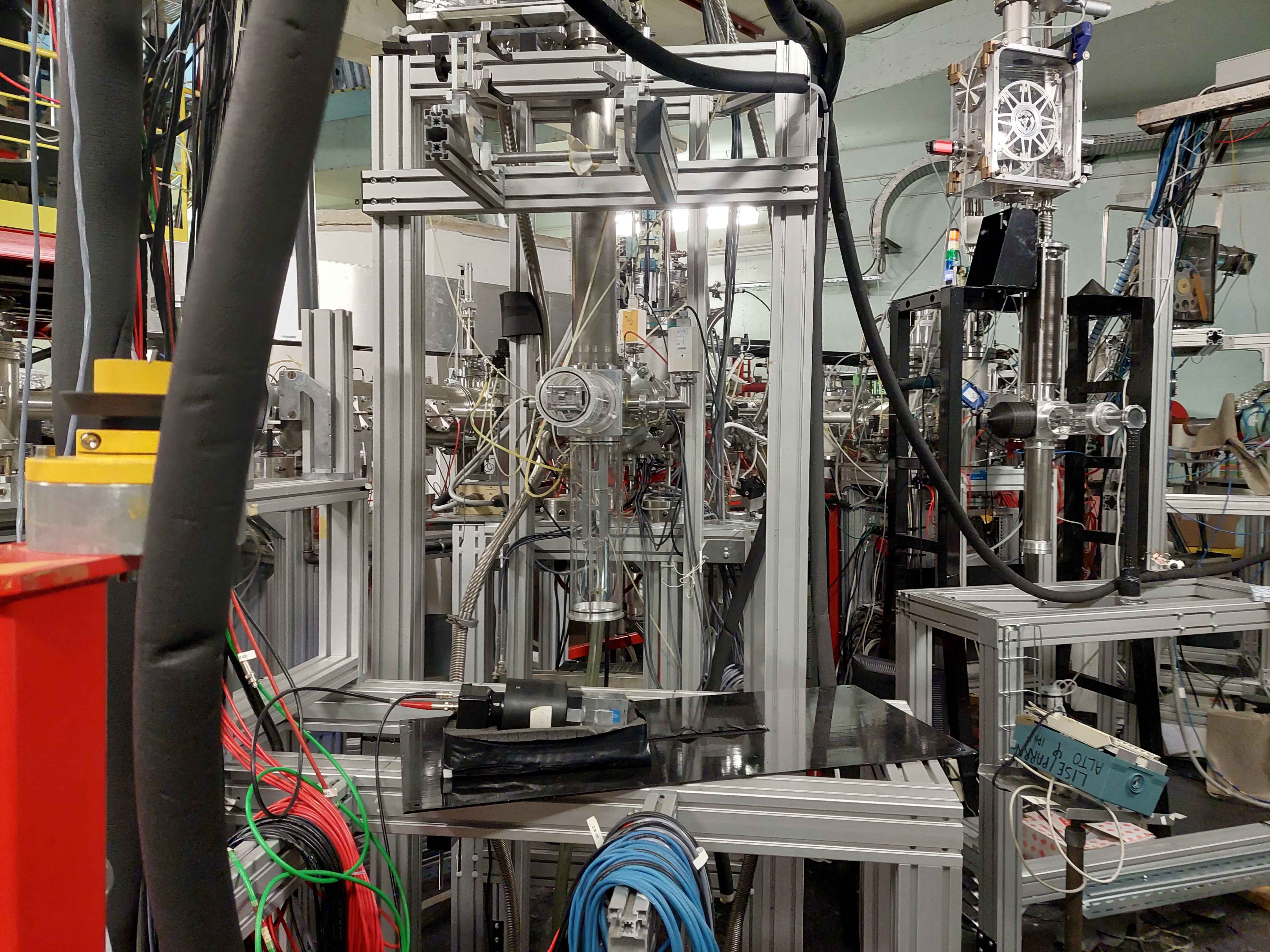 4π-β plastic scintillator
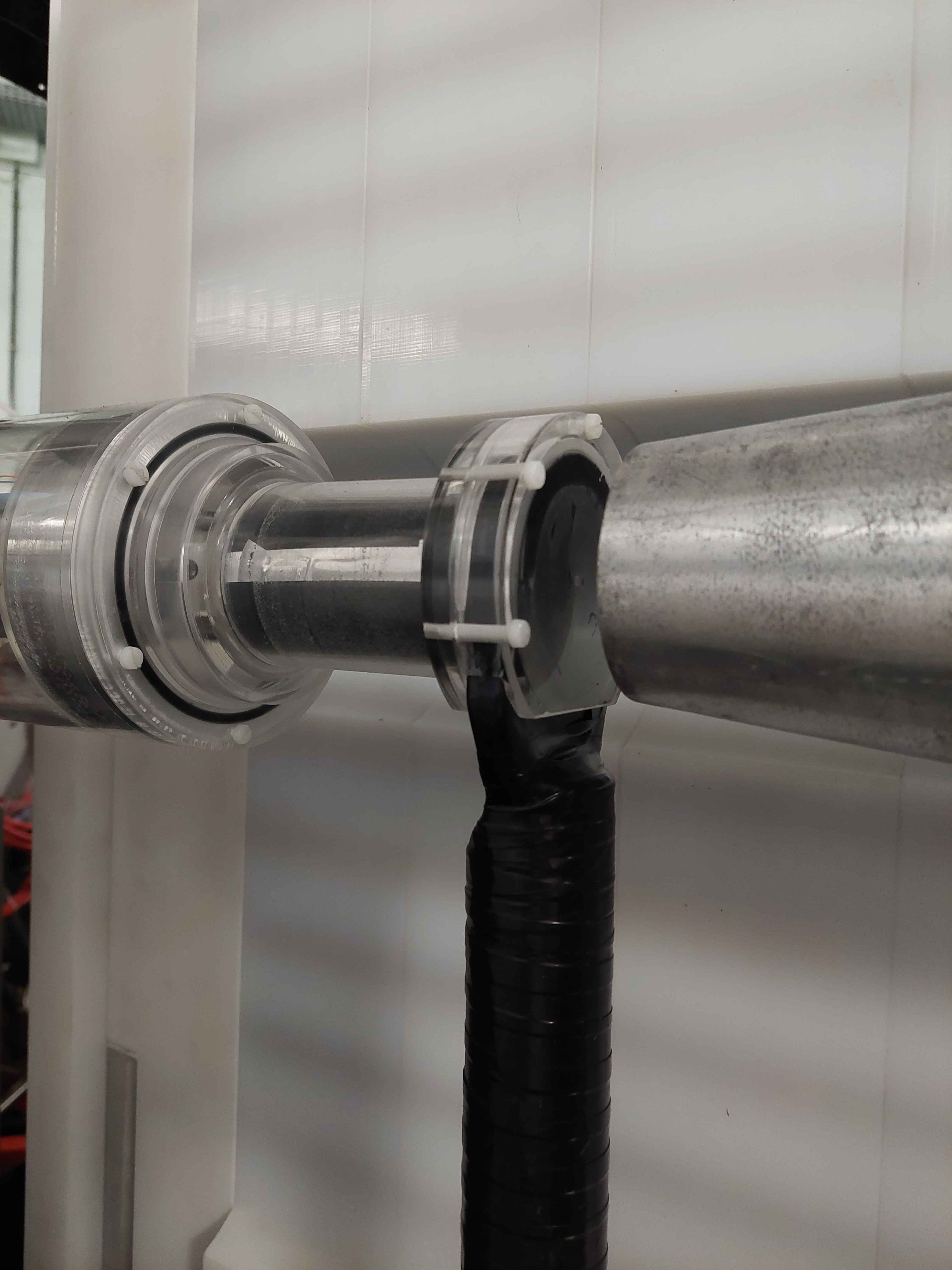 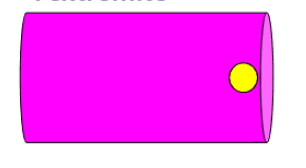 Detection of β-electrons
Around 70% efficiency
Cf. Testov et al. Nuclear Instruments and Methods in Physics Research A 815 (2016)
3
II. Experiment : TETRA2023
Experimental setup
Collection – Decay cycles
A neutron long-counter setup
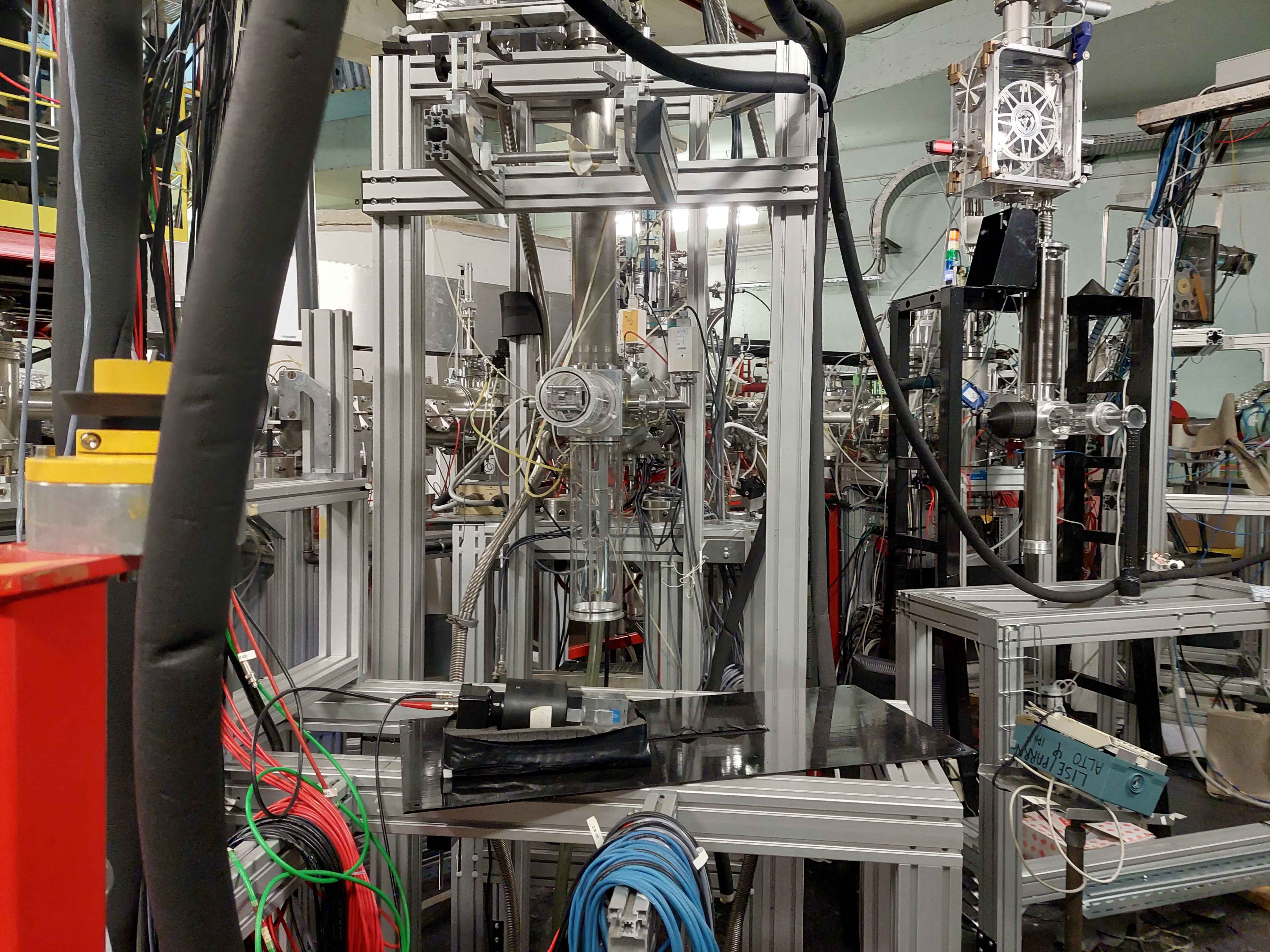 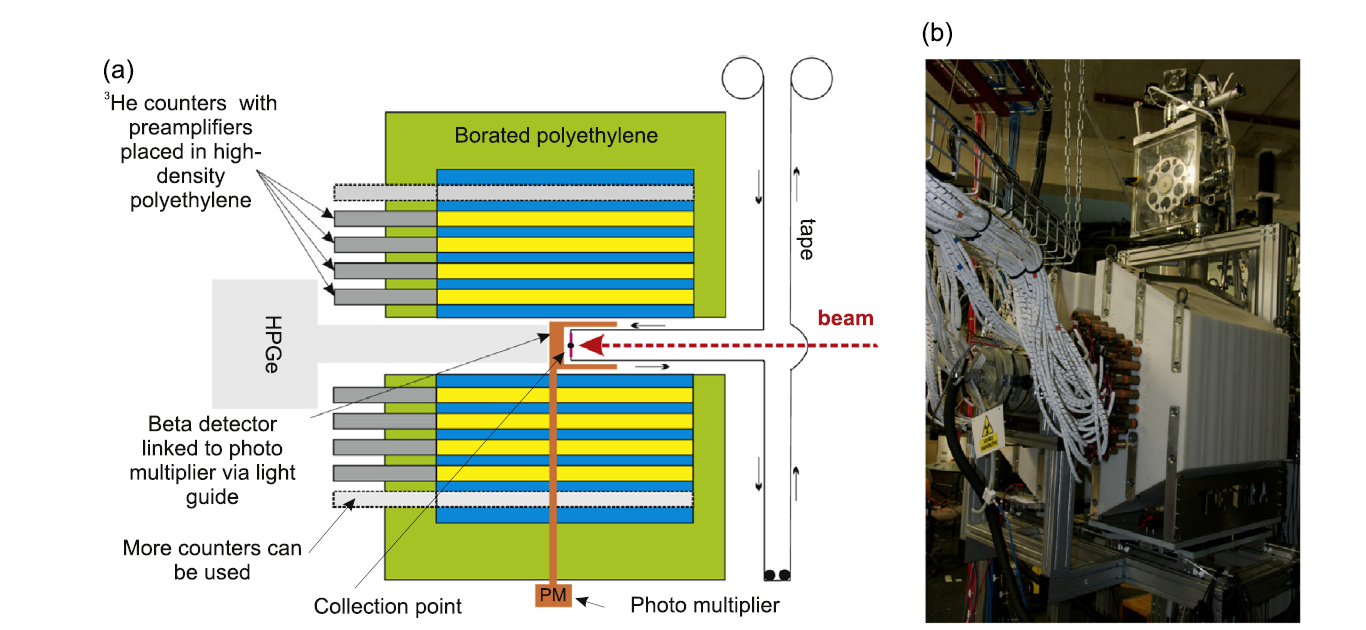 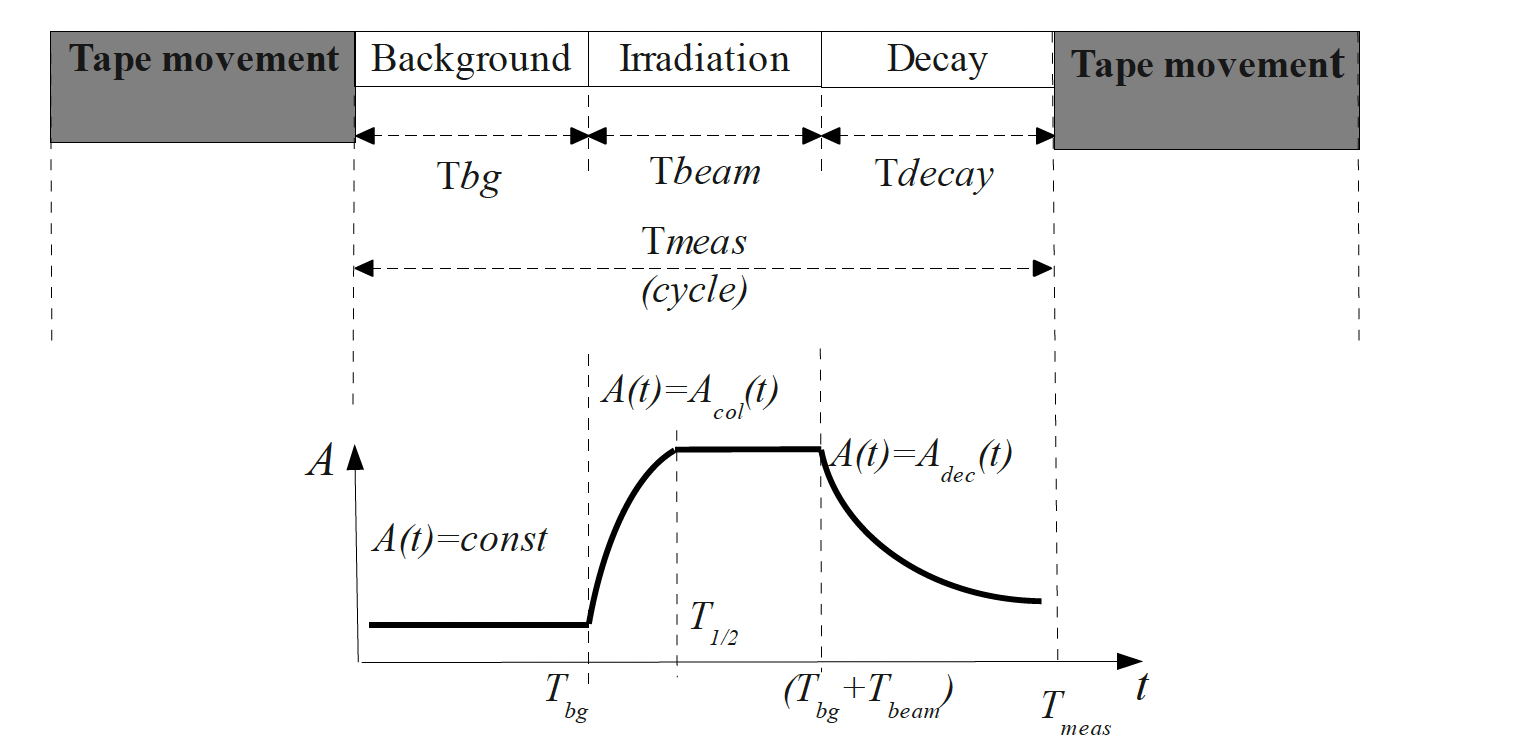 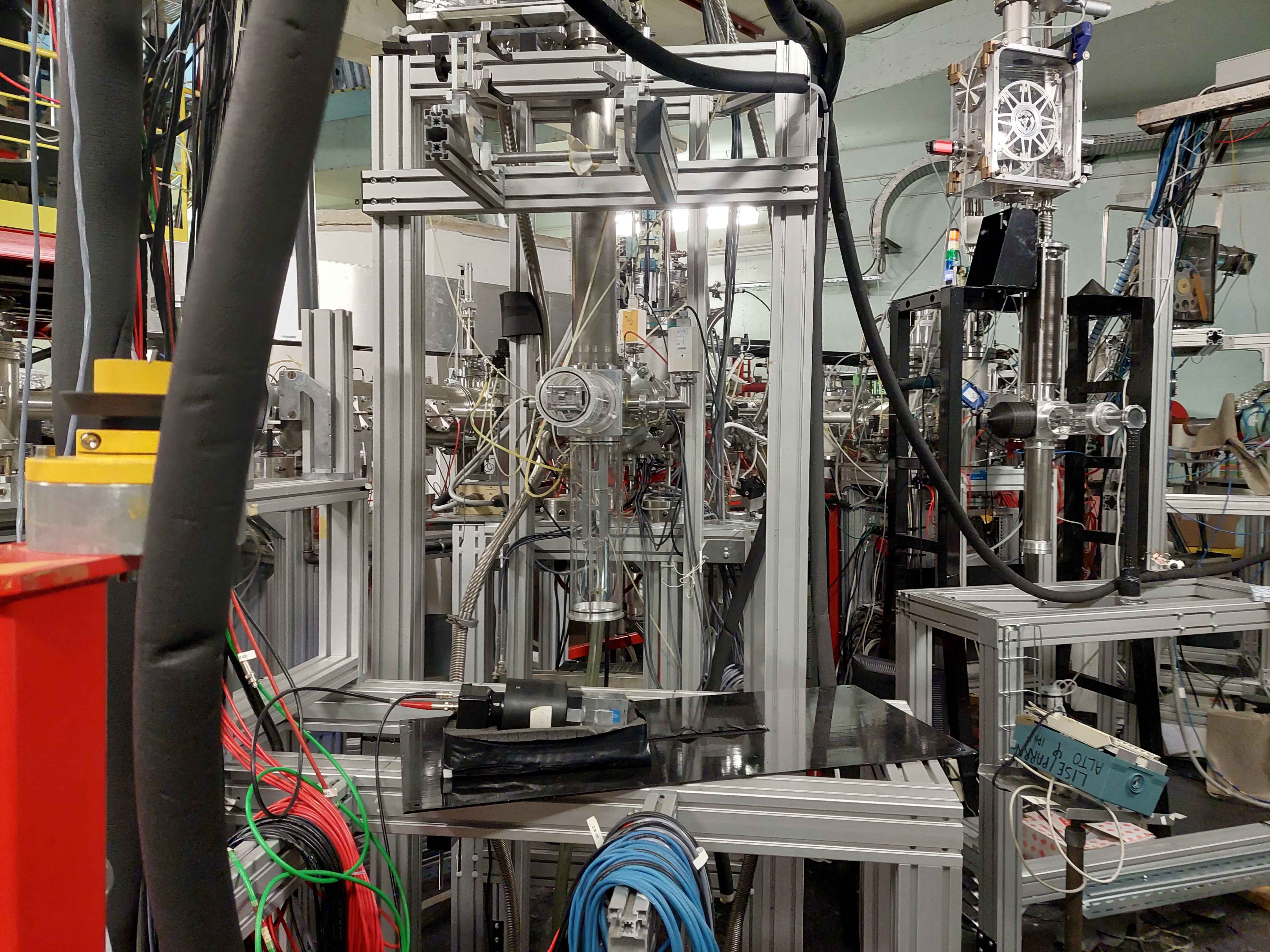 4π-β plastic scintillator
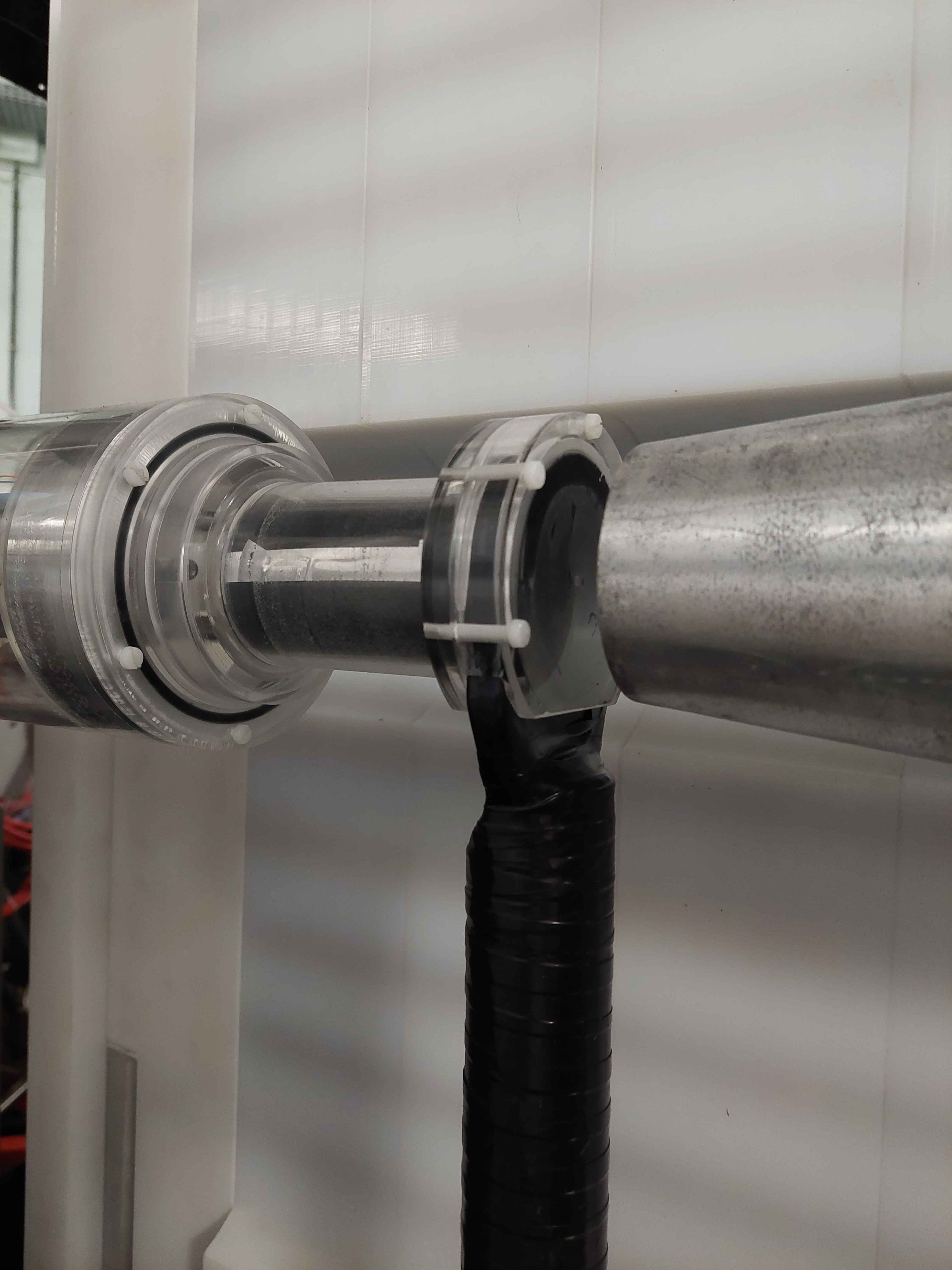 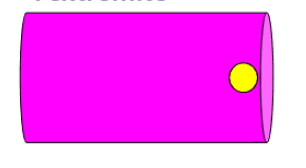 Detection of β-electrons
Around 70% efficiency
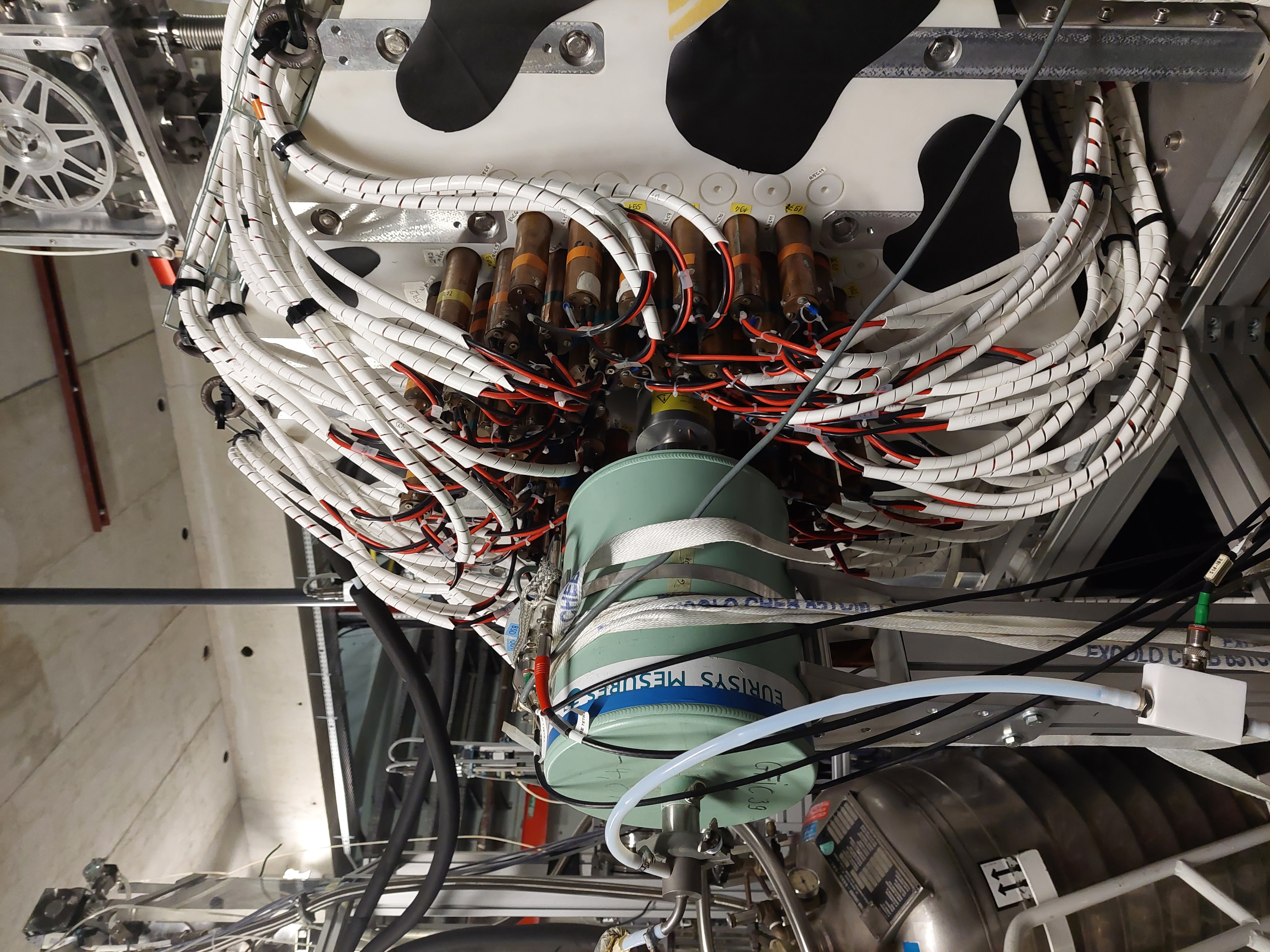 HPGe detector
Detection of γ rays
0.66% efficiency @ 964.1 keV
Cf. Testov et al. Nuclear Instruments and Methods in Physics Research A 815 (2016)
3
II. Experiment : TETRA2023
Experimental setup
Collection – Decay cycles
A neutron long-counter setup
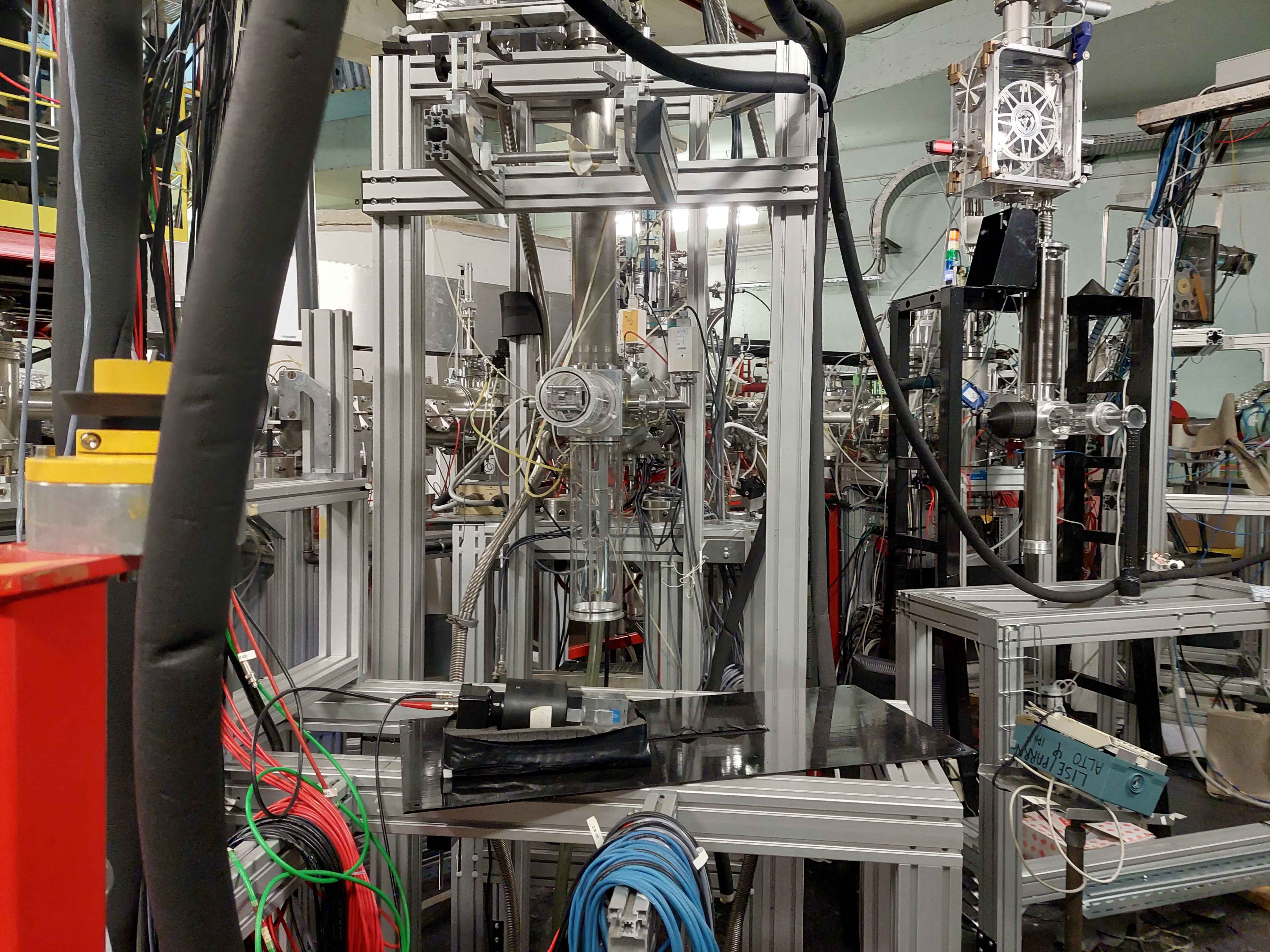 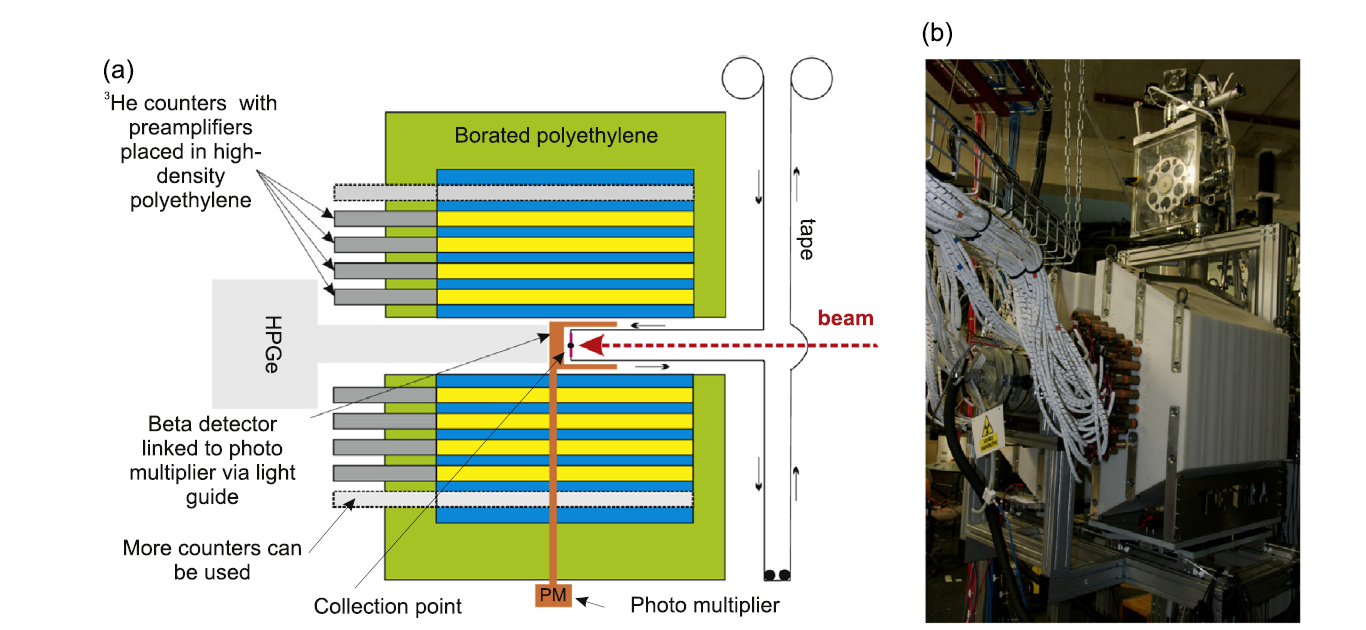 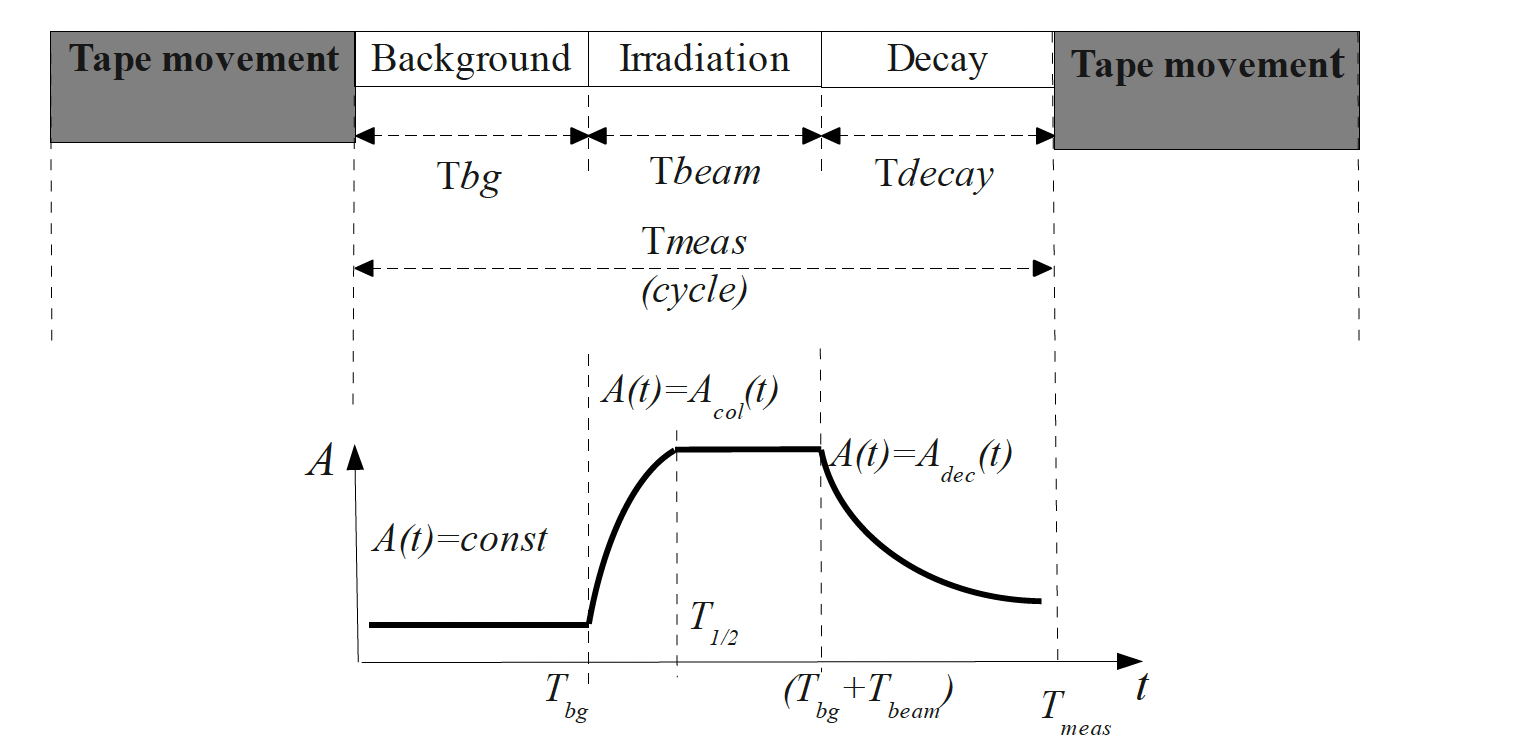 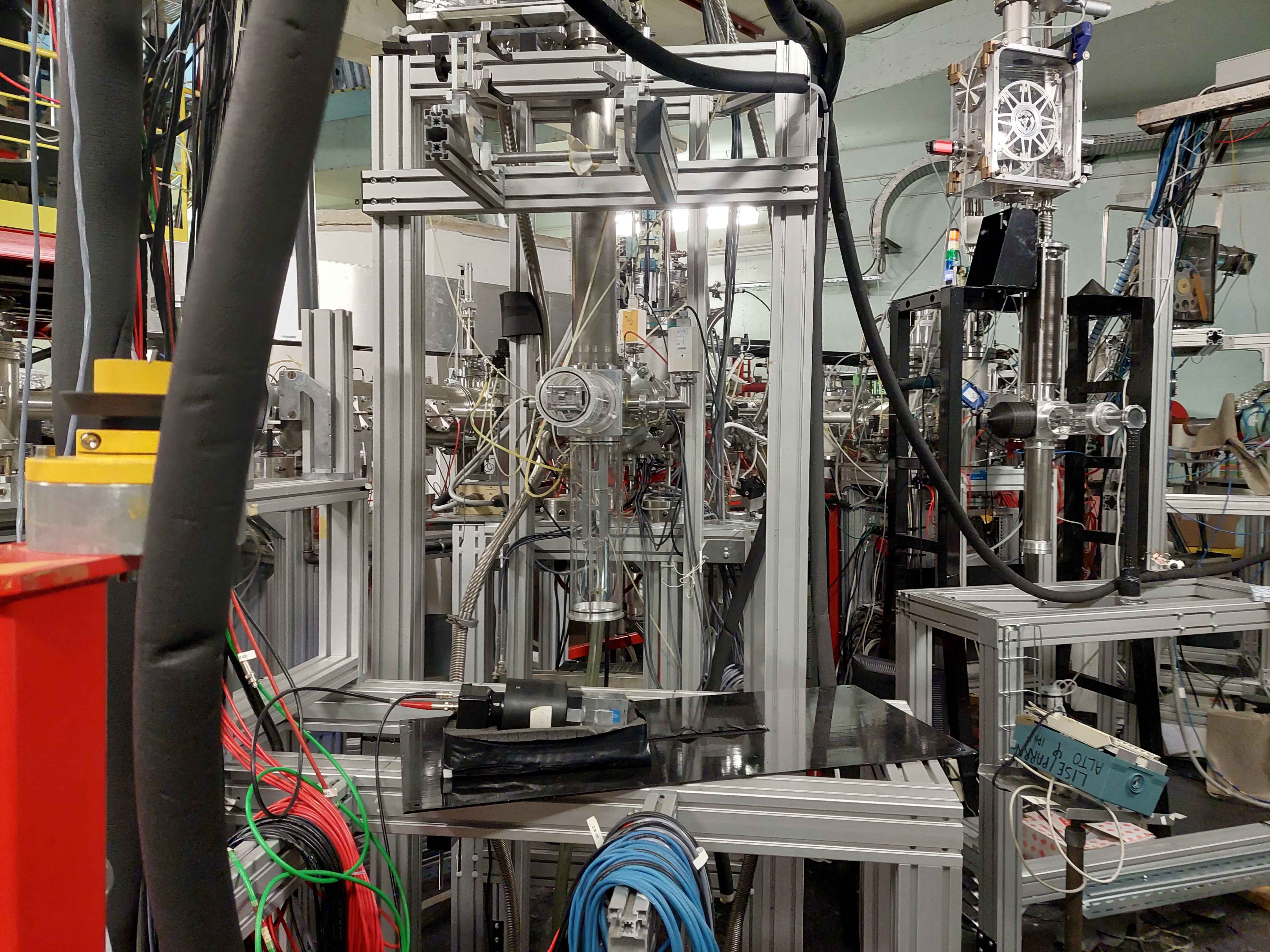 4π-β plastic scintillator
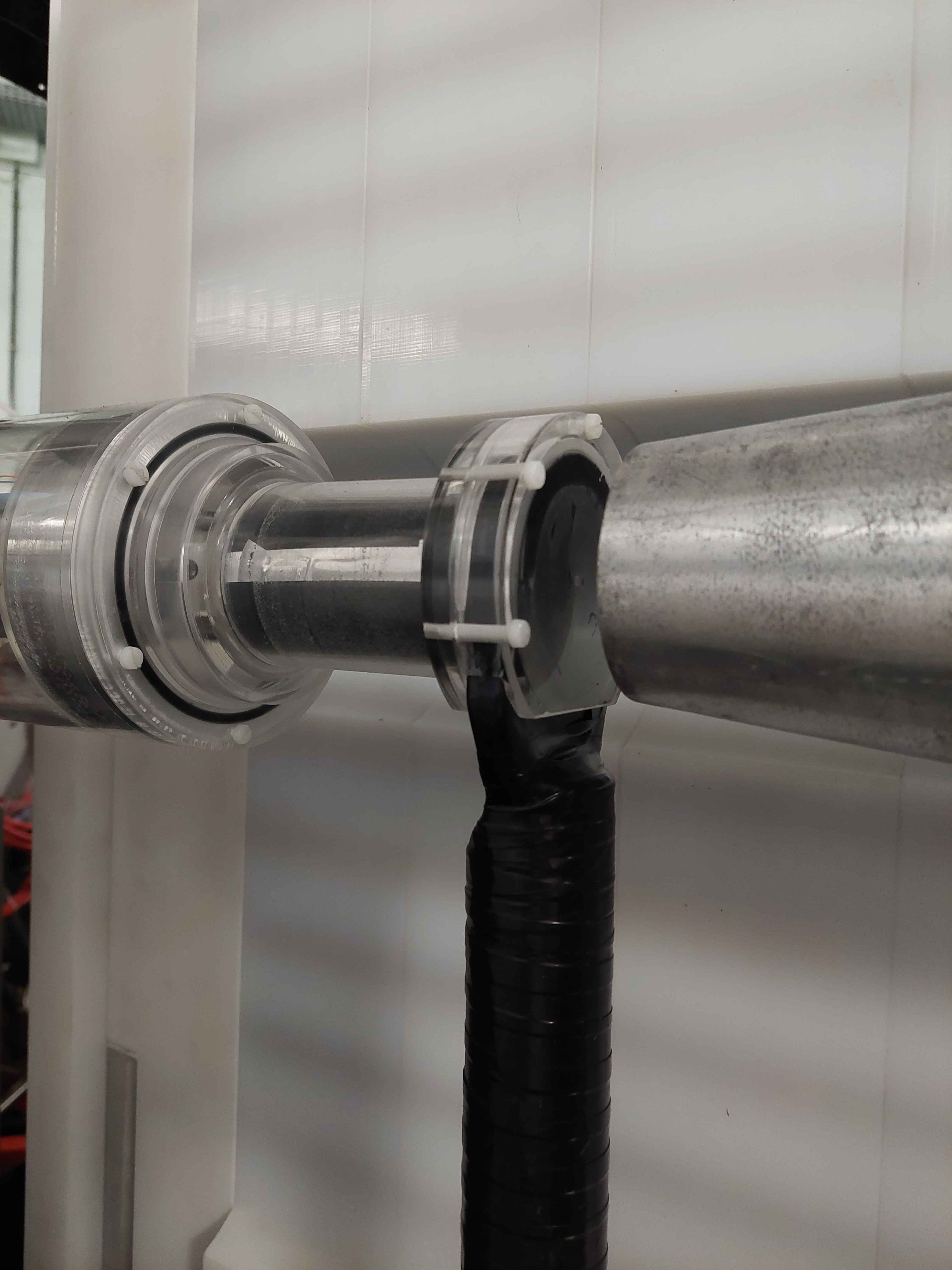 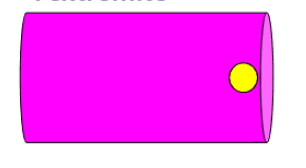 Detection of β-electrons
Around 70% efficiency
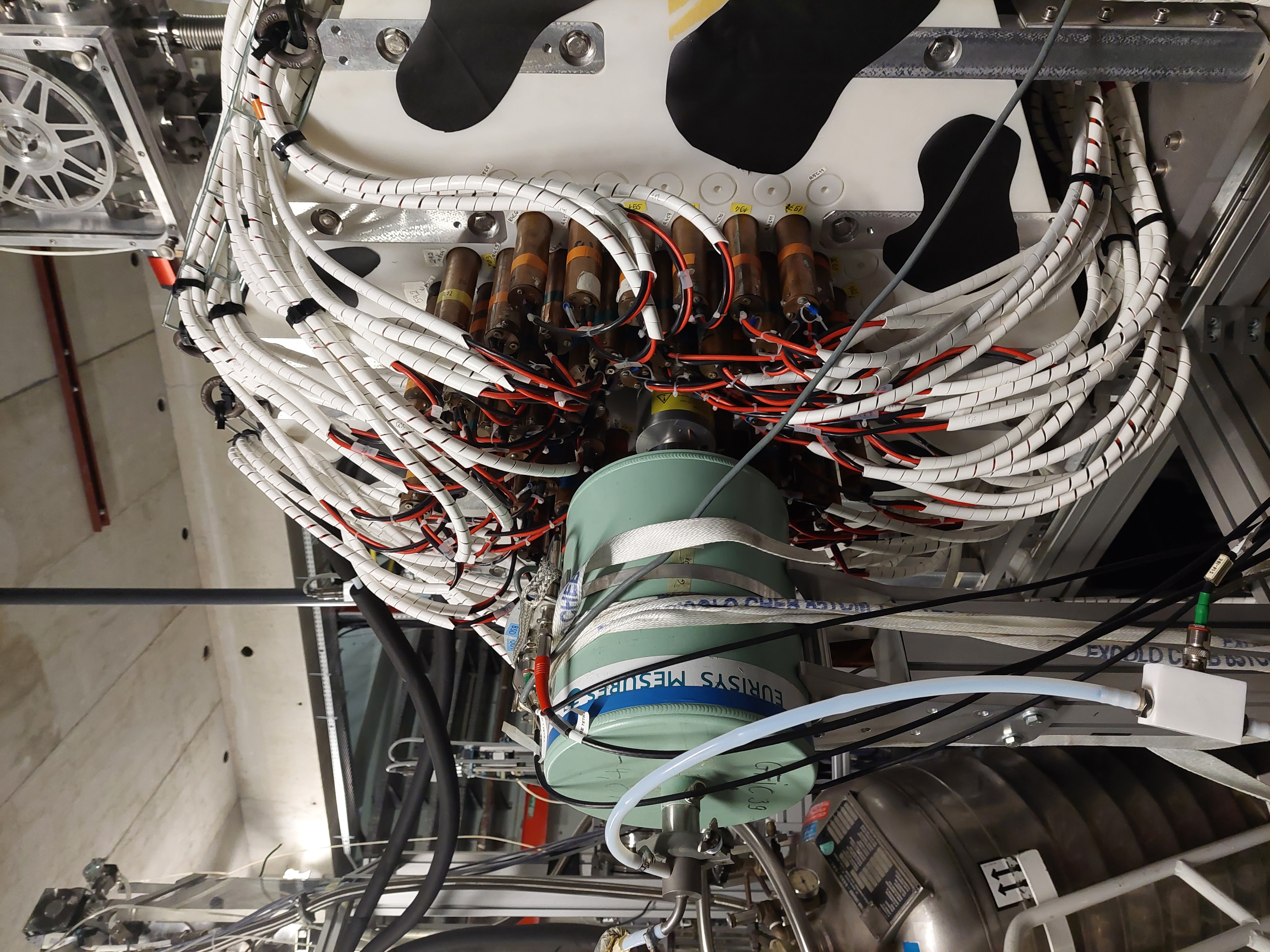 HPGe detector
Detection of γ rays
0.66% efficiency @ 964.1 keV
Slow neutron counter TETRA
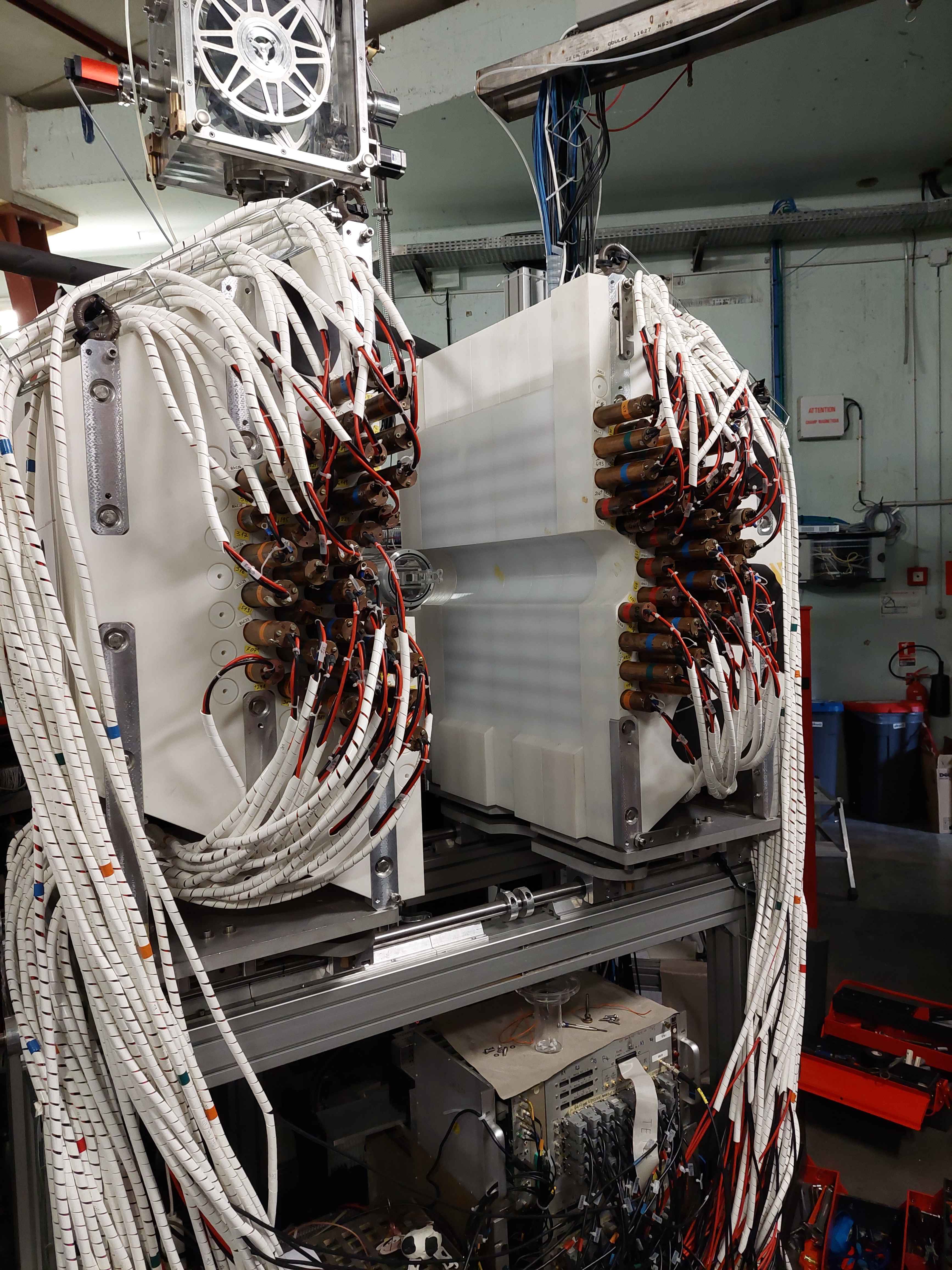 -    Detection of neutrons
No energy information
Around 50% efficiency
Cf. Testov et al. Nuclear Instruments and Methods in Physics Research A 815 (2016)
3
II. Experiment : TETRA2023
New method for beta-delayed neutron spectroscopy
Principle of the method
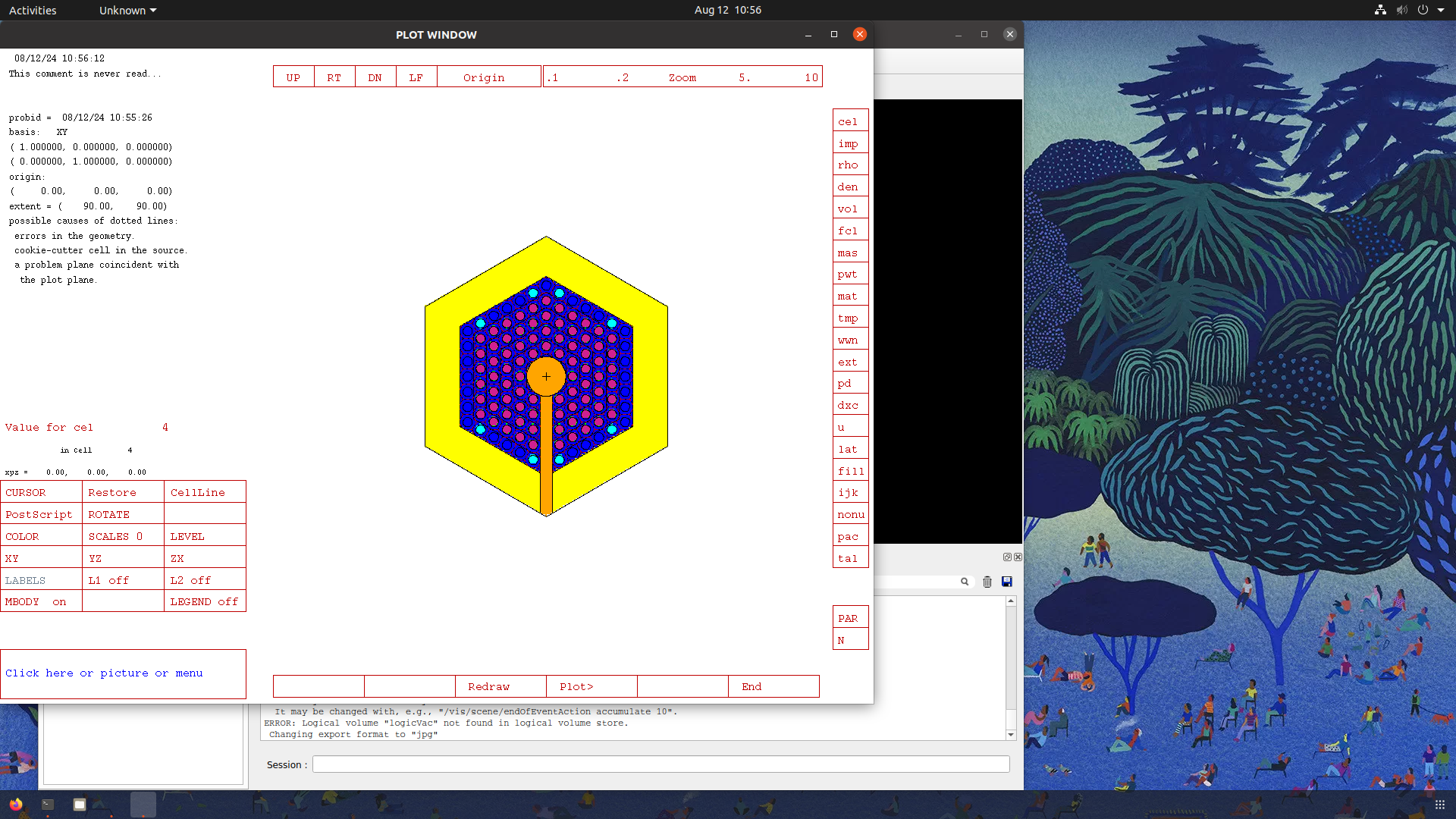 Efficiency as a function of mean neutron energy
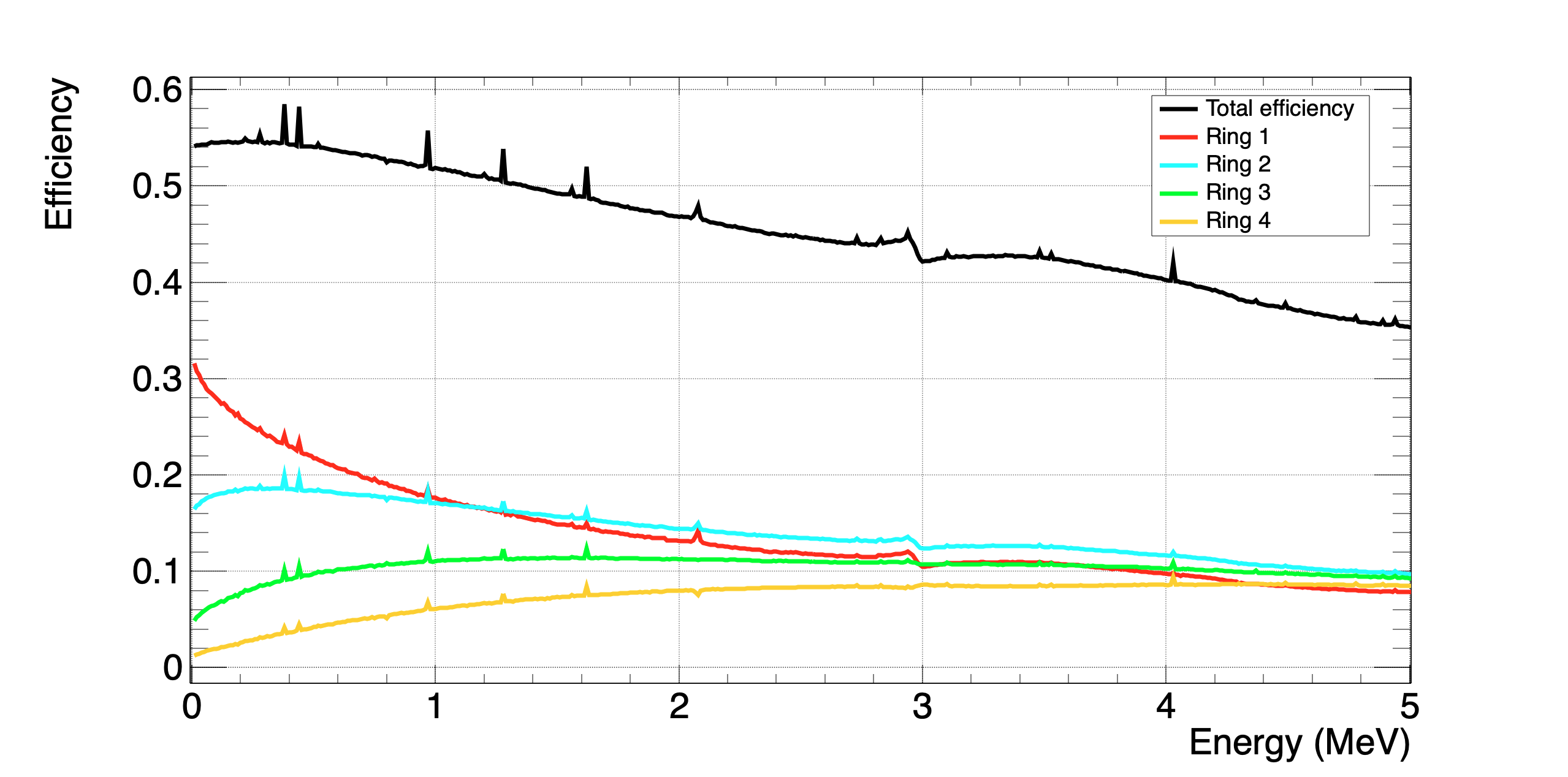 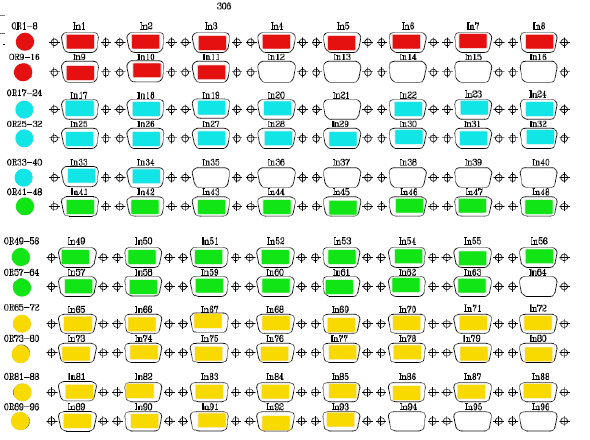 Neutron penetration increases with energy
Counts per ring available with TETRA segmented electronic
4
II. Experiment : TETRA2023
New method for beta-delayed neutron spectroscopy
Ring-ratios method
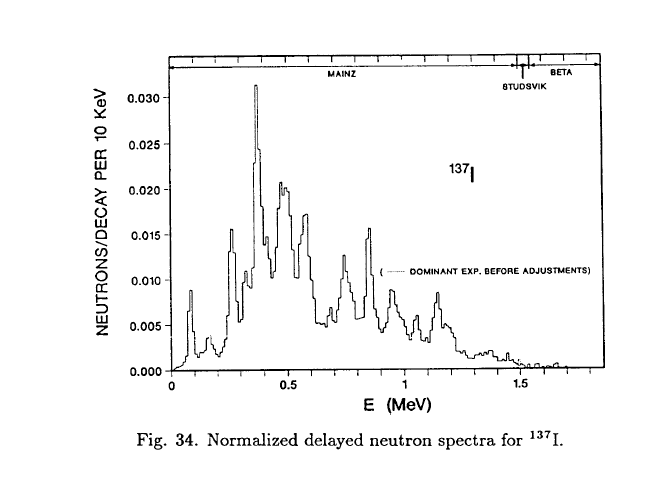 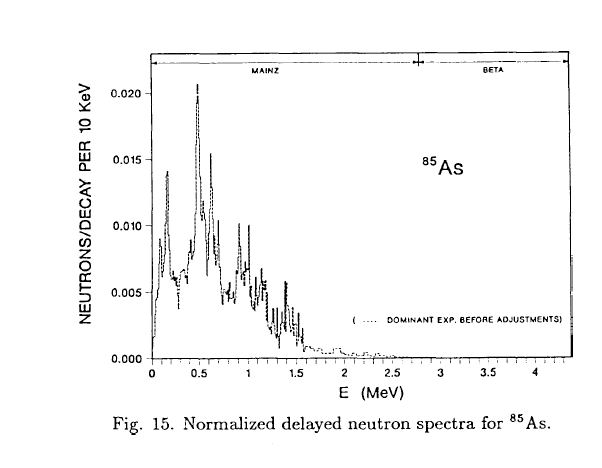 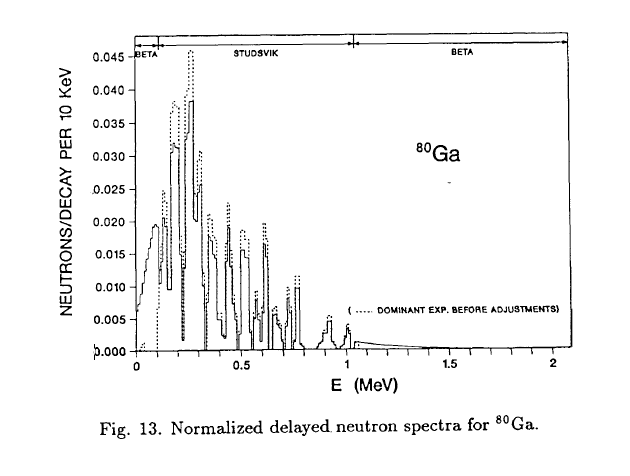 Ring-ratios as a function of mean neutron energy
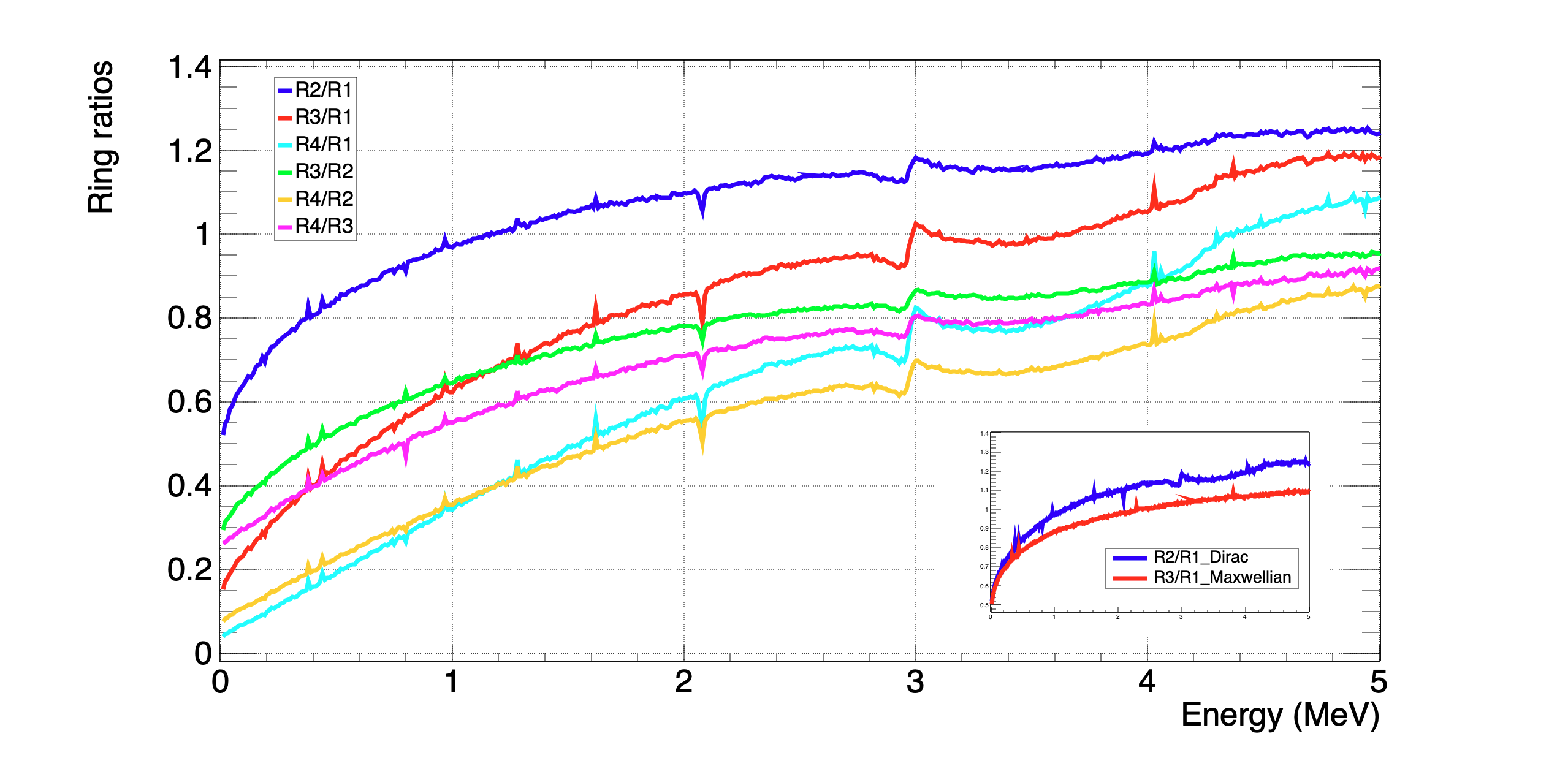 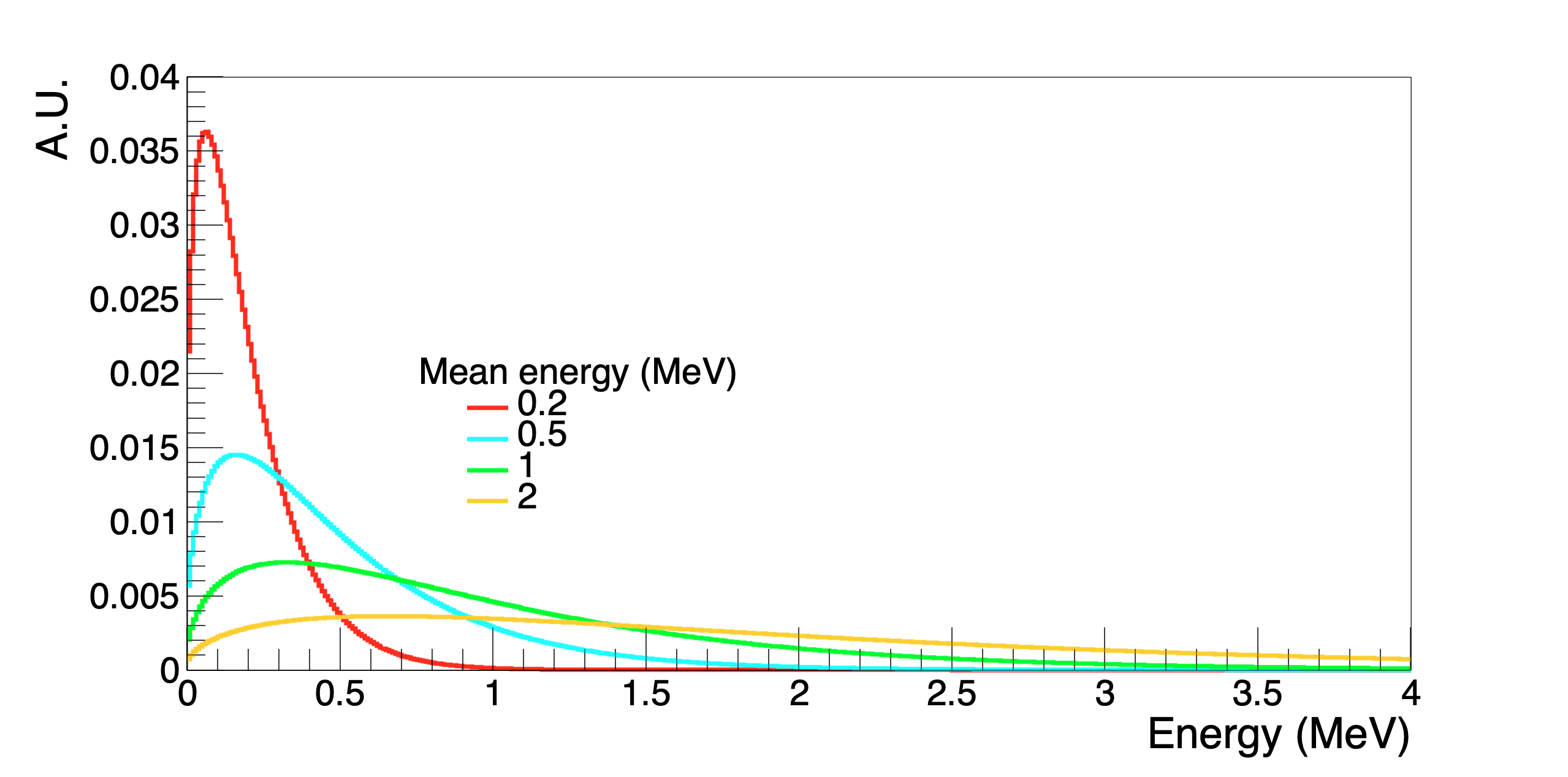 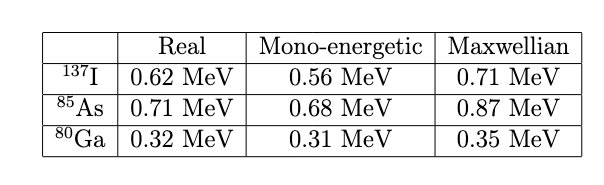 Mean energy prediction depends on shape of primary distribution
Predictions of mean neutron energy using ring-ratios method
Cf. "Evaluation and Application of Delayed Neutron Precursor Data" Michaele Clarice Brady
5
II. Experiment : TETRA2023
New method for beta-delayed neutron spectroscopy
Iterative Bayesian unfolding method
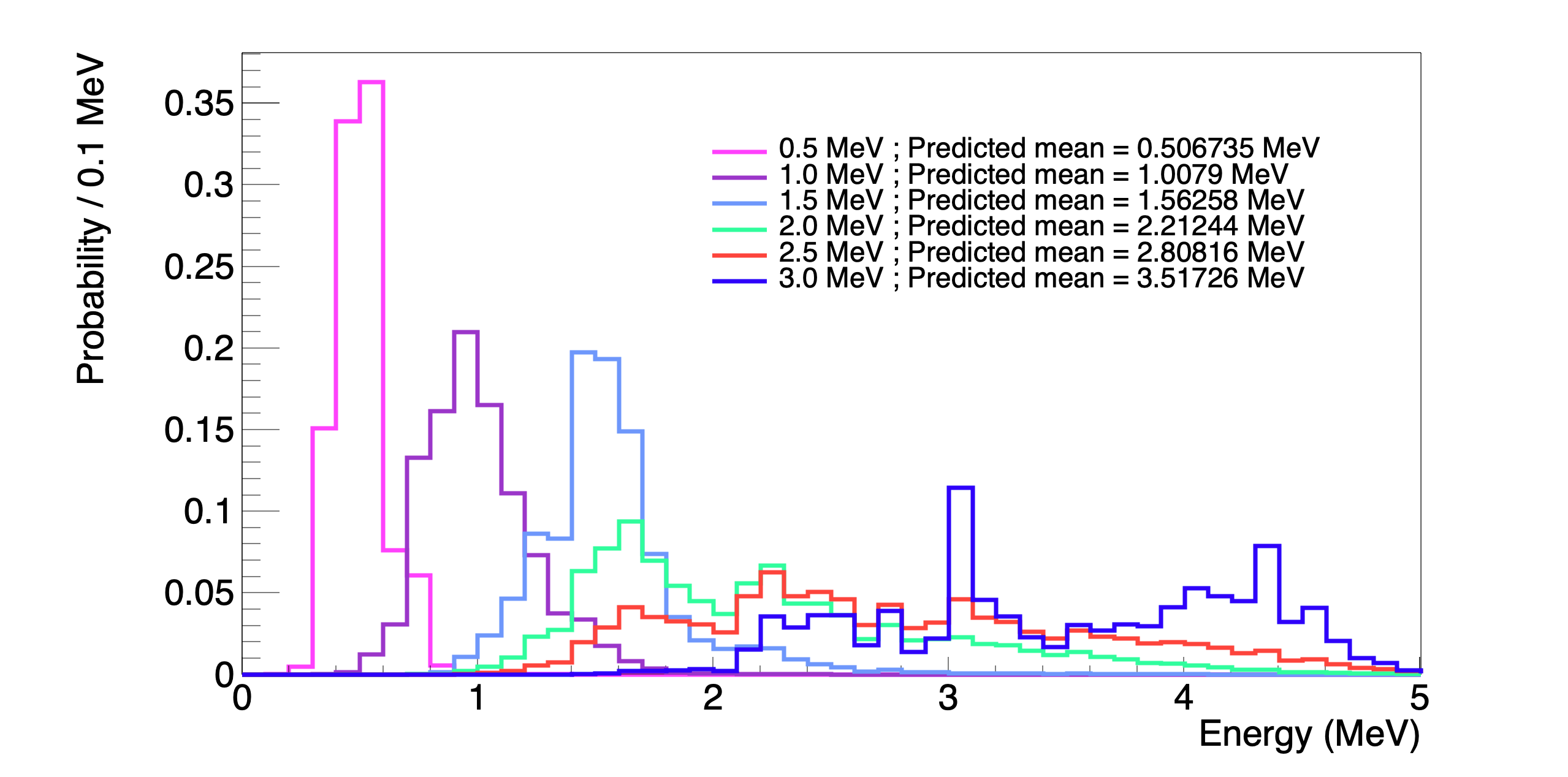 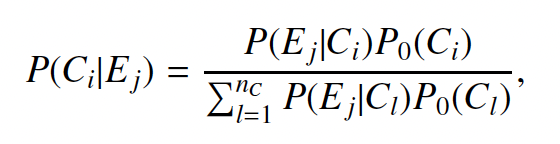 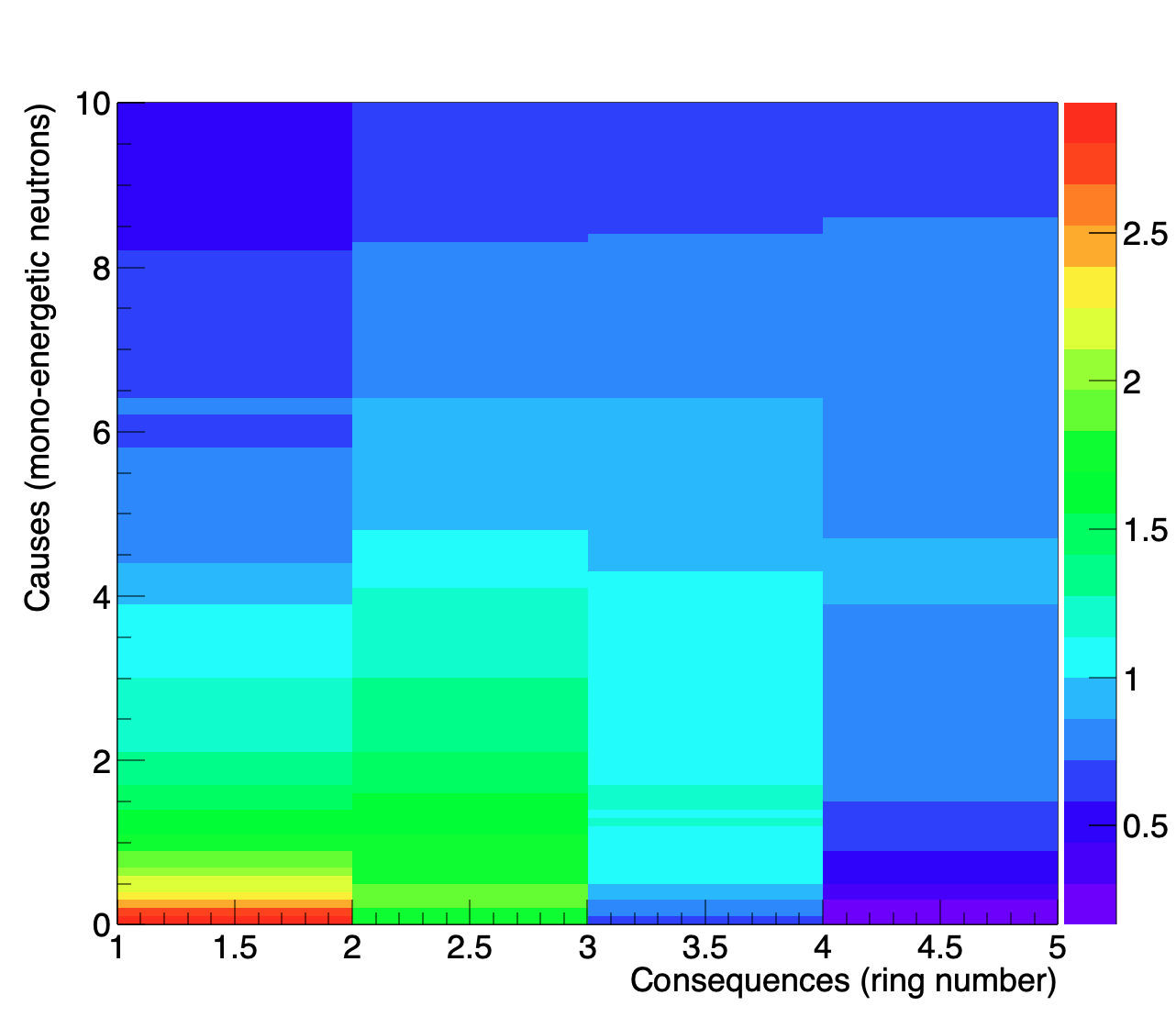 Relates folded distribution to real one
Uncertainty increases with mean energy !
Predictions for simulated mono-energetic distributions
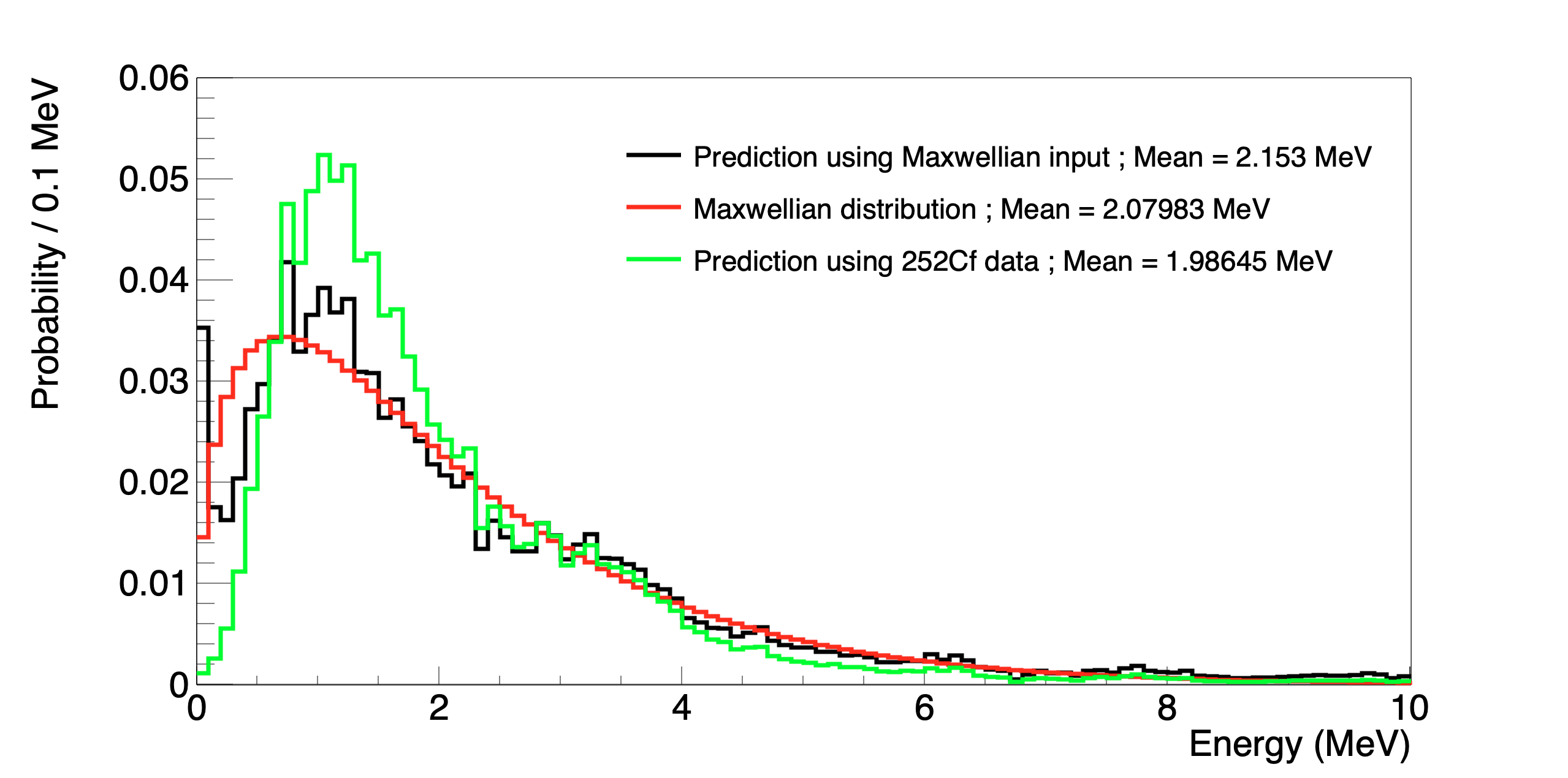 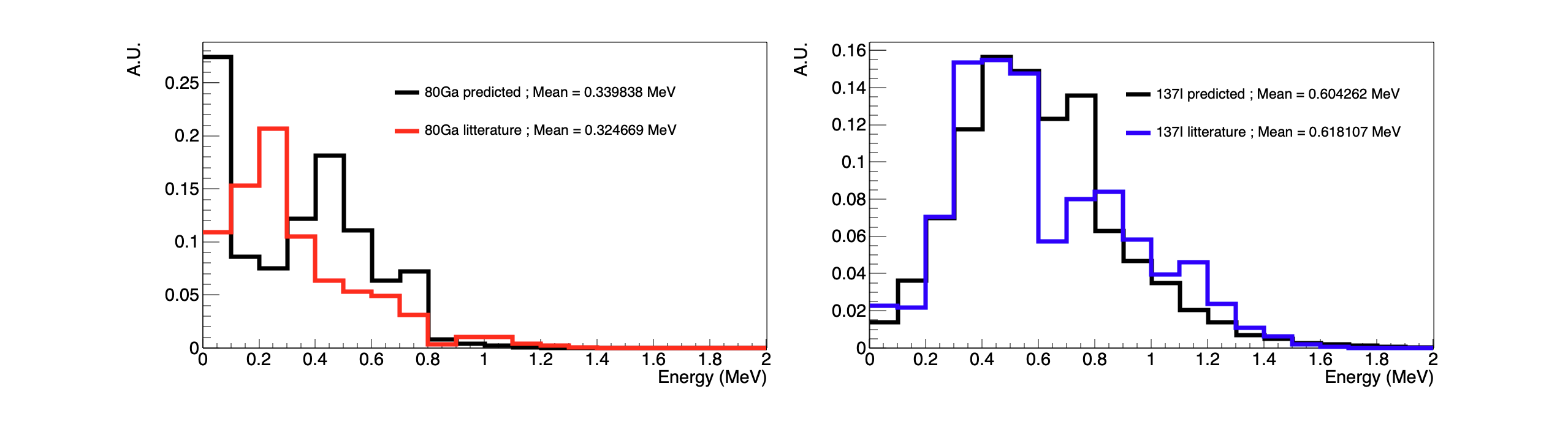 Prediction from data with 252Cf source
Predictions for simulated neutron spectra
6
II. Experiment : TETRA2023
β-decay
2n-emission
2+
1348 keV
0+
S2n
β-2n branching ratio
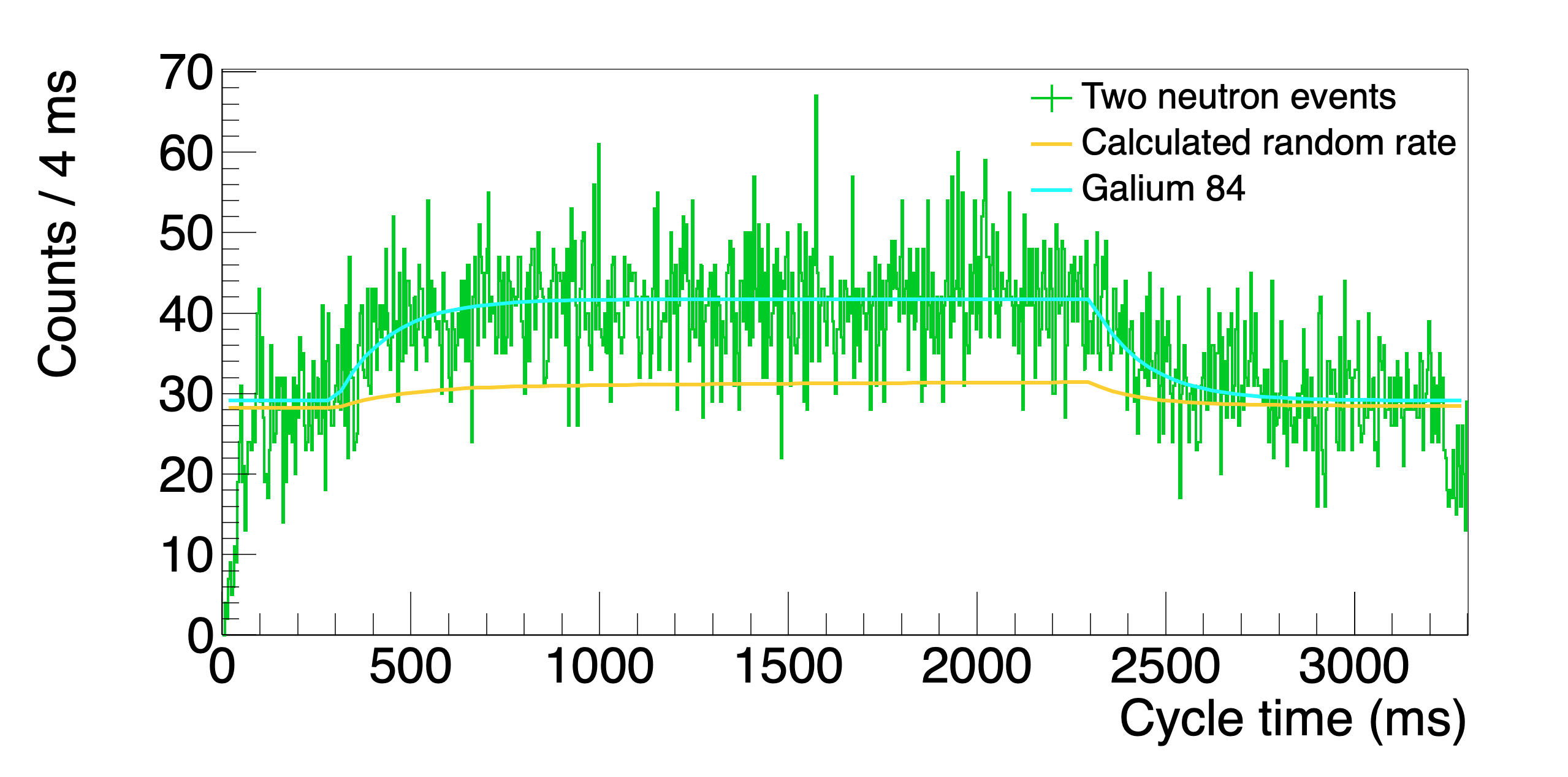 S1n
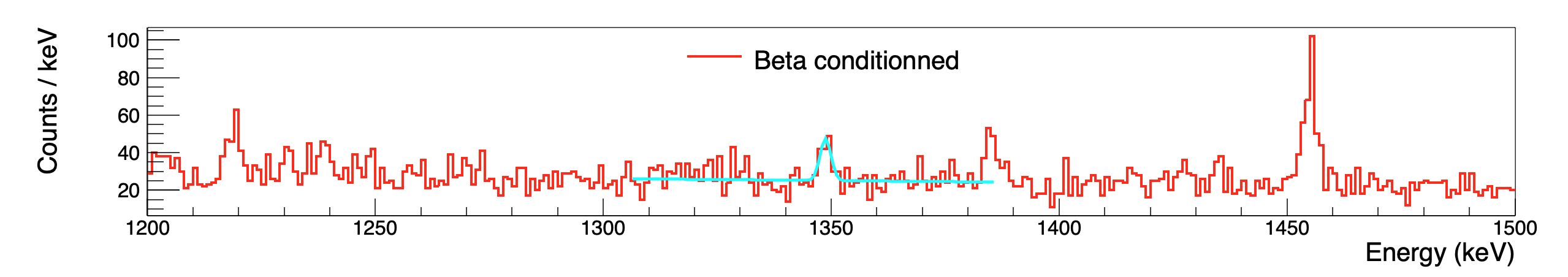 A high feeding of the 2+ state in the beta-2n channel
At odds with a statistical decay picture !
Interpretation under discussion
Can be compared to another measurement made at BRIKEN       Cf. Yokoyama et al. PRC 108 (2023)
7
II. Experiment : TETRA2023
Outline
I. Structure above the neutron threshold at ALTO
a. The ALTO facility
b. Beta-delayed neutron emission : state of the art
II. Experiment : TETRA2023
III. Experiment : MONSTER2025
a. Experimental setup and challenges
b. Preliminary analysis
Experimental setup and challenges
A beta-delayed neutron-gamma spectroscopy setup
BEDO :
Collection – Decay cycles
4π-β plastic scintillator
3 HPGe detectors
1 LaBr
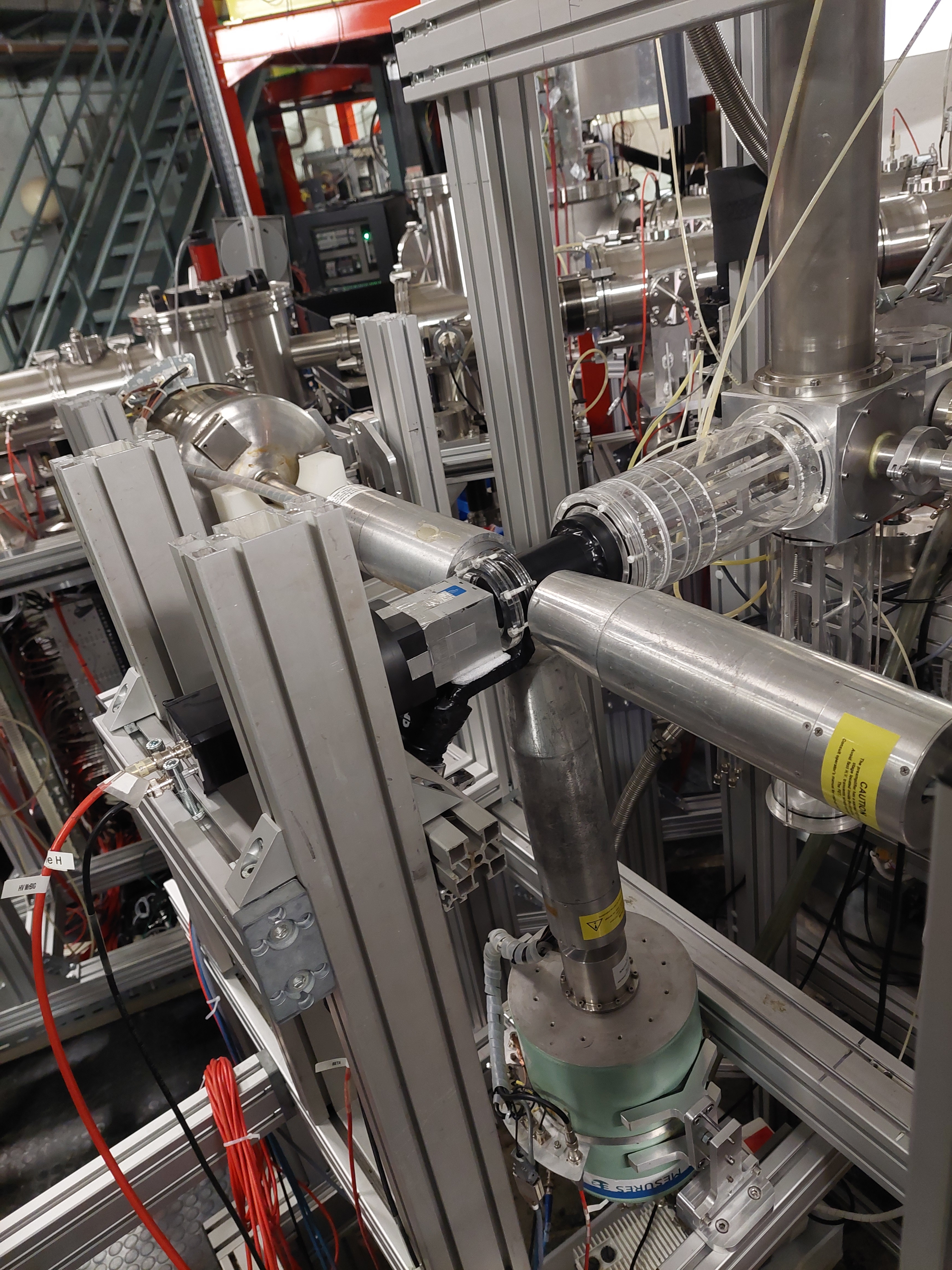 8
III. Experiment : MONSTER2025
Experimental setup and challenges
Two experiments planned

83,84Ga doorway states
81Zn ground-state spin
A beta-delayed neutron-gamma spectroscopy setup
BEDO :
Collection – Decay cycles
4π-β plastic scintillator
3 HPGe detectors
1 LaBr
MONSTER :
39  liquid scintillators (EJ301) @ 1.5m
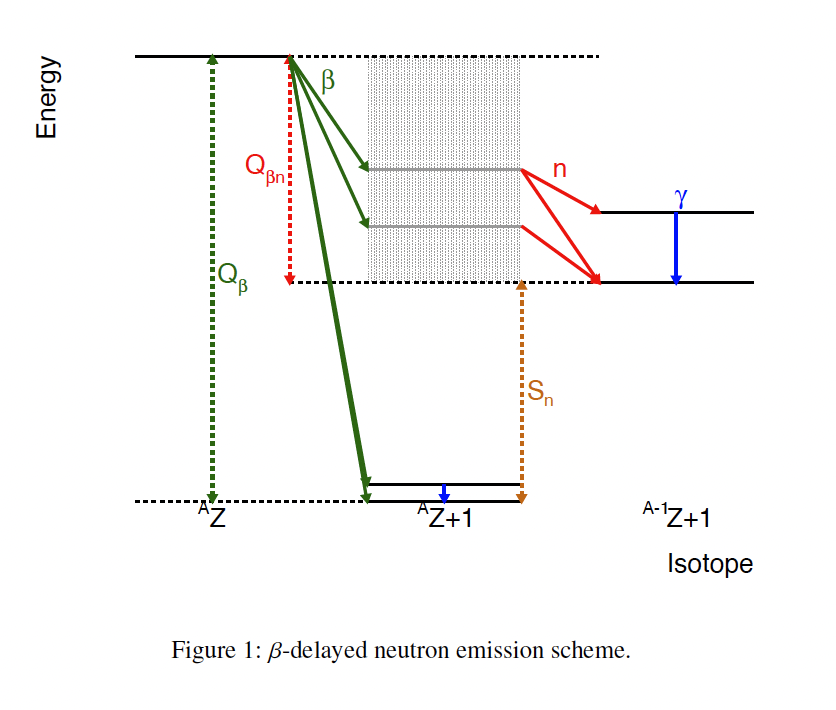 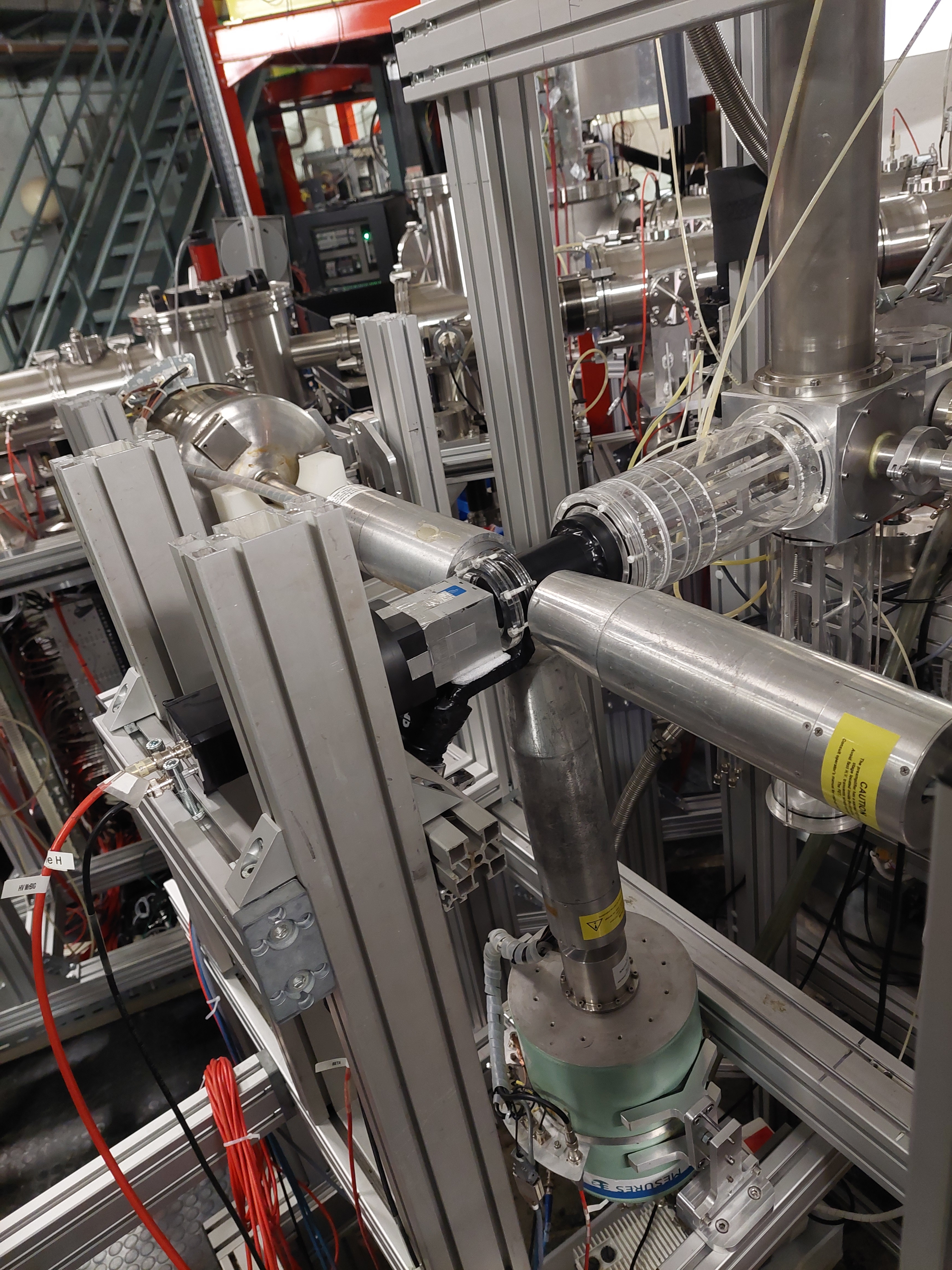 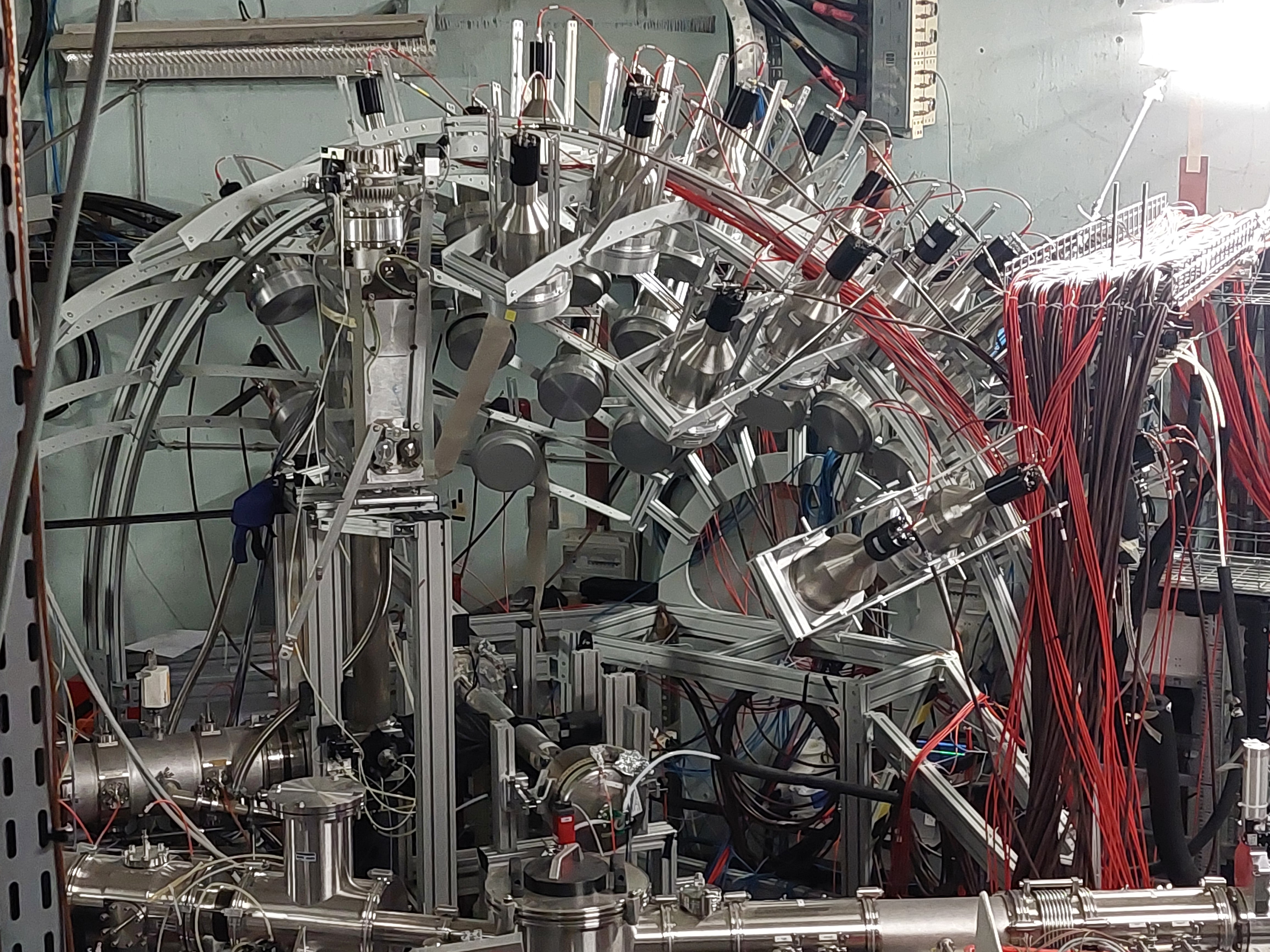 Beta-neutron-gamma coincidences
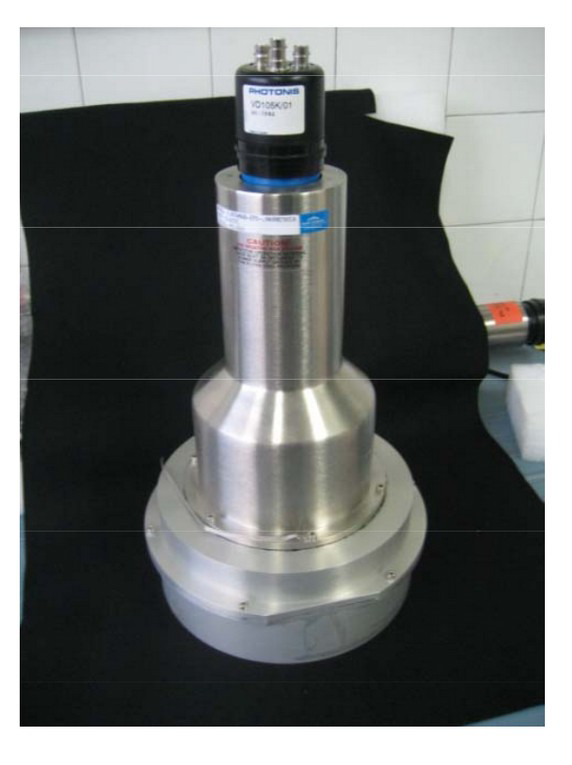 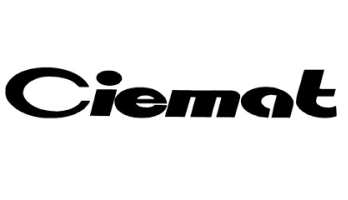 Beam collection point
9
III. Experiment : MONSTER2025
Experimental setup and challenges
Challenges
Production :
Setup :
Production difficulties (flood in October 2024)
Weird high multiplicity noise in MONSTER cells, linked to LINAC
Not enough production for 81Zn and 83,84Ga
Switch to 82Ga and 96Rb
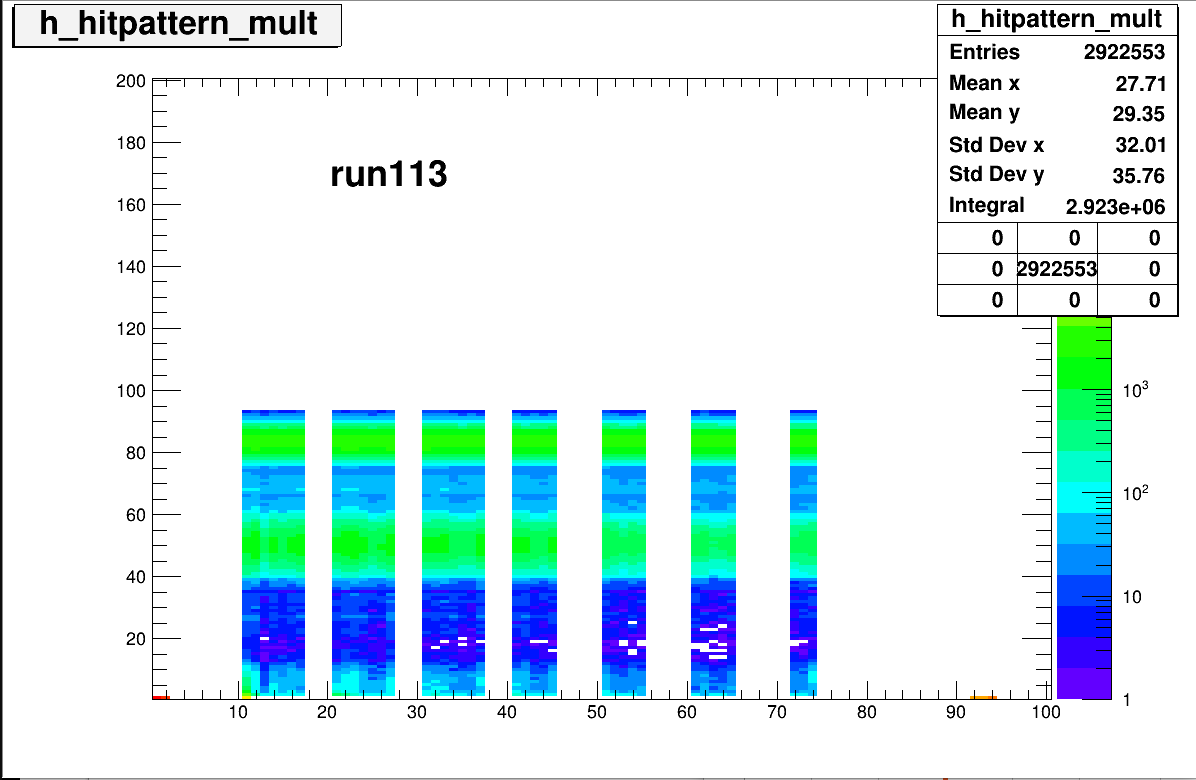 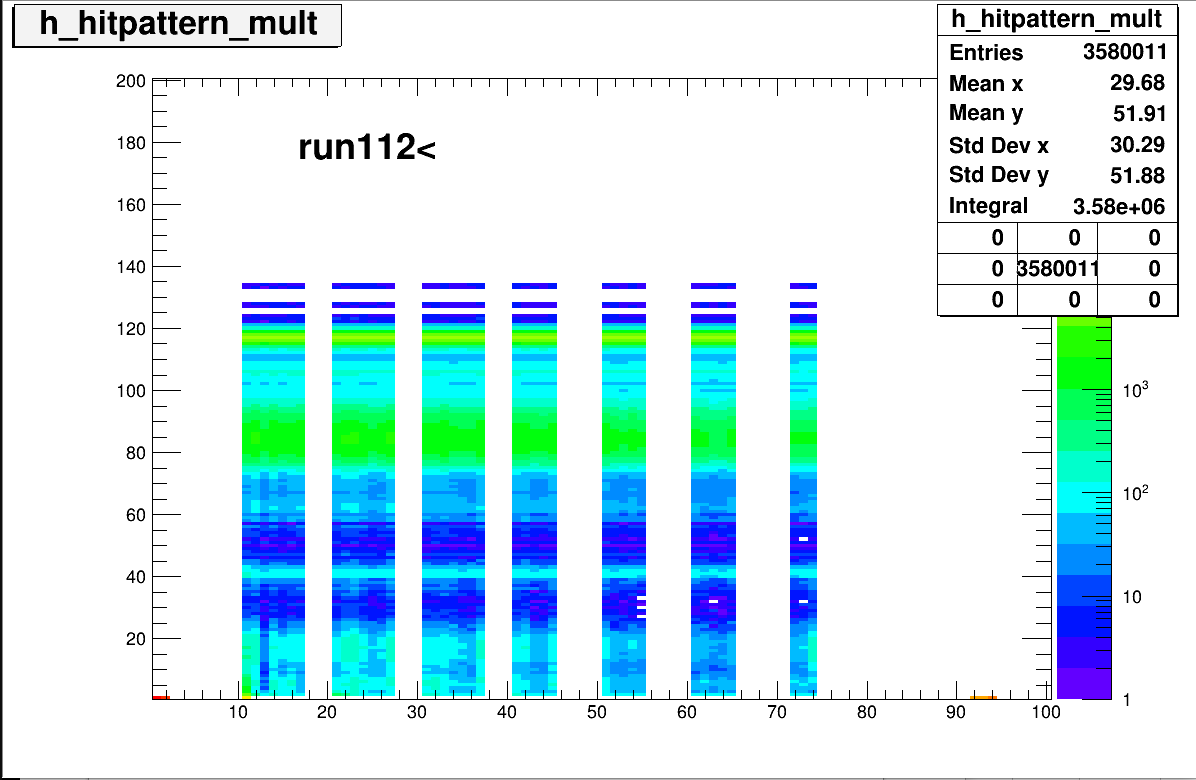 Total acquisition time :
96Rb : 19h
82Ga : 13h

Overall very low statistics
Multiplicity dependant on LINAC intensity
Can get rid of with multiplicity cut but induces a dead time
10
III. Experiment : MONSTER2025
Preliminary analysis
96Rb
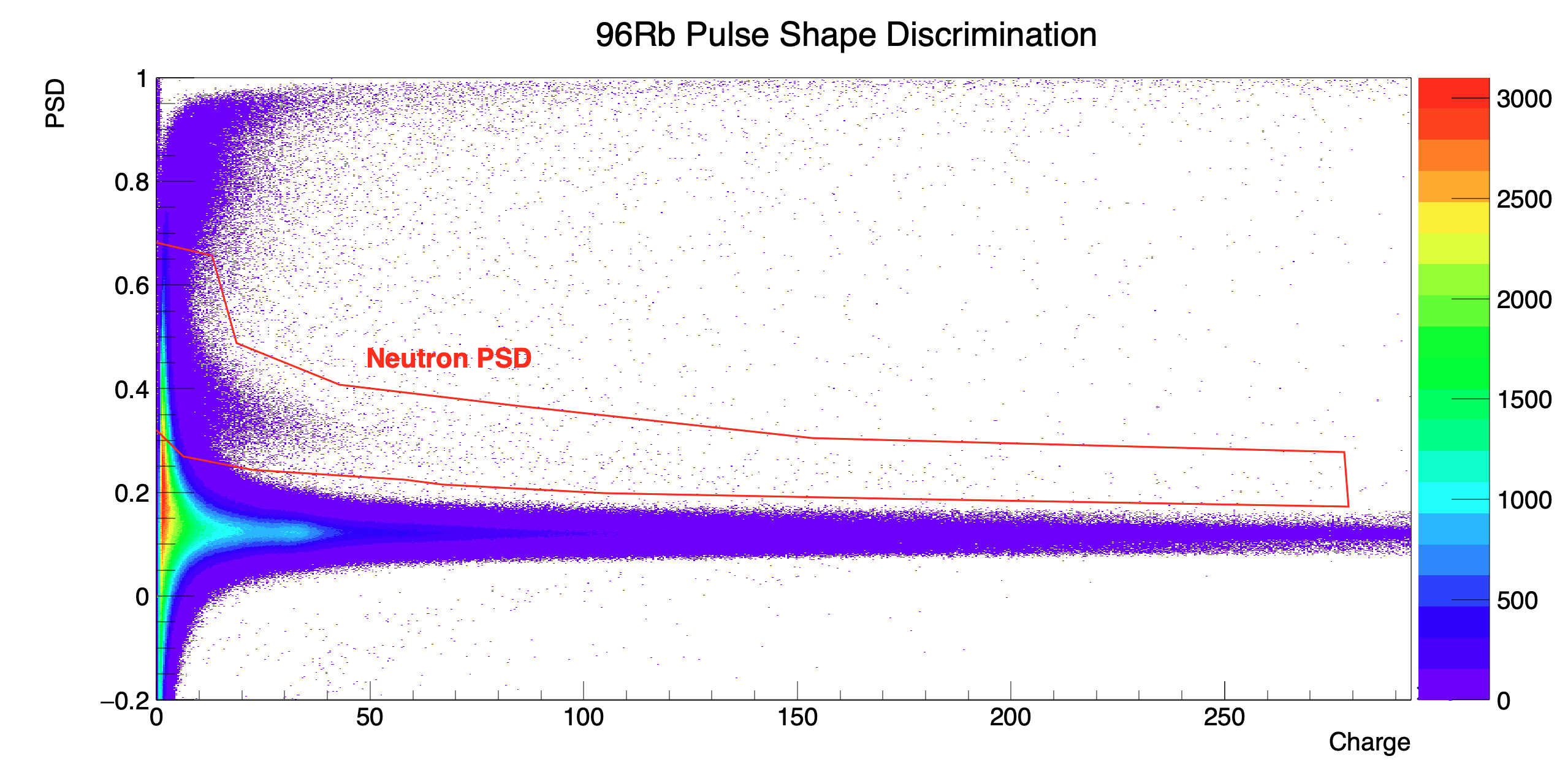 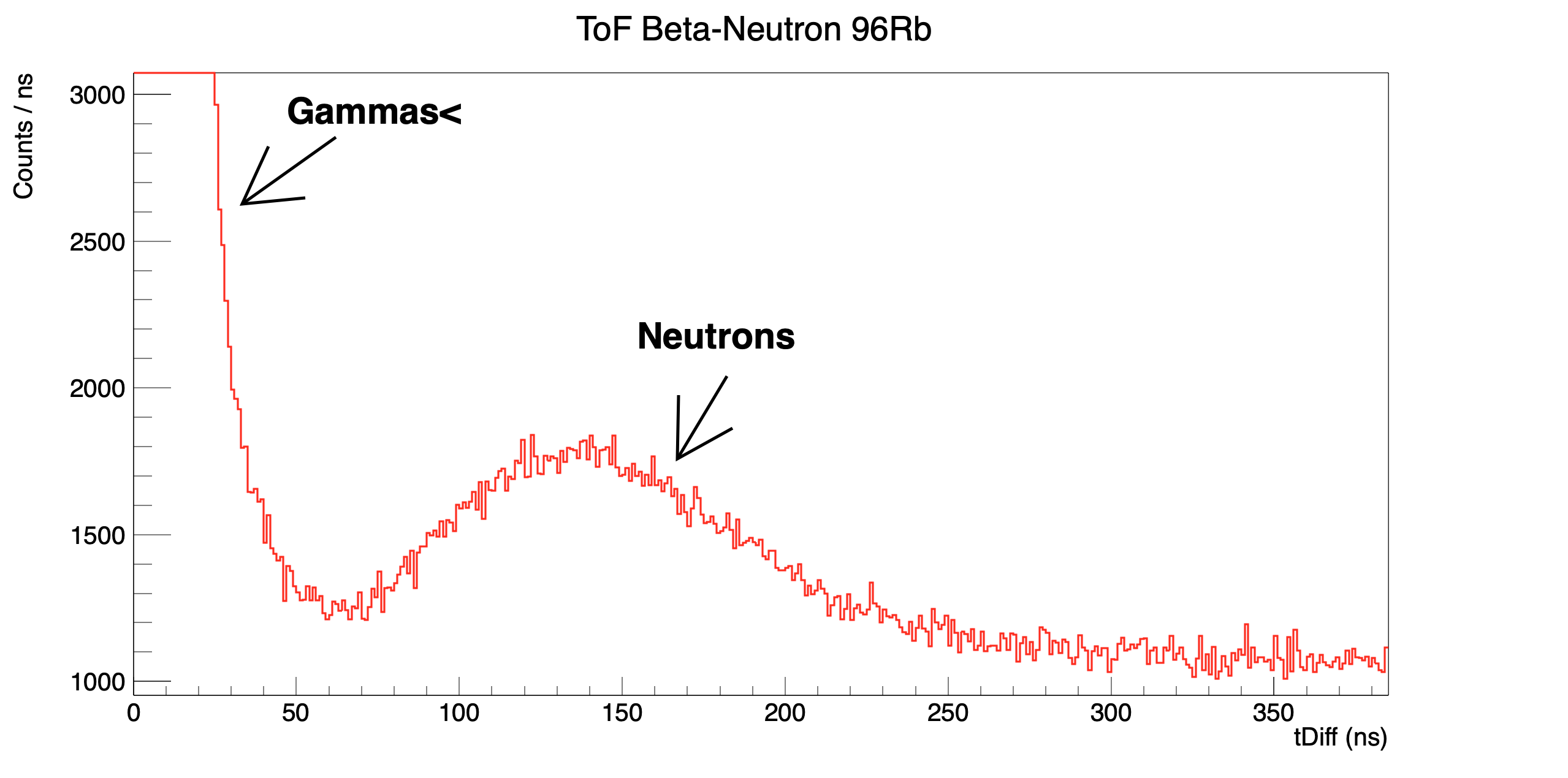 Maybe enough statistics for a neutron energy spectrum
82Ga
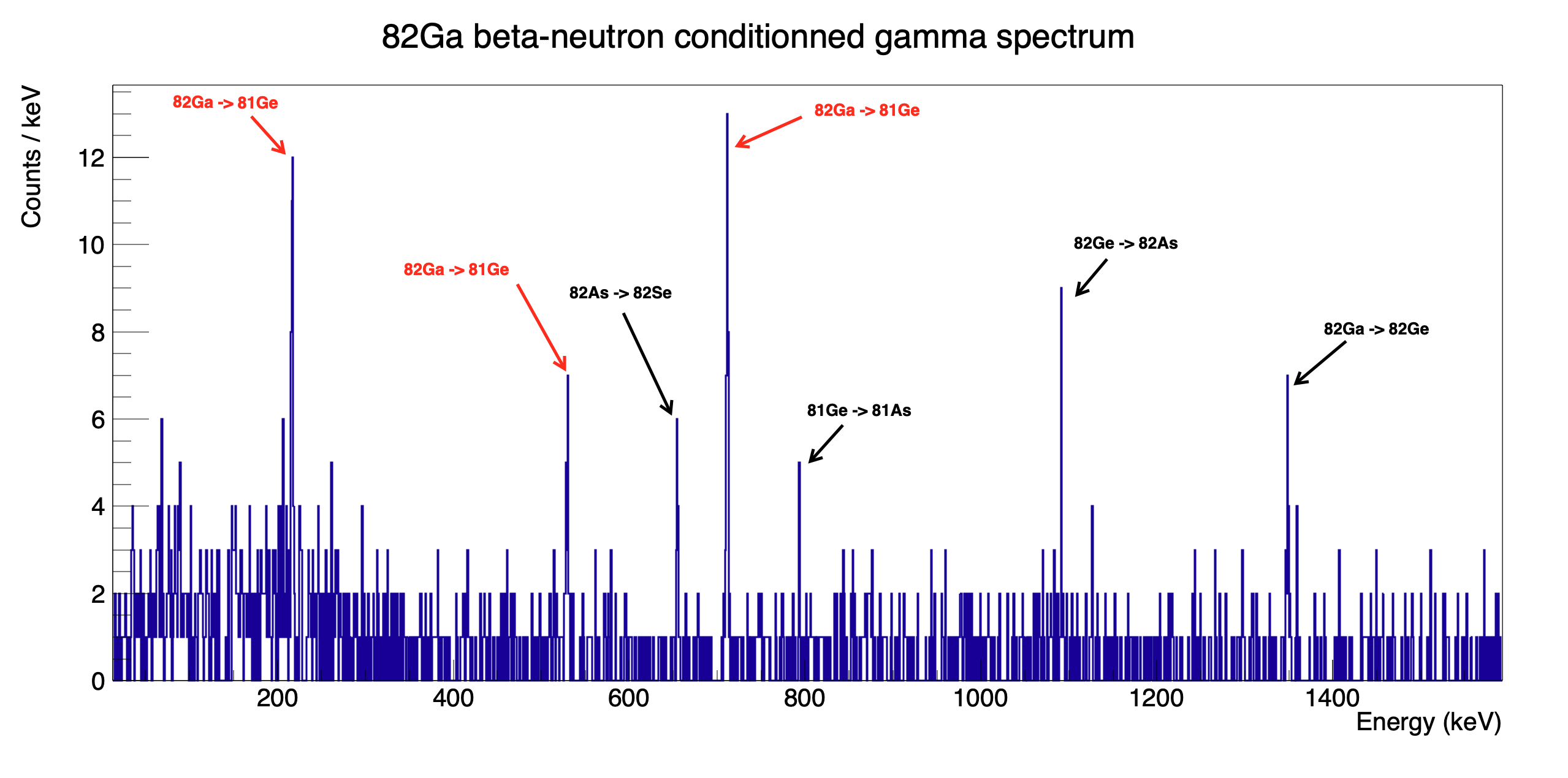 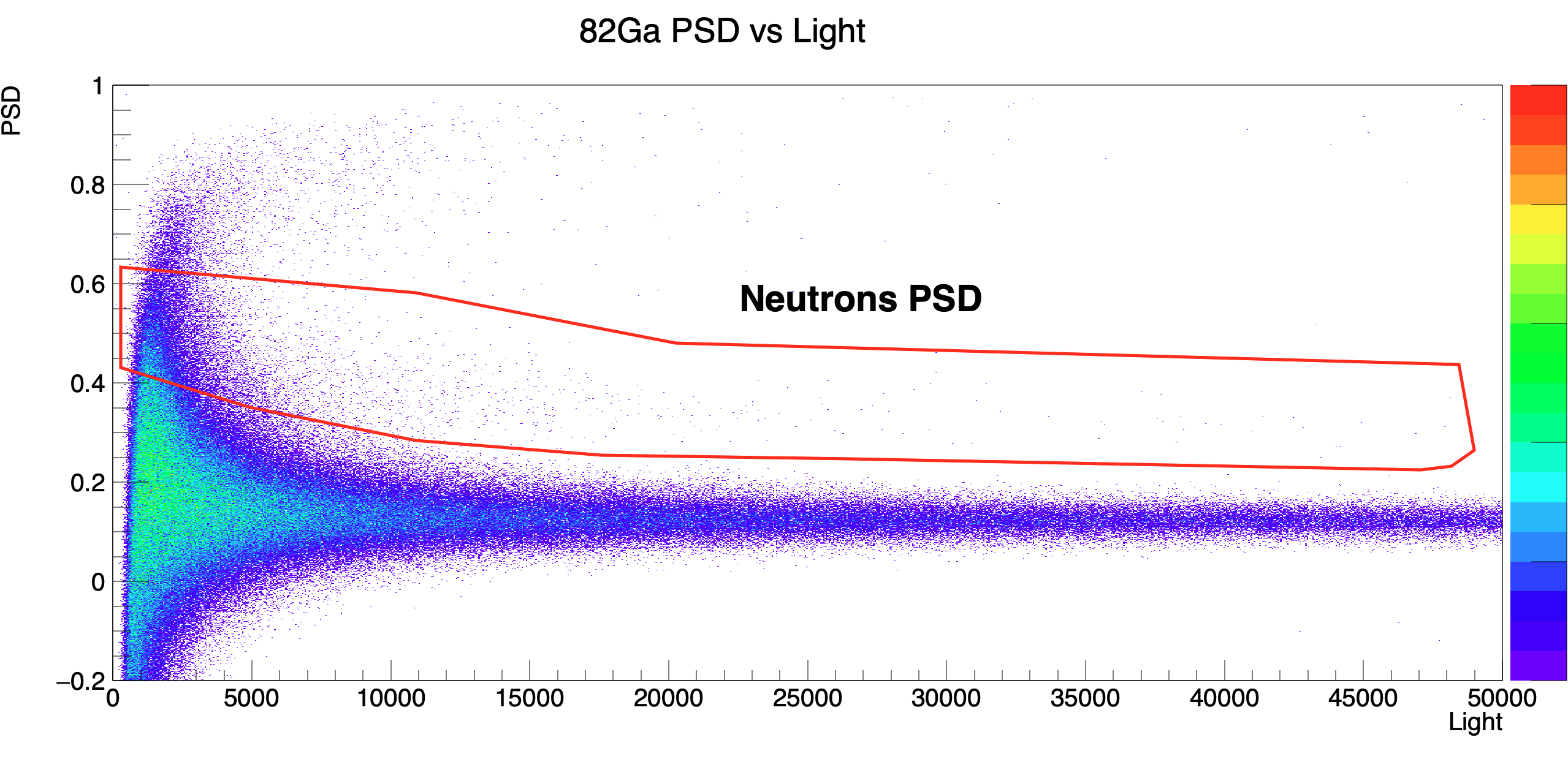 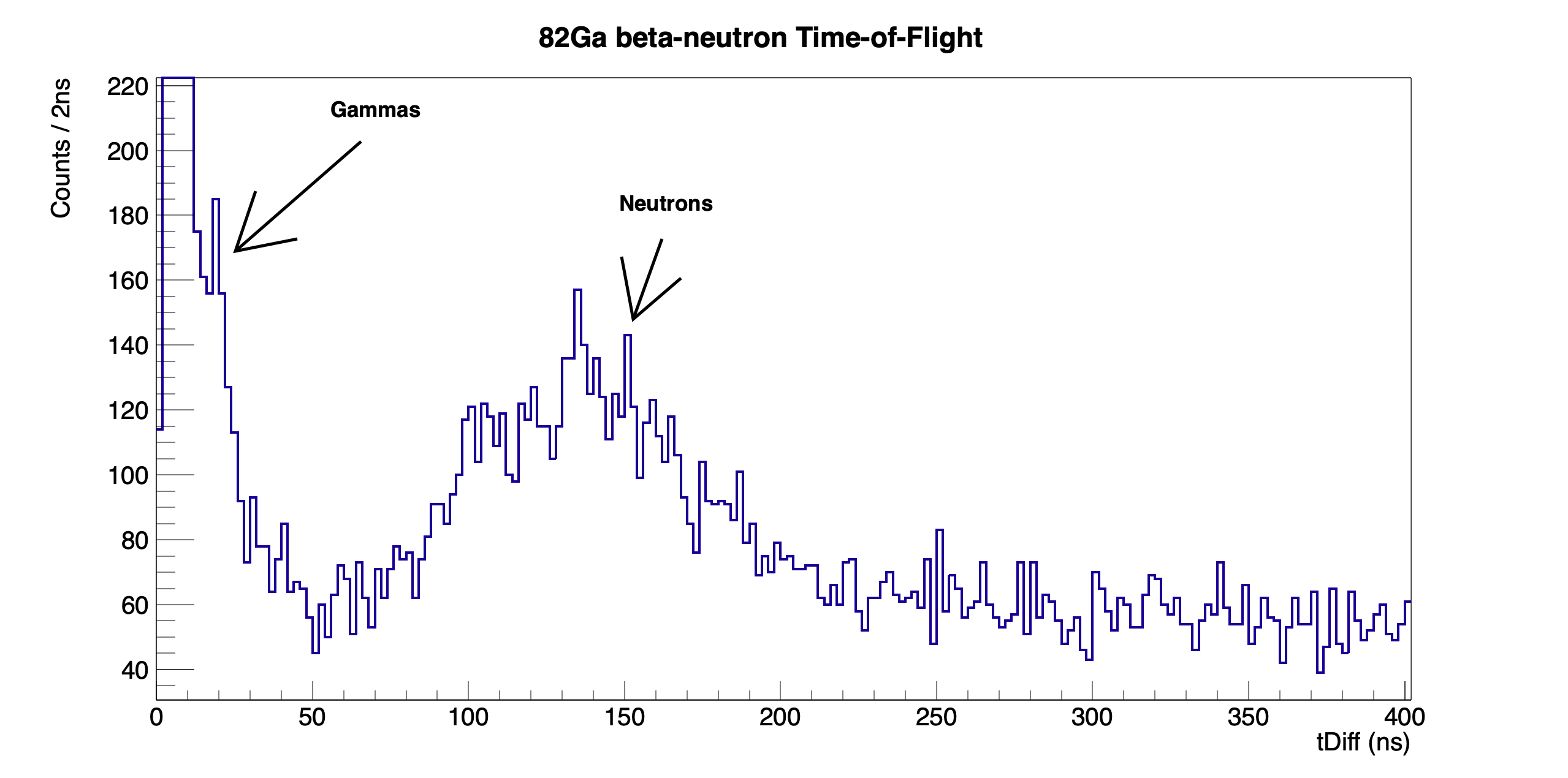 Enough to measure mean neutron energy and test TETRA method !
11
III. Experiment : MONSTER2025
Conclusion
12
Conclusion
Thank you !
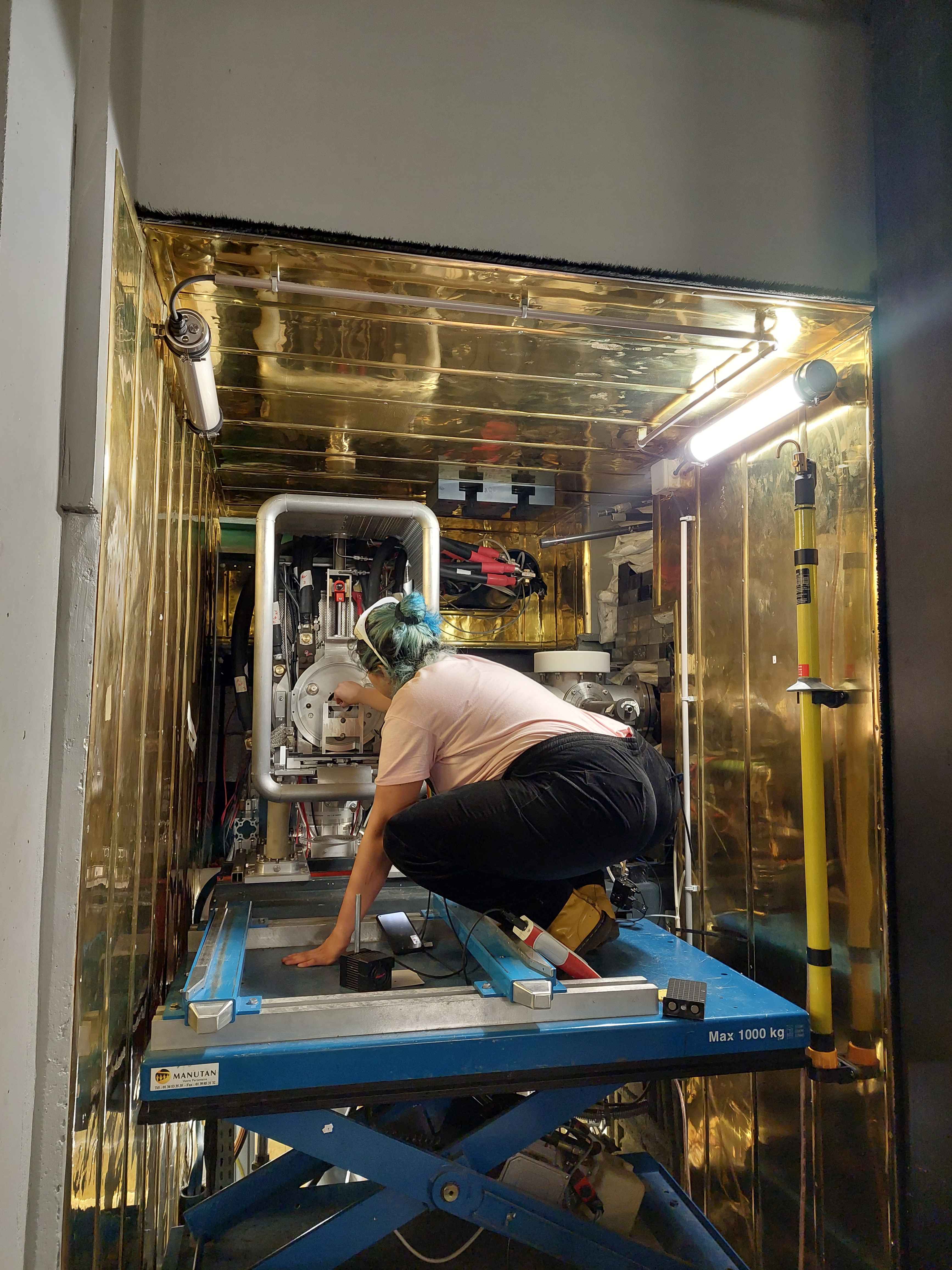 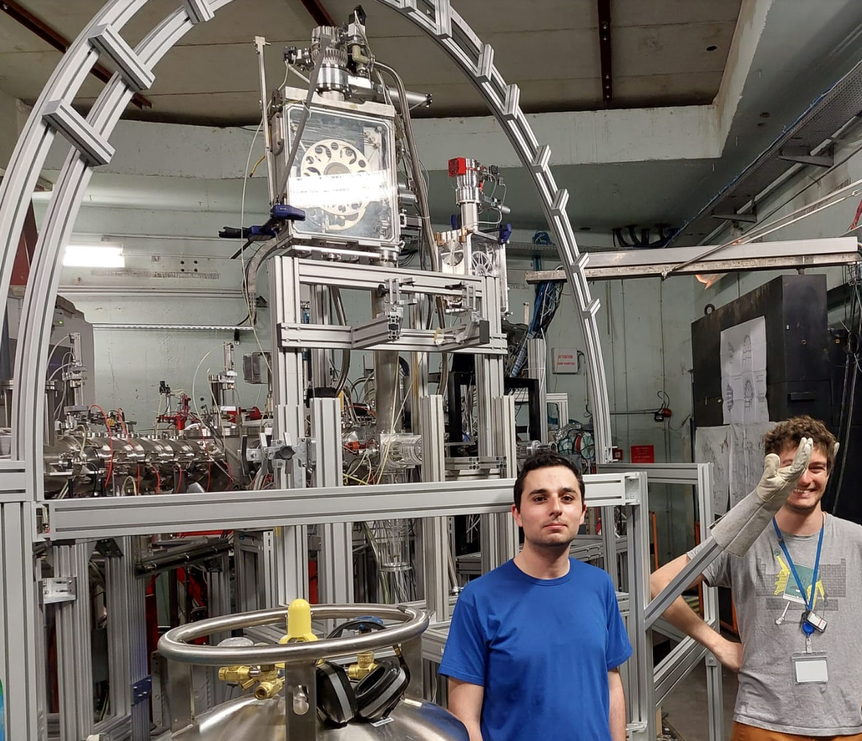 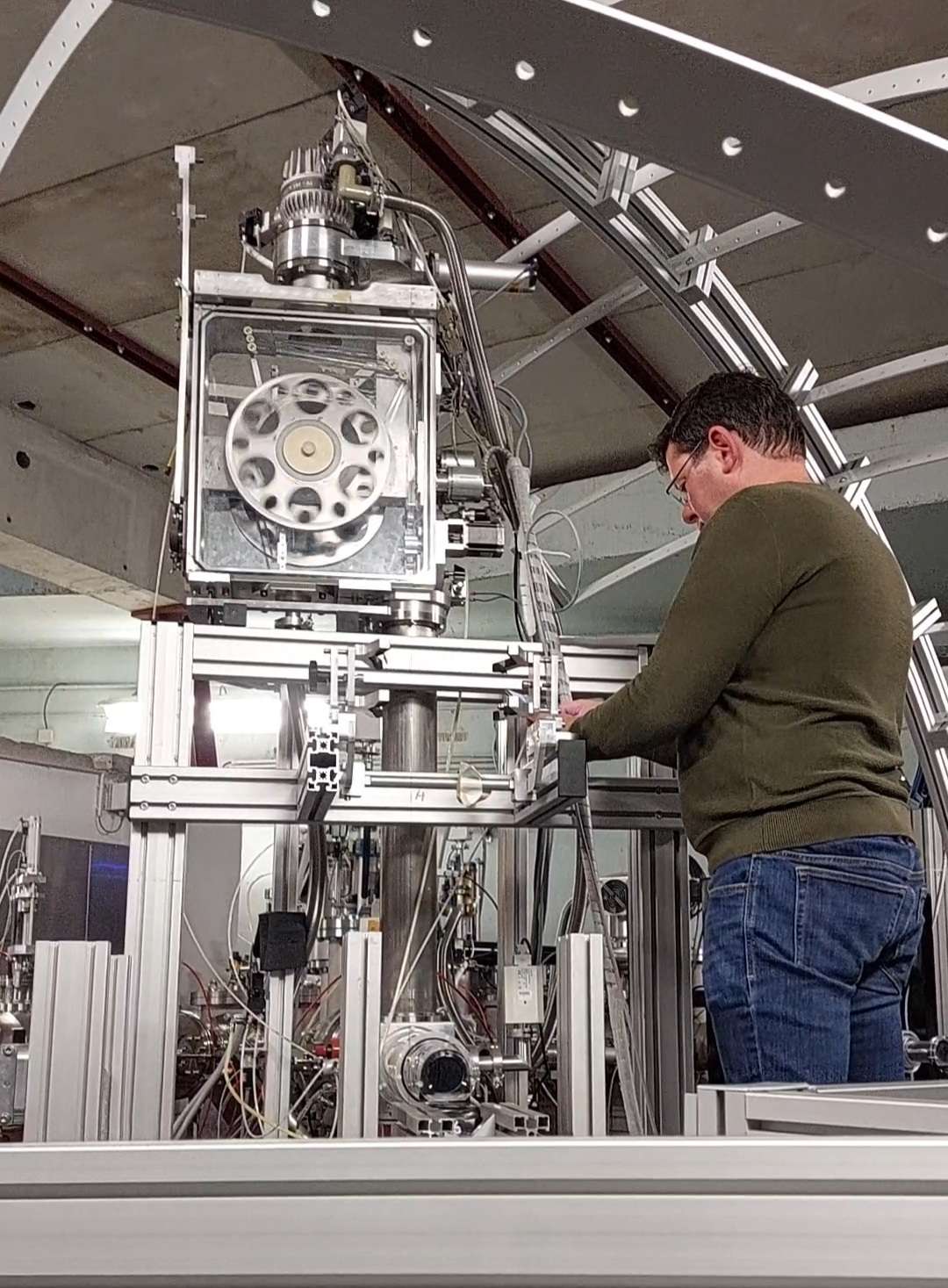 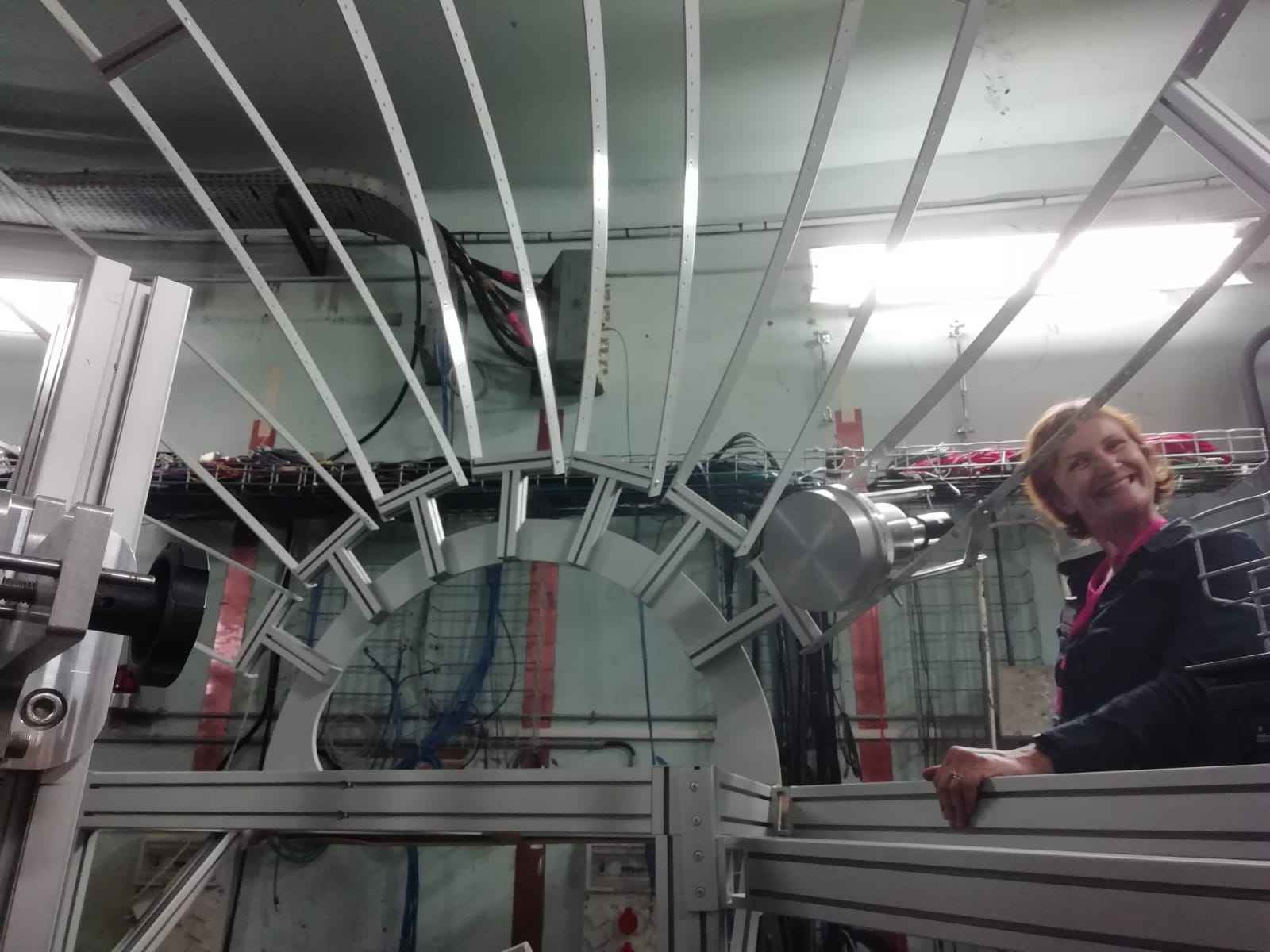 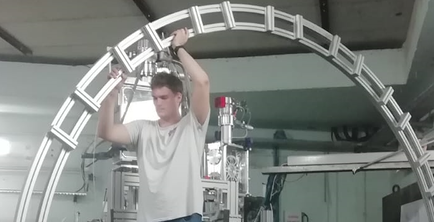 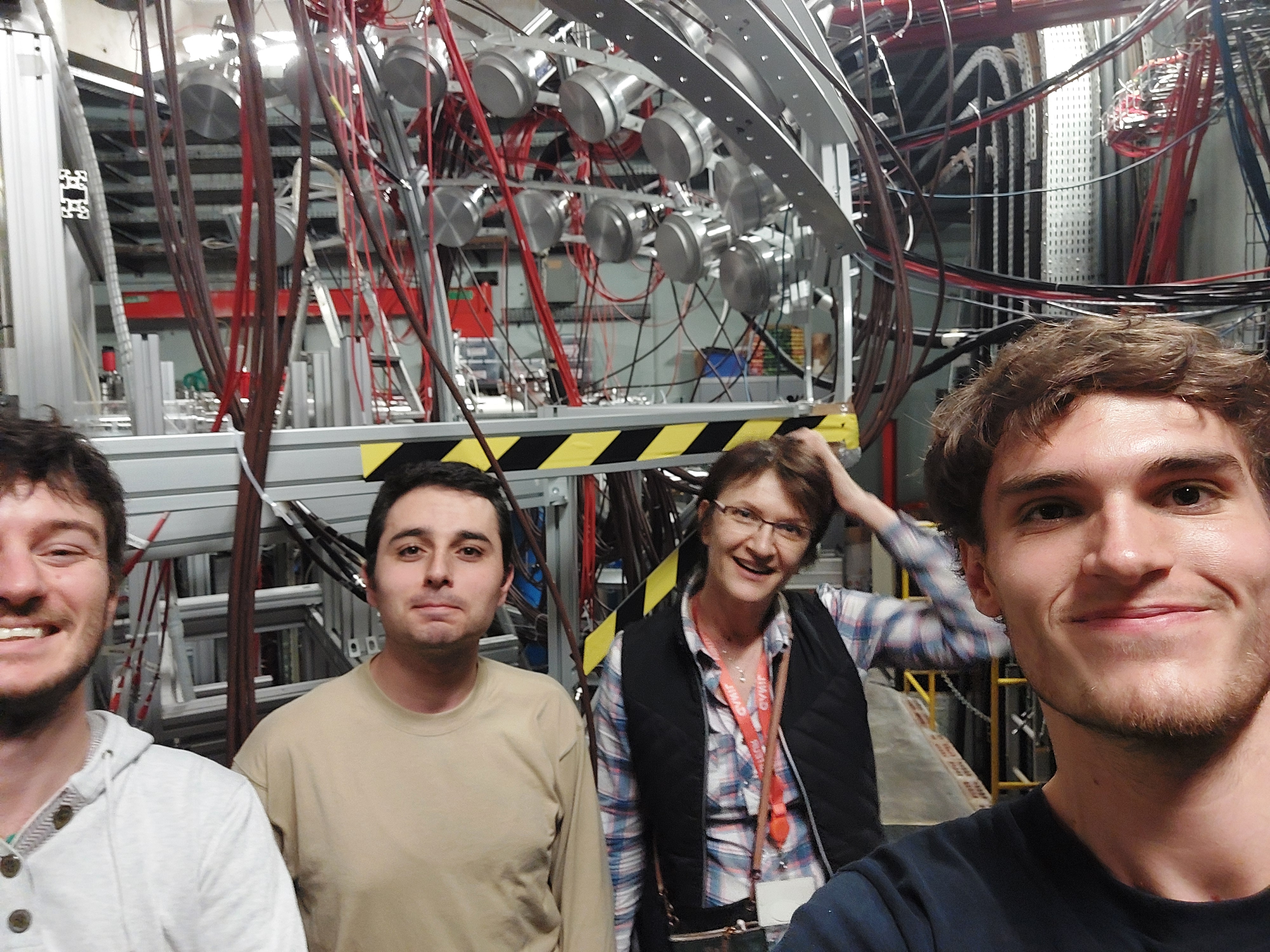 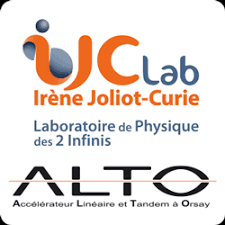 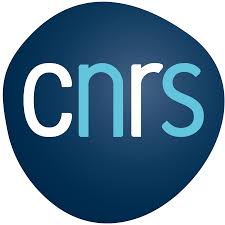 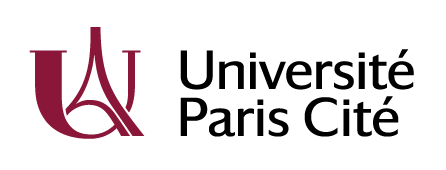 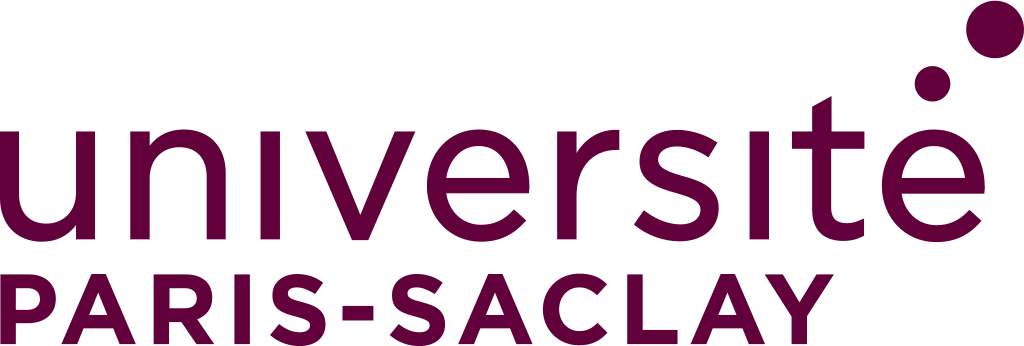 Backup
Formula
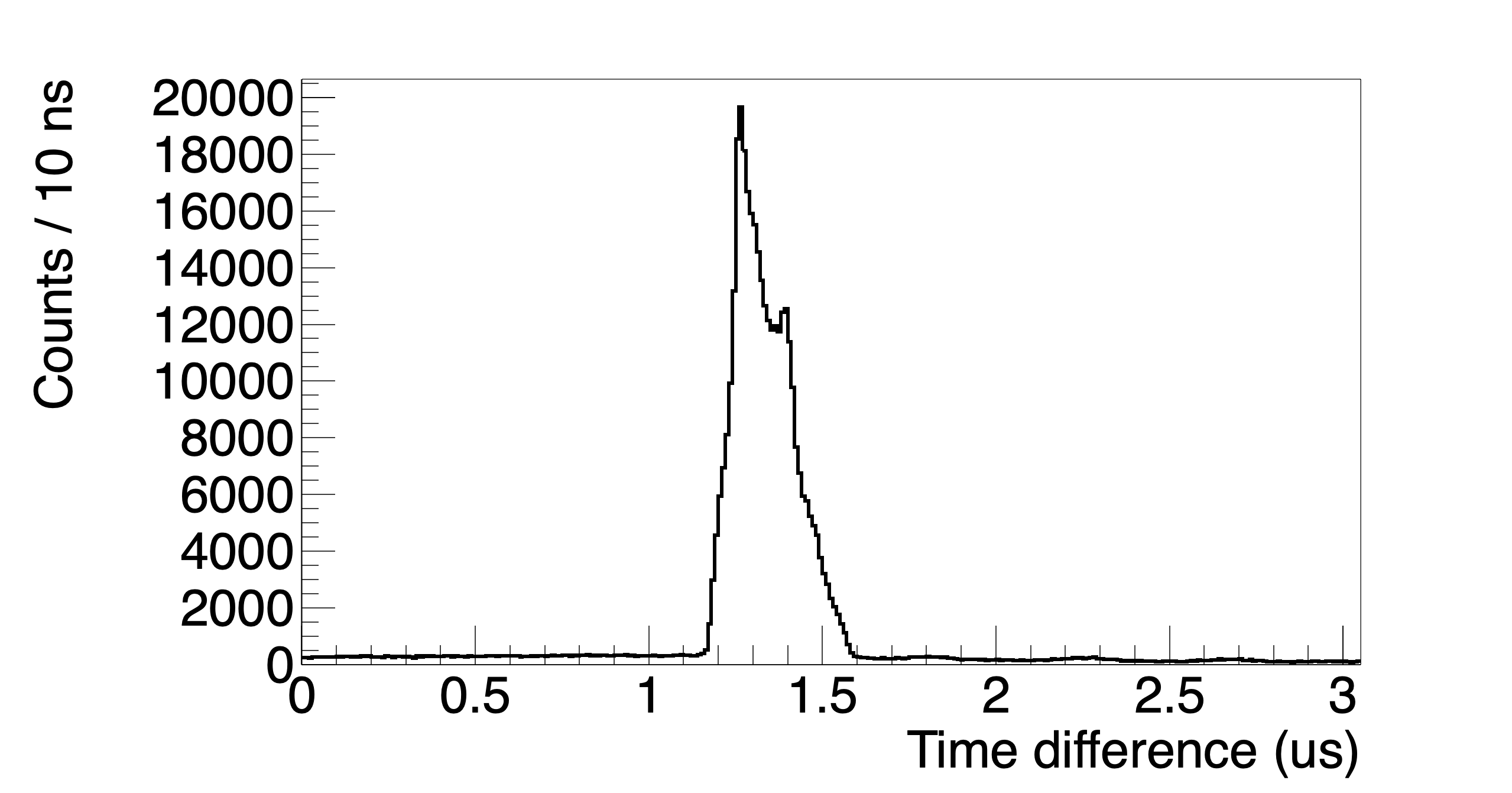 4πβ efficiency
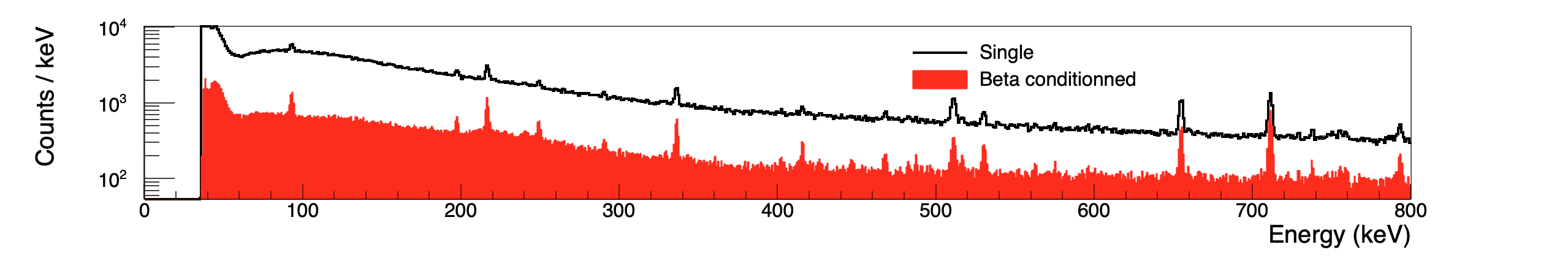 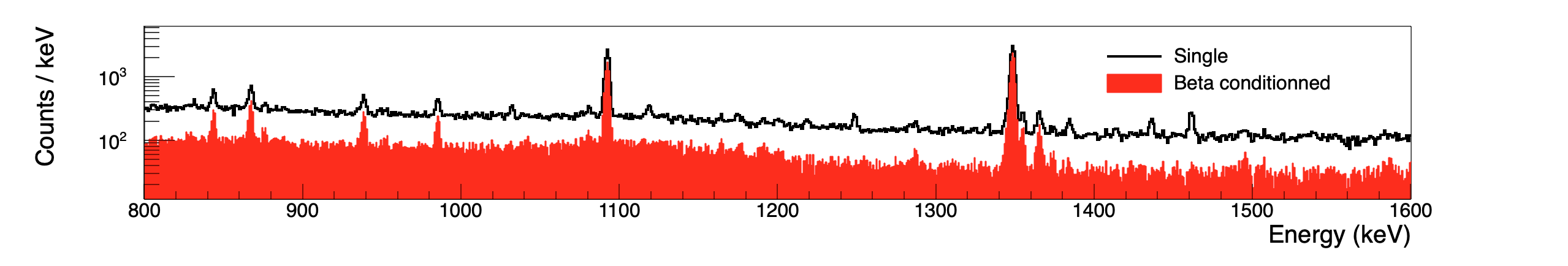 Single and β conditionned γ spectra
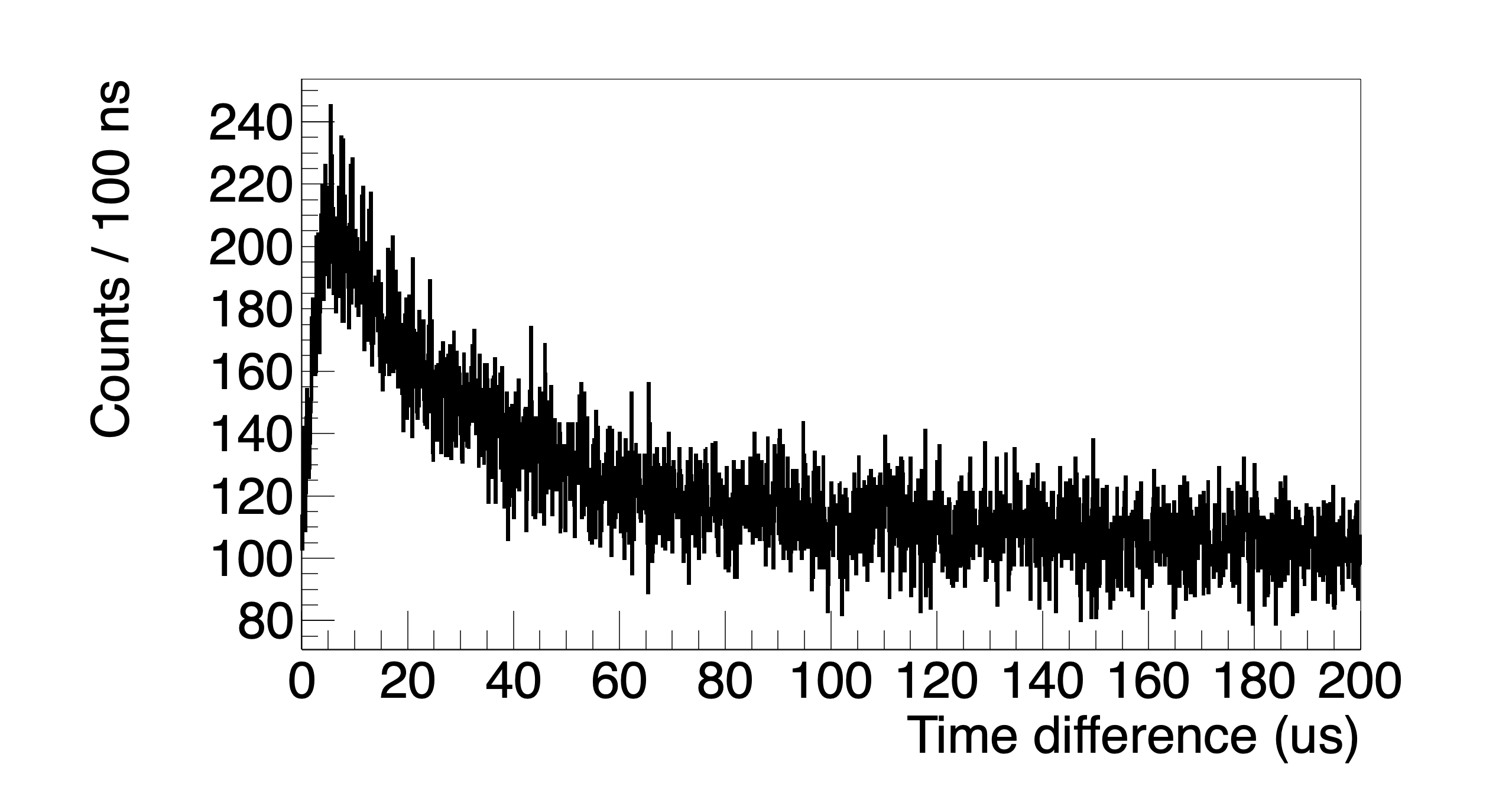 TETRA efficiency
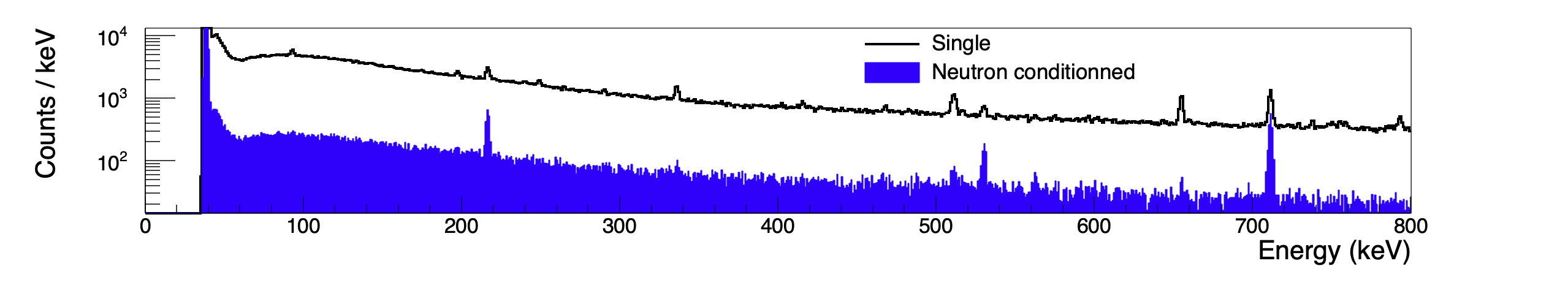 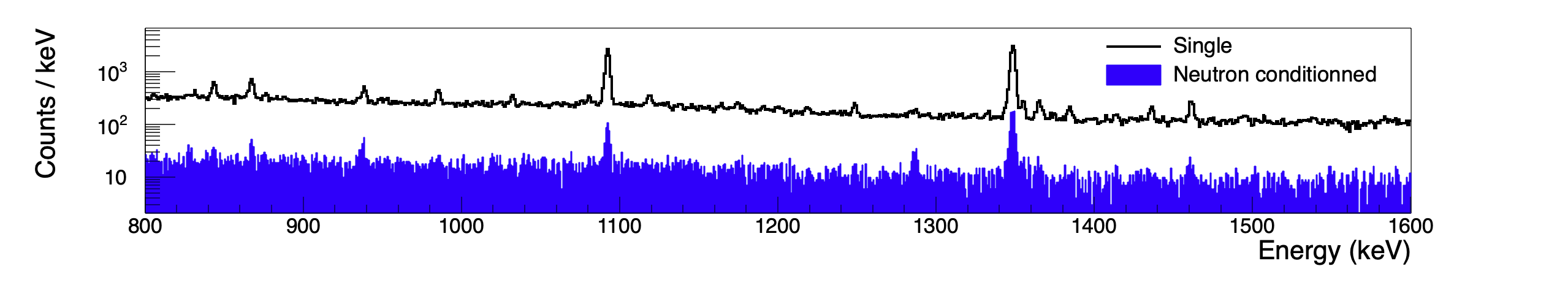 Single and neutron conditionned γ spectra
Cf. Liang et al. Nuclear Data Sheets 168 (2020)
β
β-1n
β
β
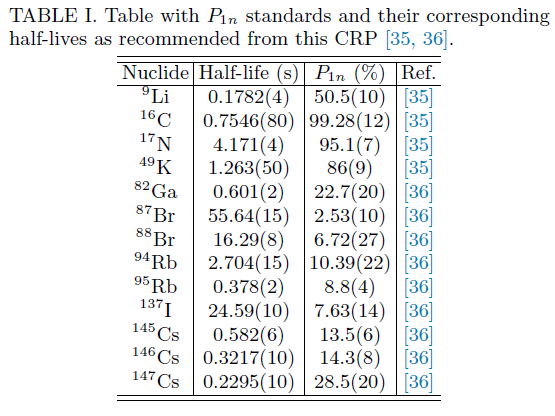 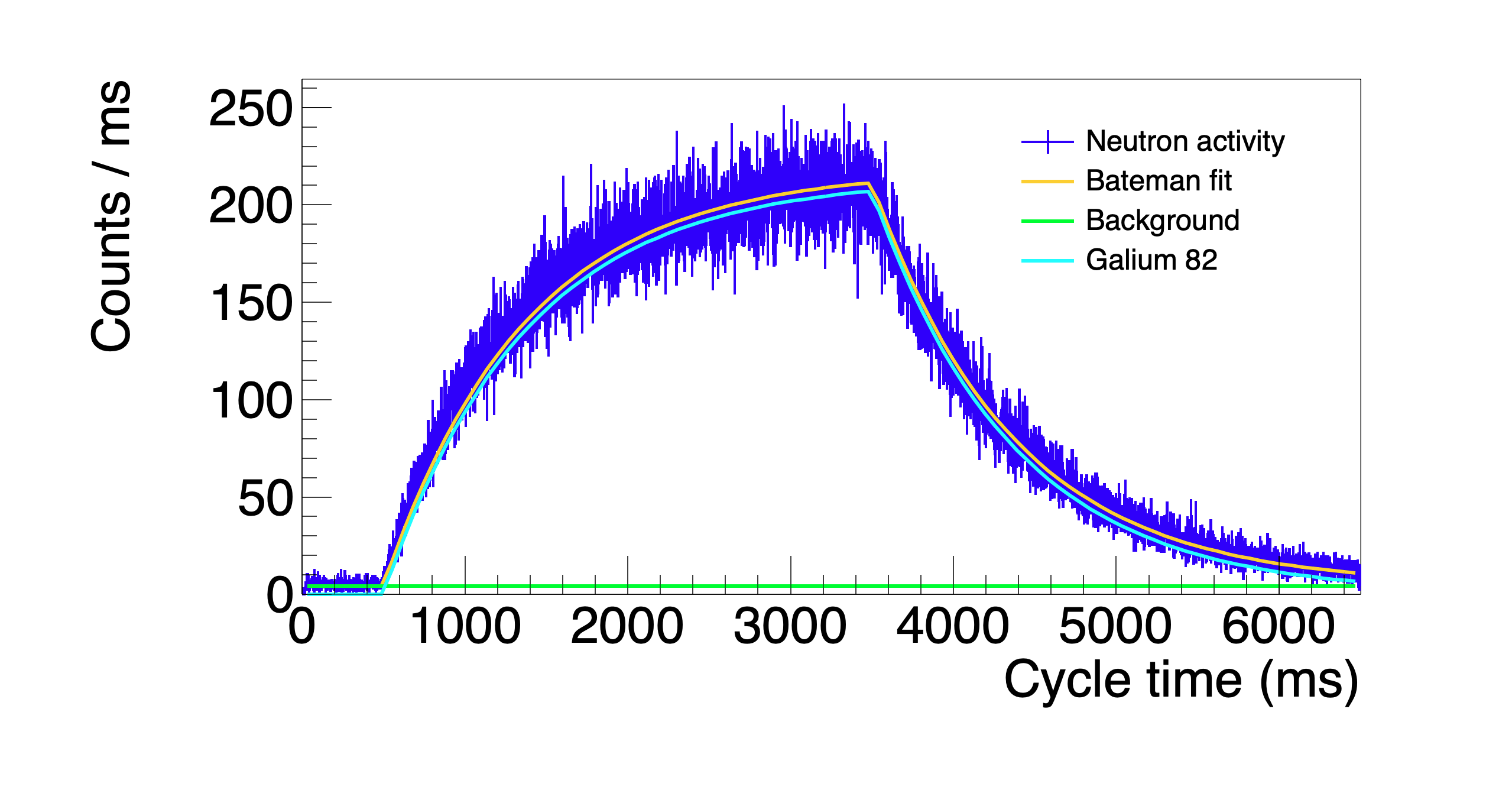 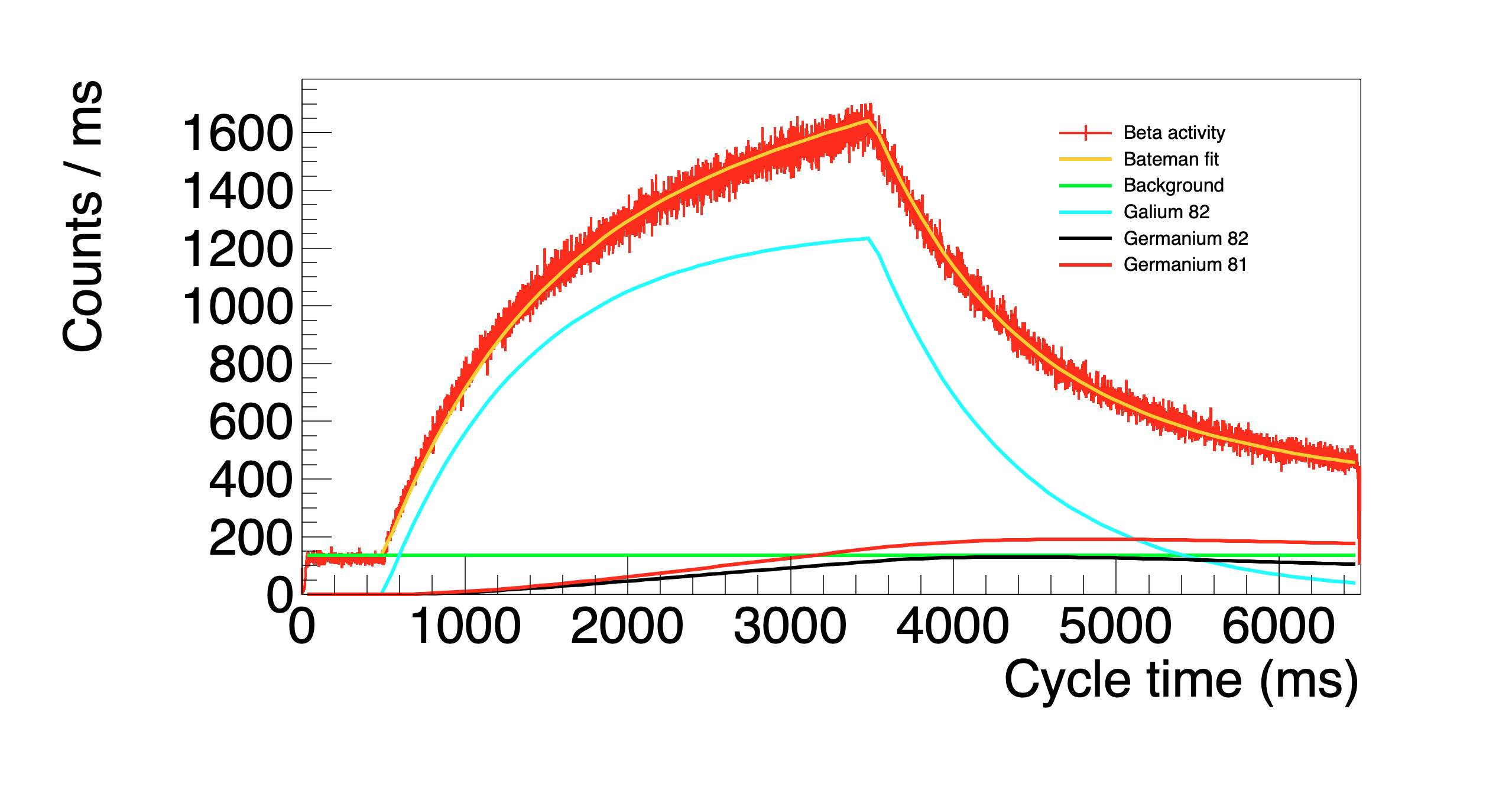 500 cycles
500 cycles
Bateman fits
β-2n
β
β-1n
β
β
β
20880 cycles
20880 cycles
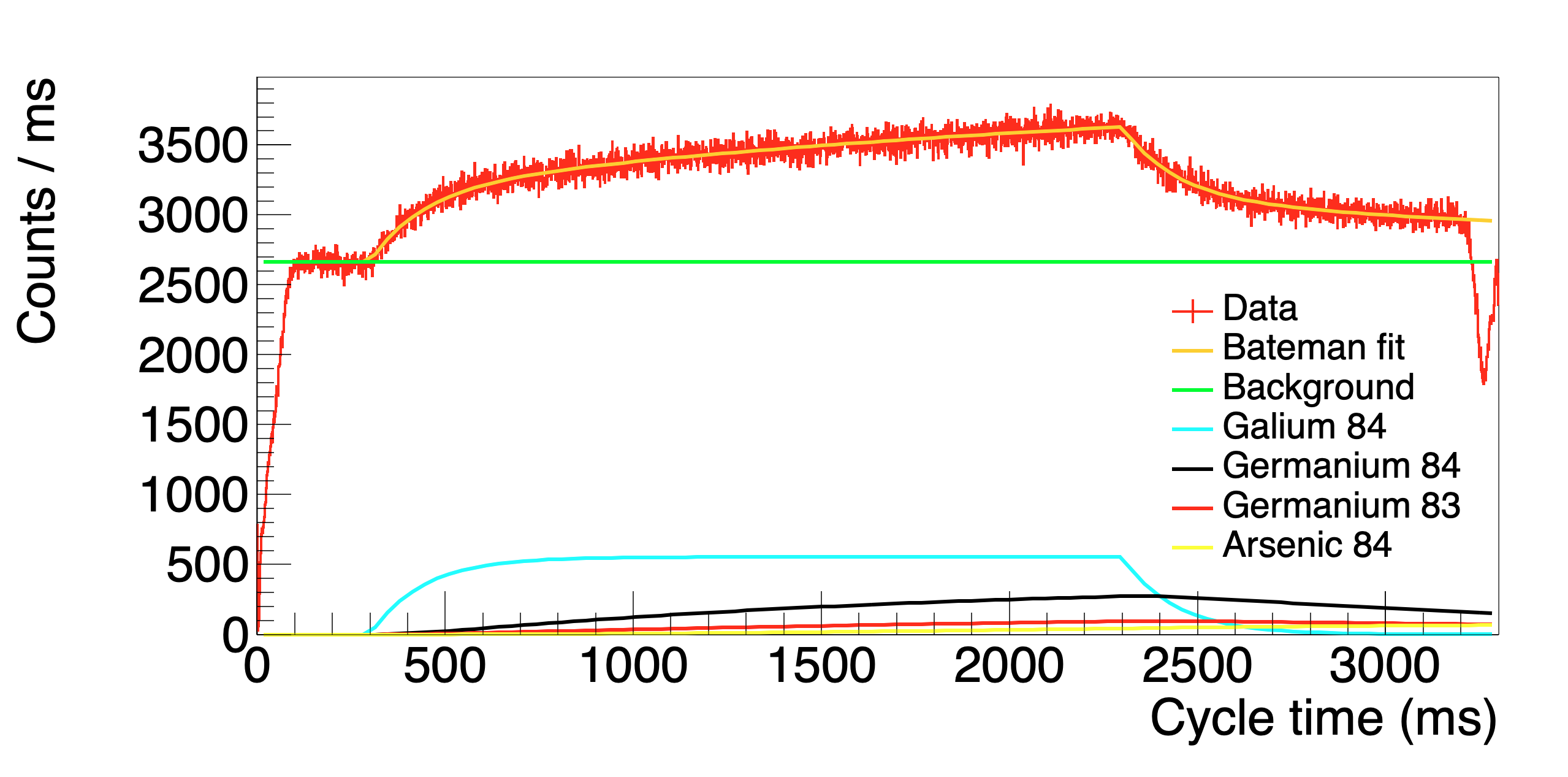 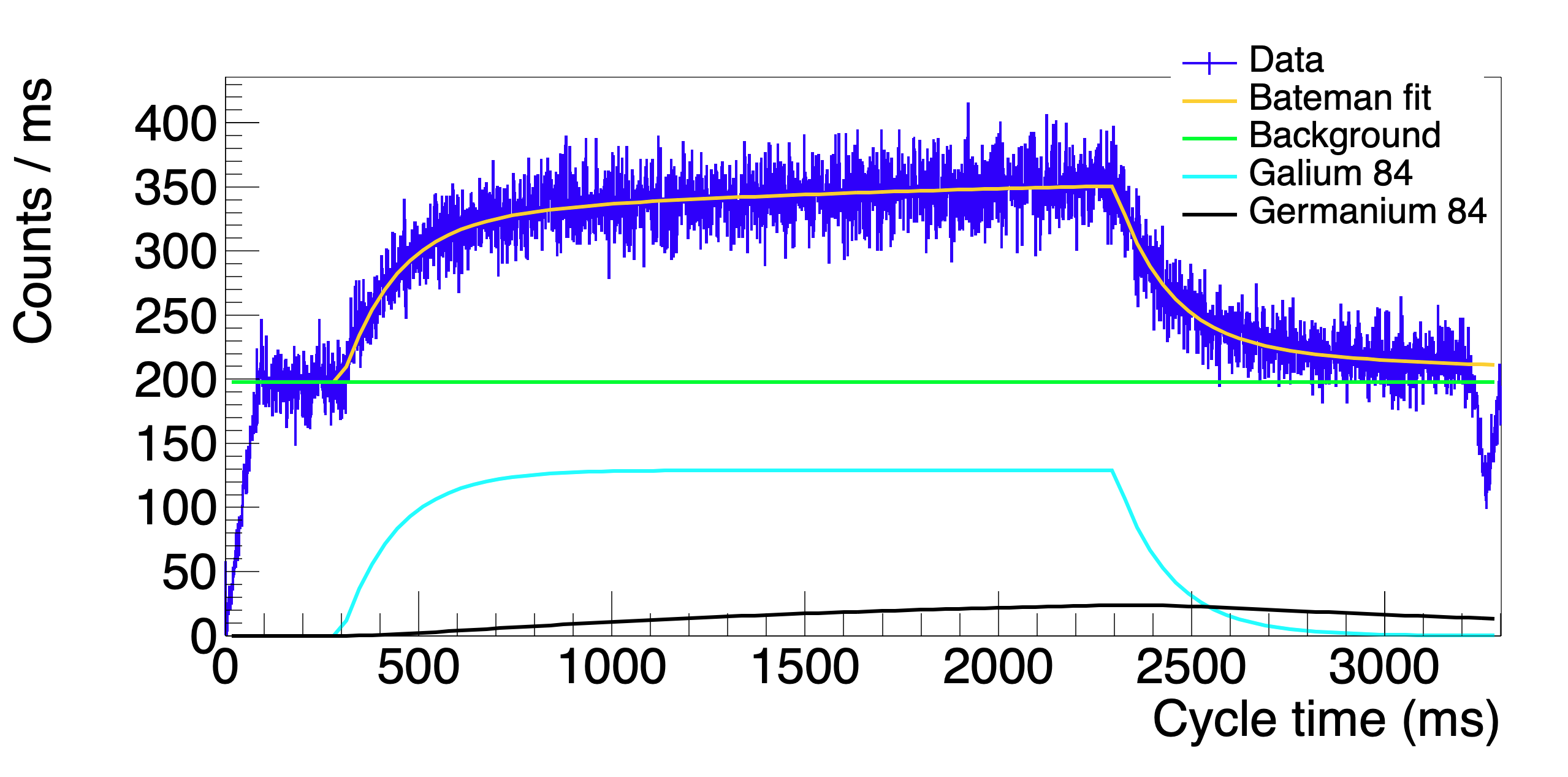 11
Two neutron events
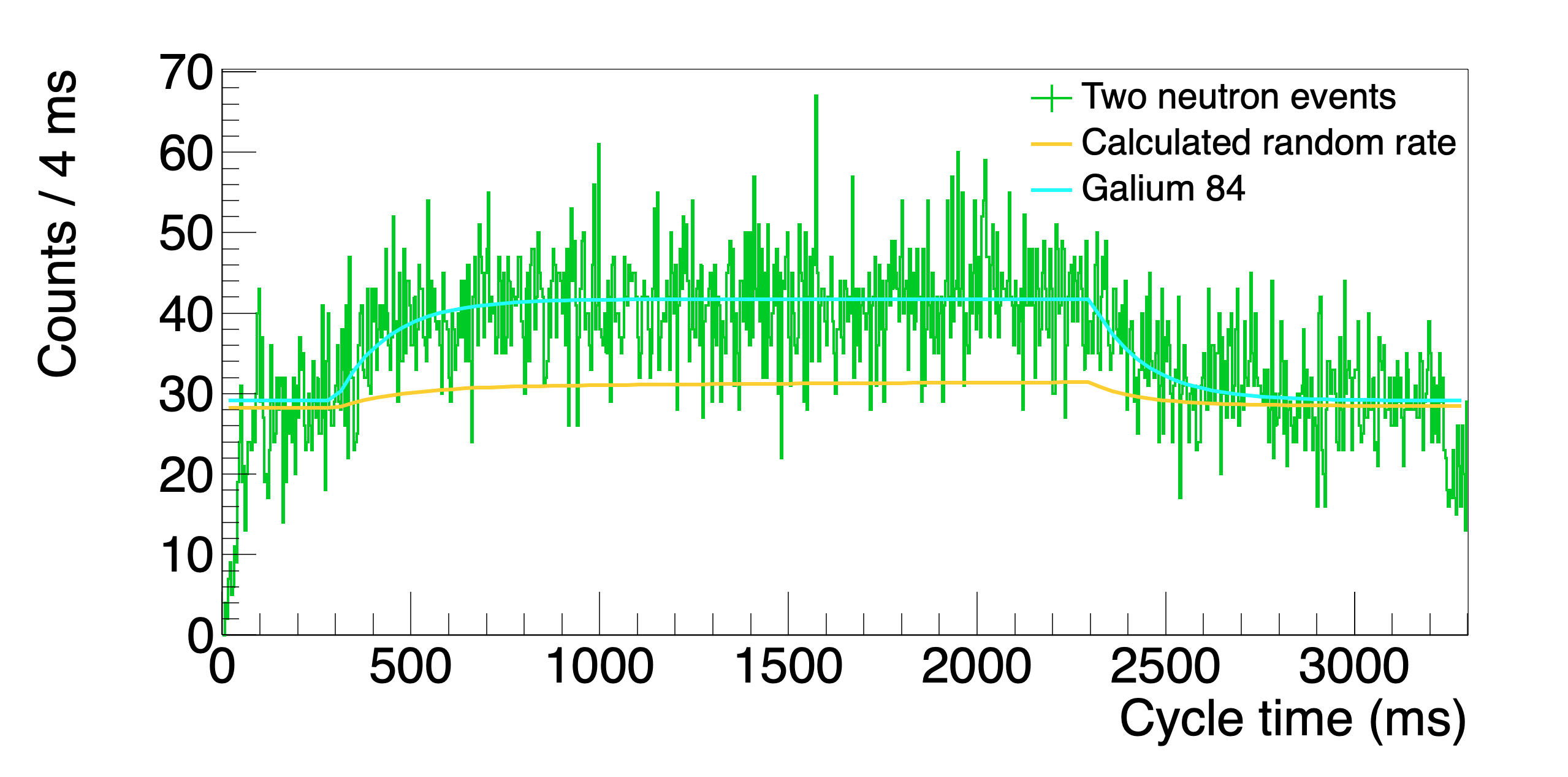 20880 cycles
Cf. Jonson et al. CERN (1981)
12
Efficiency ratio
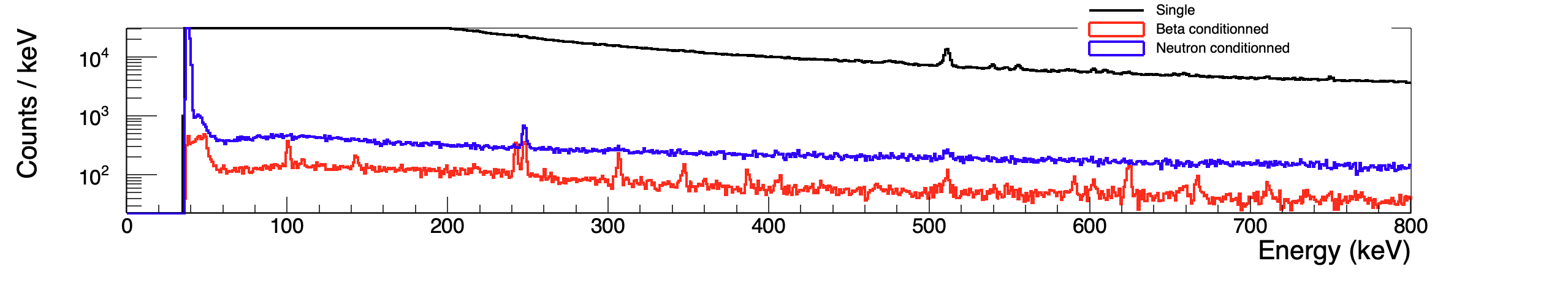 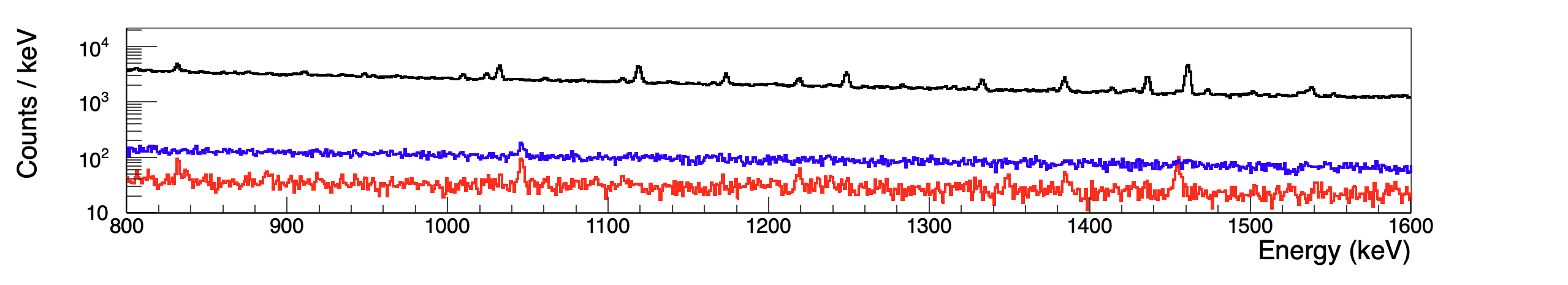 Single, β conditionned and neutron conditionned γ spectra
TETRA efficiency
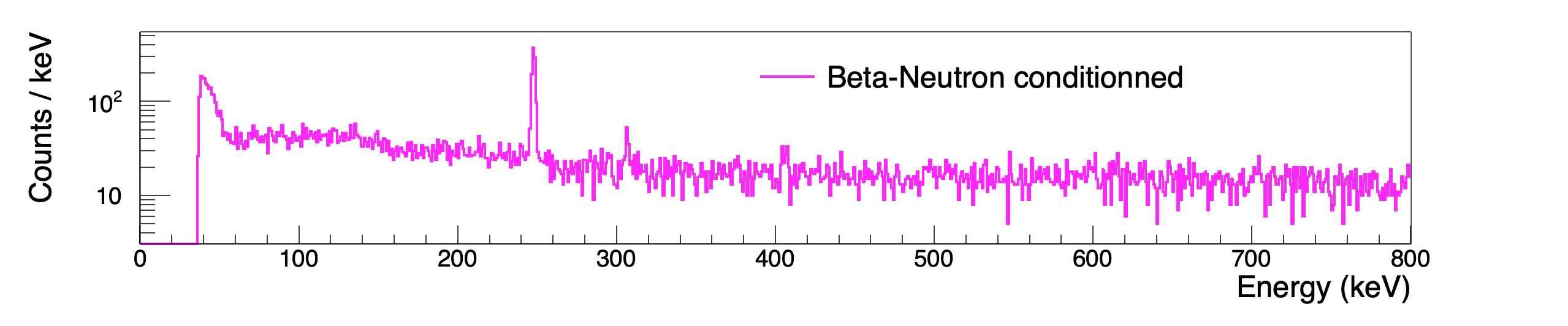 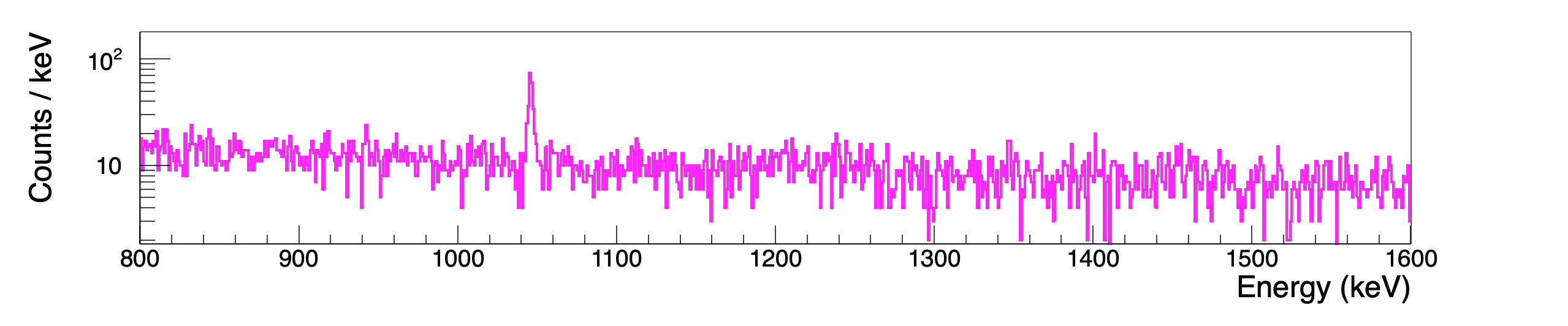 β-neutron conditionned γ spectra
Backup
Beta detector simulations
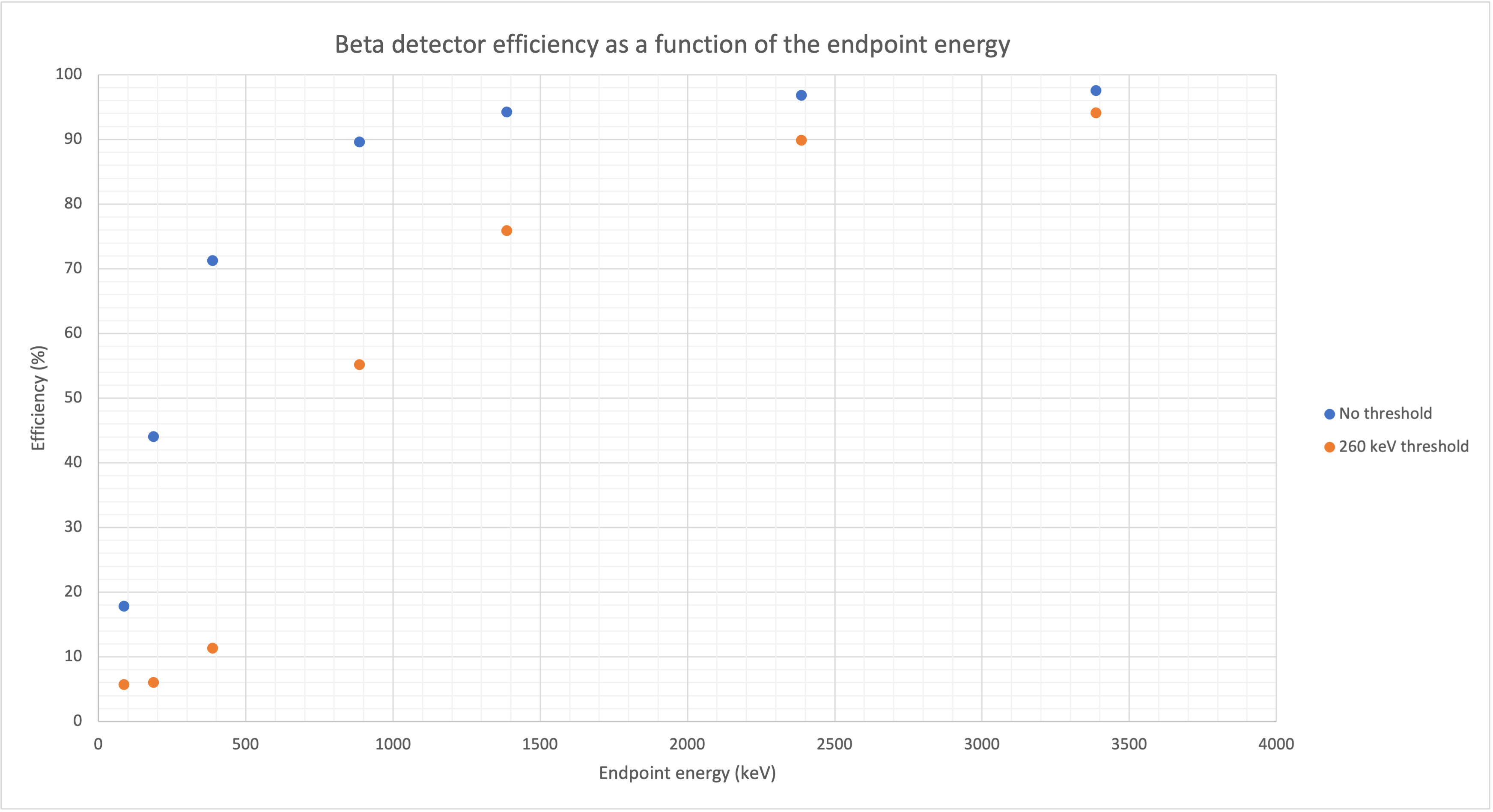 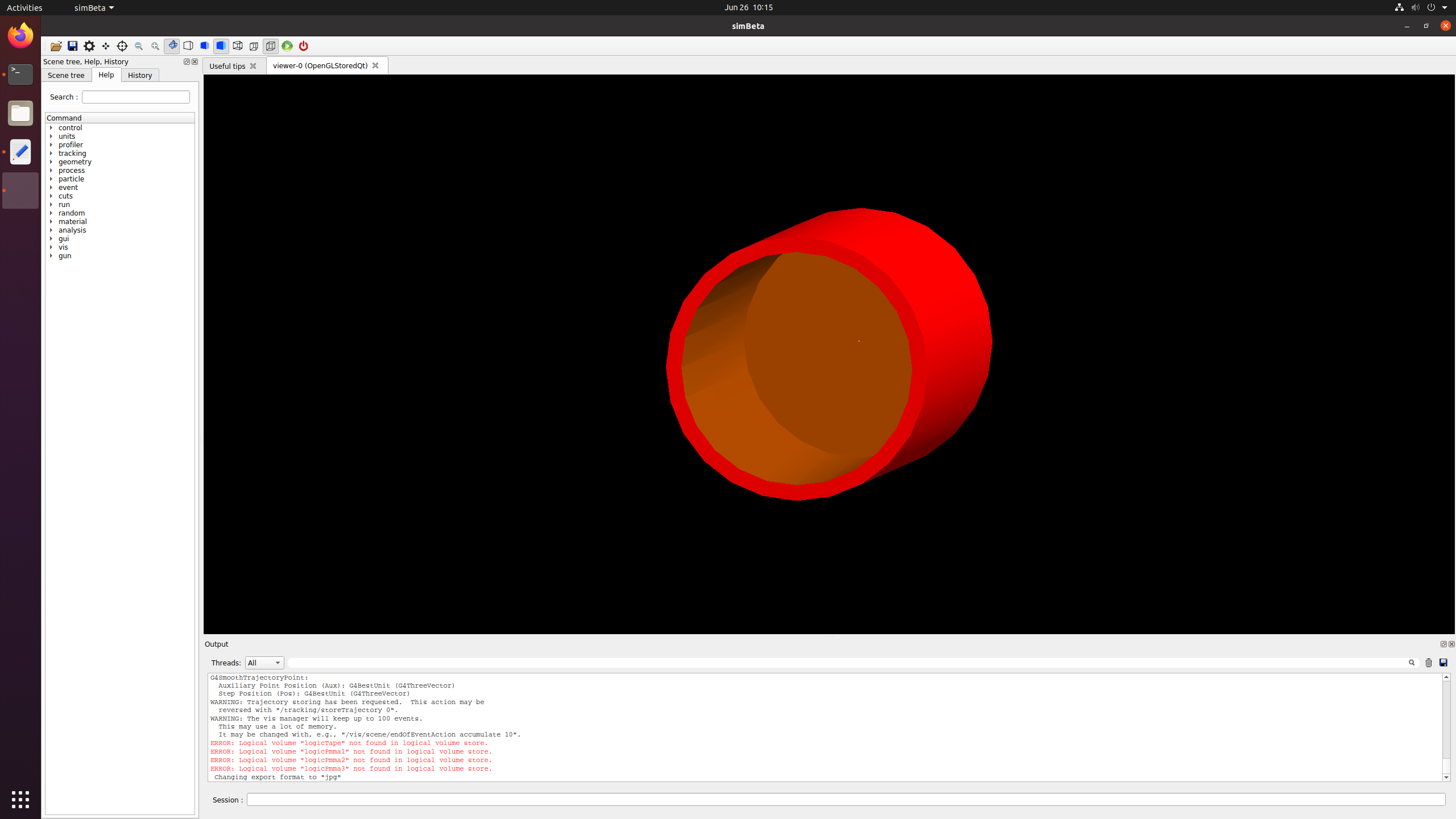 Backup
2n background
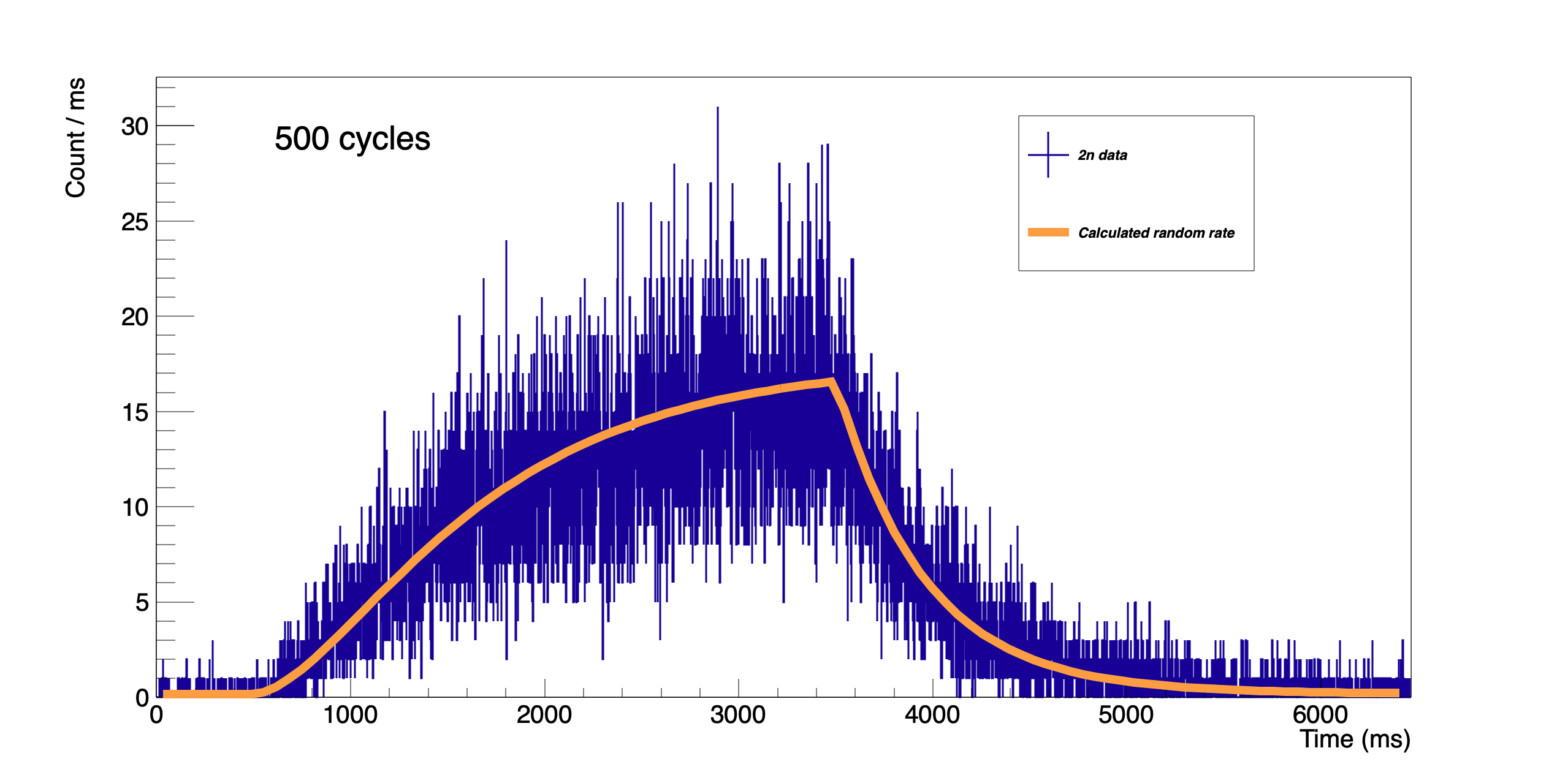 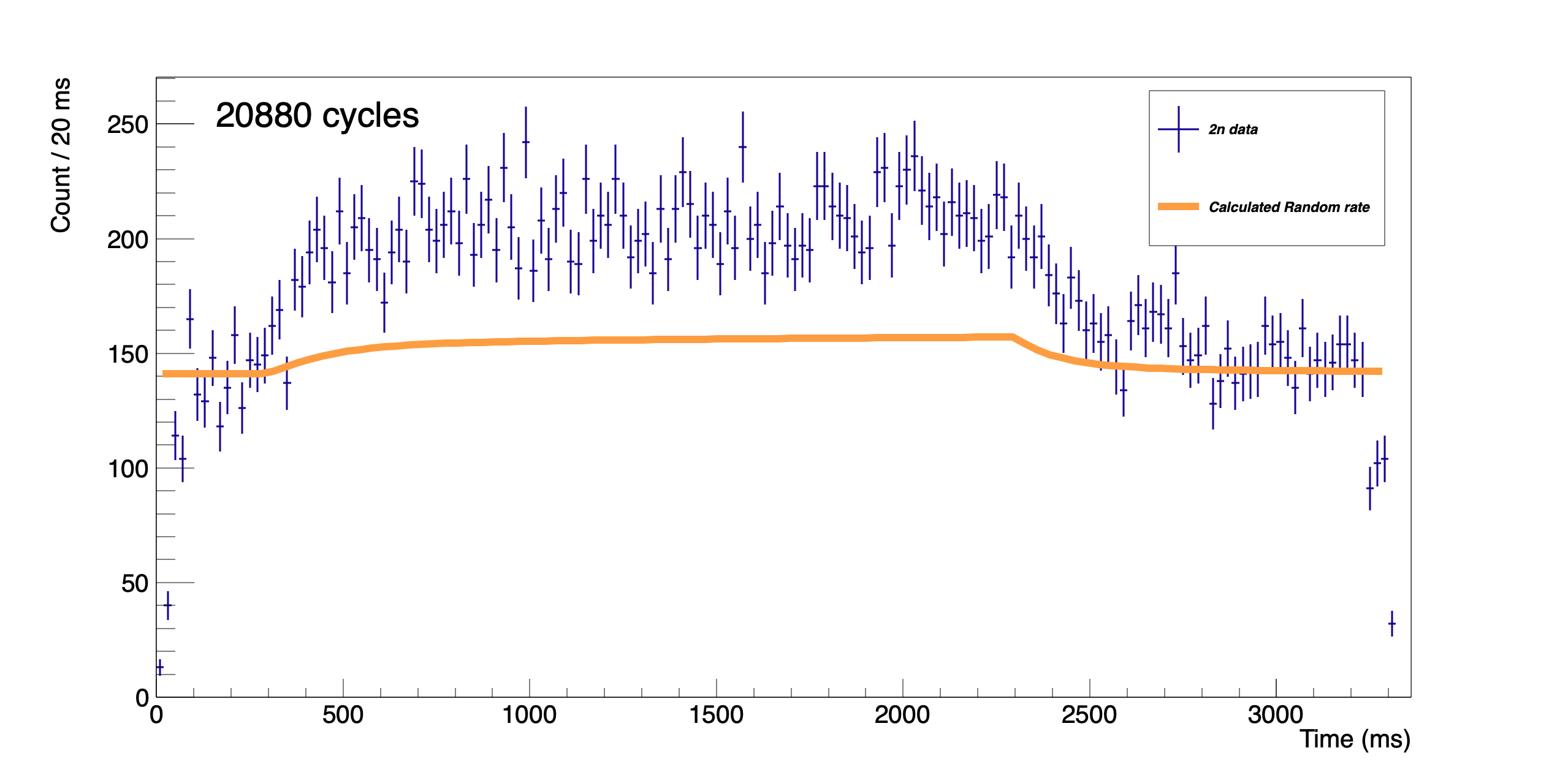 Sources of 2-n background

Fortuitous counting (grows with counting rate)

Natural background (constant)
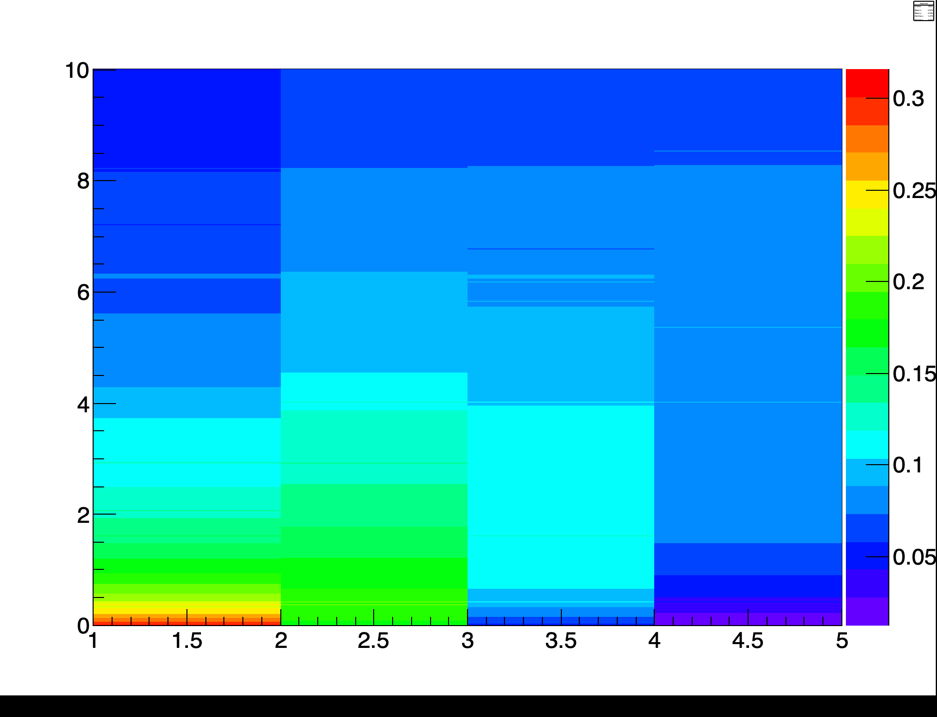 Backup
Bayesian unfolding method
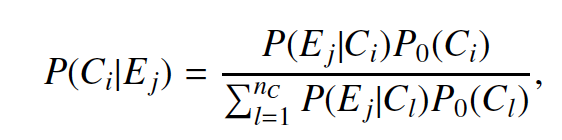 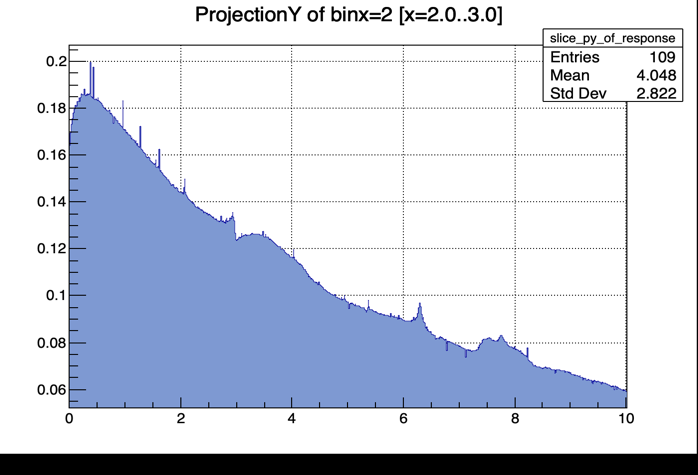 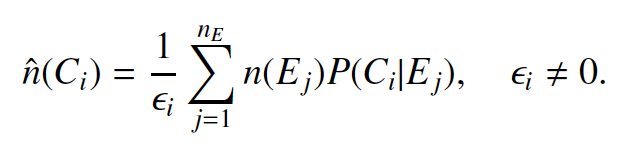 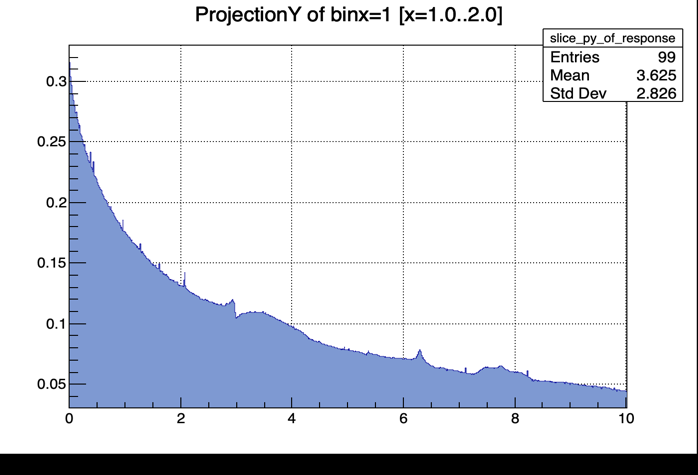 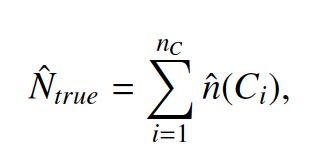 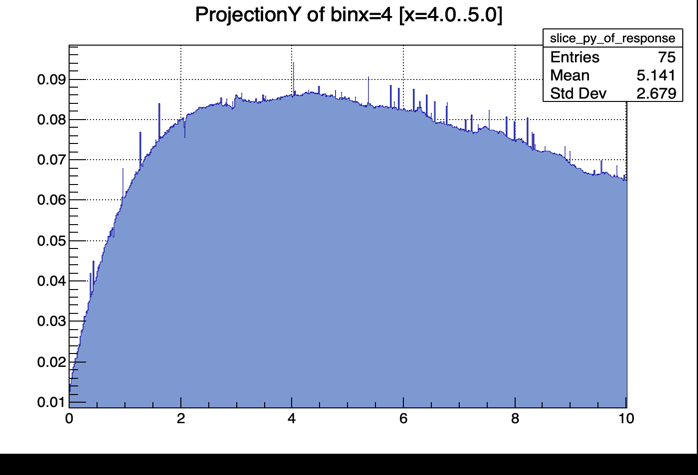 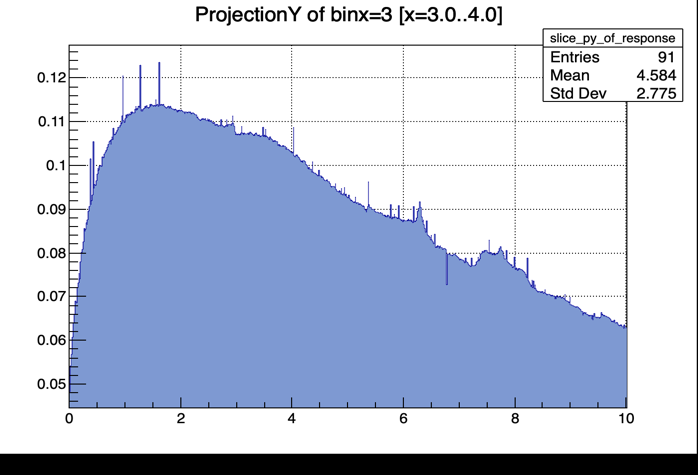 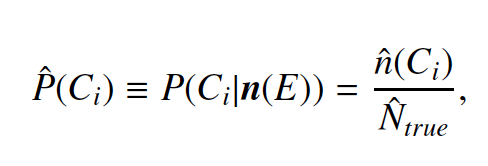 Beta-delayed neutron emission : state of the art
Statistical models and « Pandemonium effect »
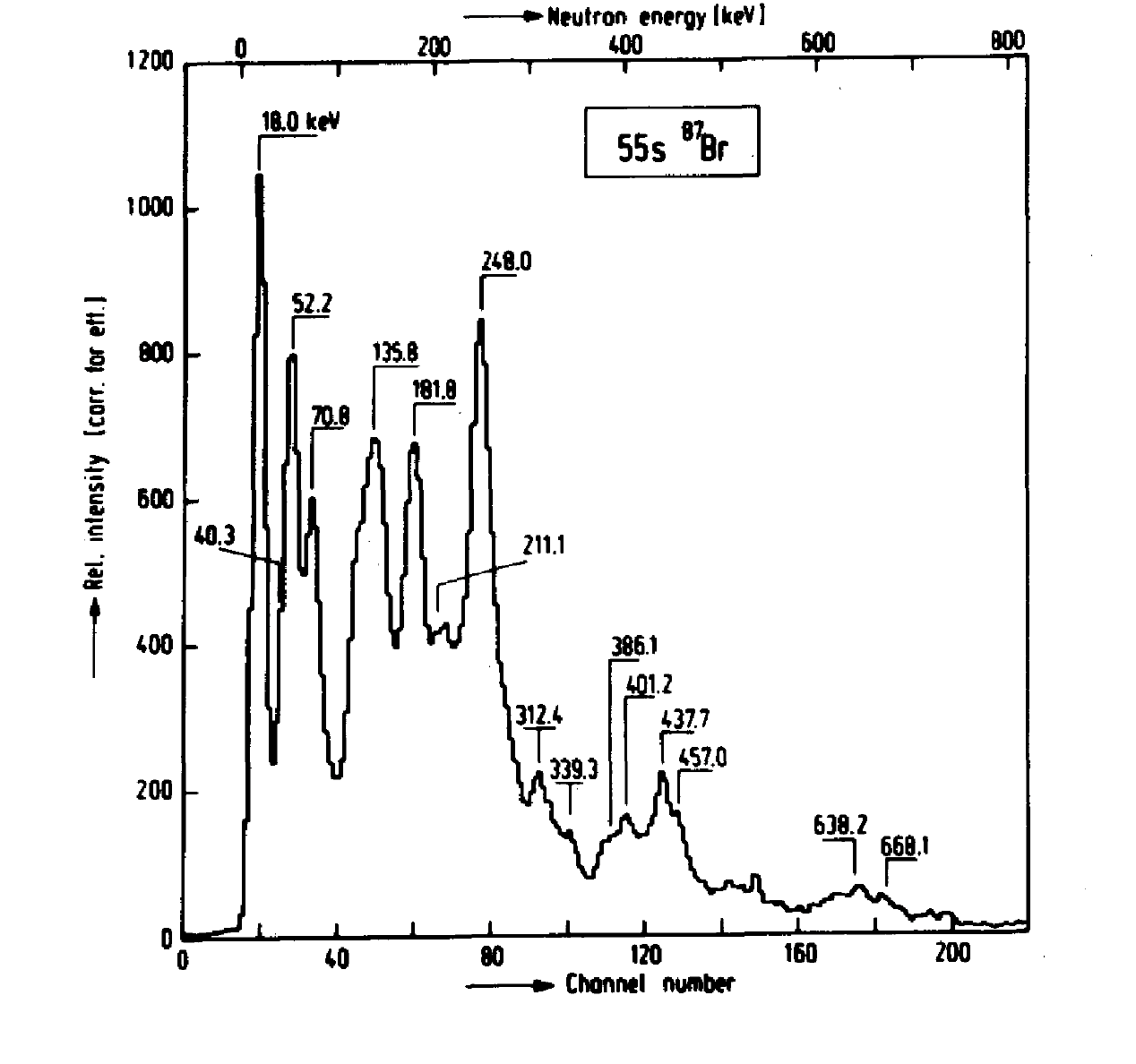 Peak structure cannot be explained with gross theory of beta-decay
Cf. Takahashi and Yamada Prog. Theor. Phys. 41 (1969)
3
I. Structure above the neutron threshold at ALTO
Beta-delayed neutron emission : state of the art
Statistical models and « Pandemonium effect »
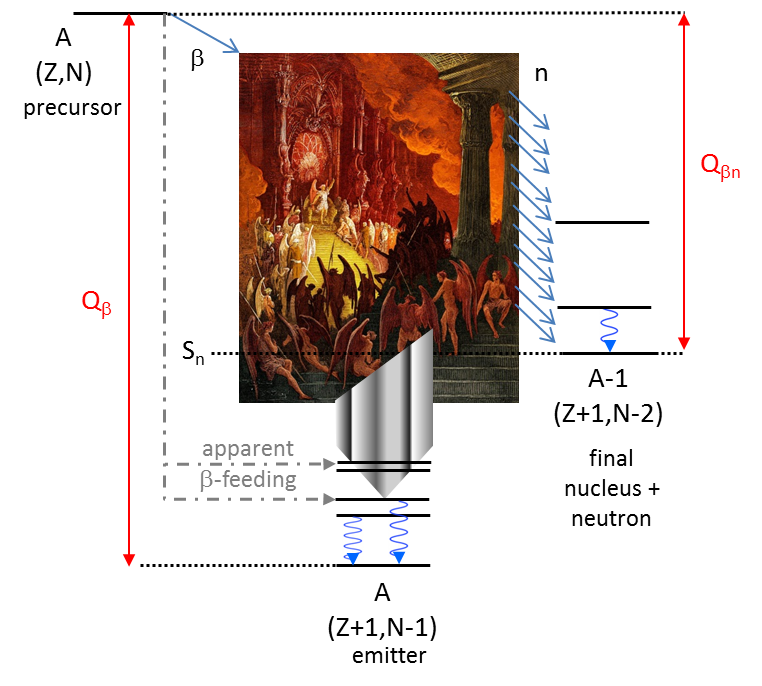 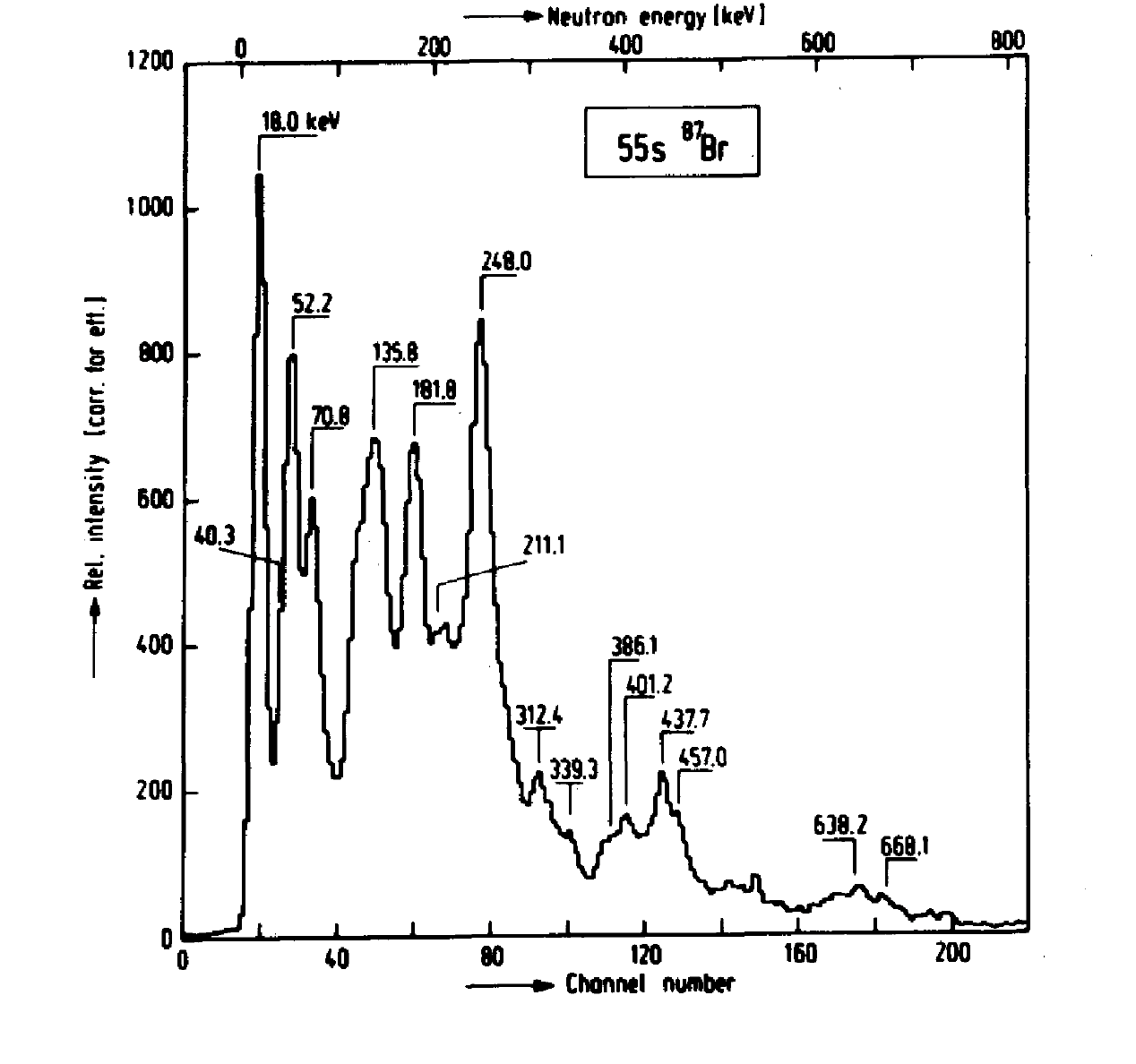 Hardy : No structure, only statistical fluctuations
Pandemonium effect : Overestimation of feeding the levels under Sn
Cf. Hardy et al. Nuc. Phys. A305 (1977)
Peak structure cannot be explained with gross theory of beta-decay
Cf. Takahashi and Yamada Prog. Theor. Phys. 41 (1969)
3
I. Structure above the neutron threshold at ALTO
Beta-delayed neutron emission : state of the art
Statistical models and « Pandemonium effect »
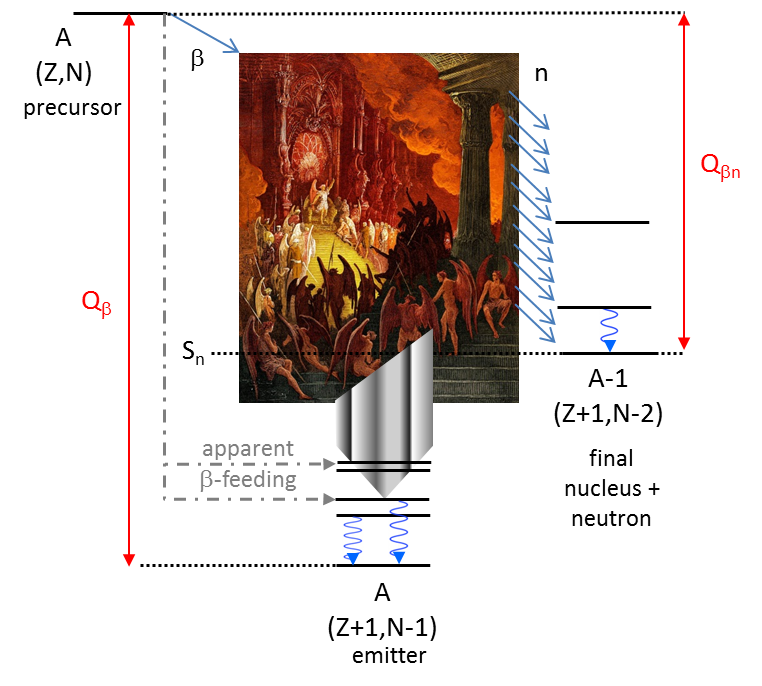 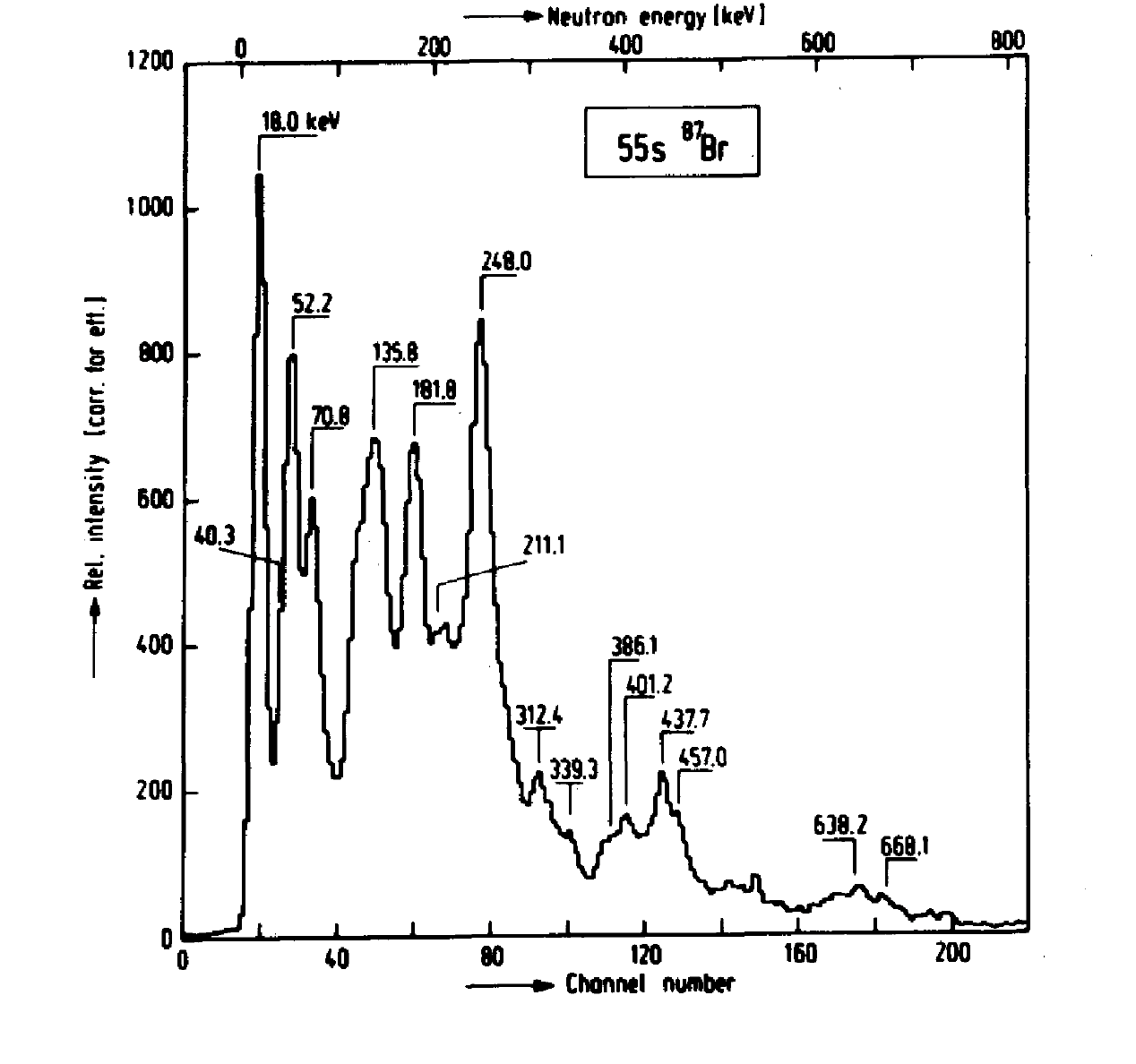 Hardy : No structure, only statistical fluctuations
Pandemonium effect : Overestimation of feeding the levels under Sn
Cf. Hardy et al. Nuc. Phys. A305 (1977)
Peak structure cannot be explained with gross theory of beta-decay
Cf. Takahashi and Yamada Prog. Theor. Phys. 41 (1969)
BUT
Bad Pn and half lives predictions for medium mass nuclei.
No explanation for feeding of excited states instead of ground-state in the residue nuclei.
Cf. De Oliveira PhD thesis (1980)
3
I. Structure above the neutron threshold at ALTO
Beta-delayed neutron emission : state of the art
Structure and microscopic approaches
Evidence of structure in the beta-strength fuction near Sn.
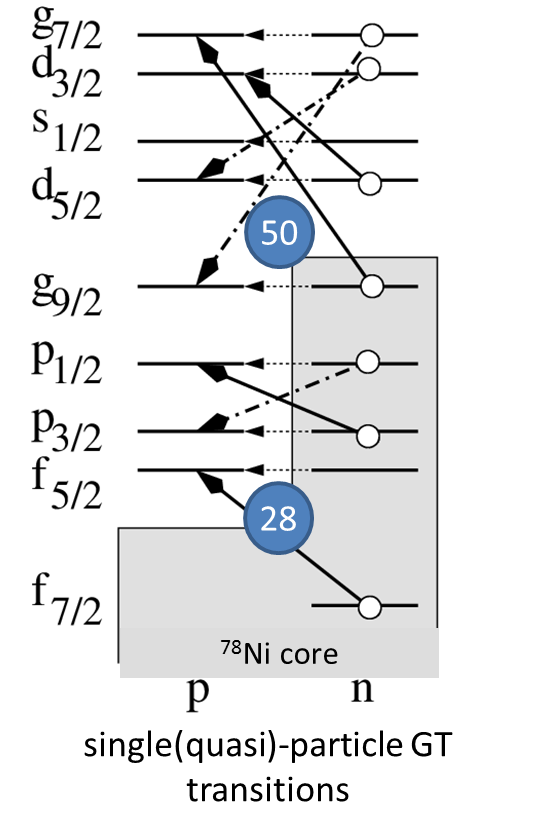 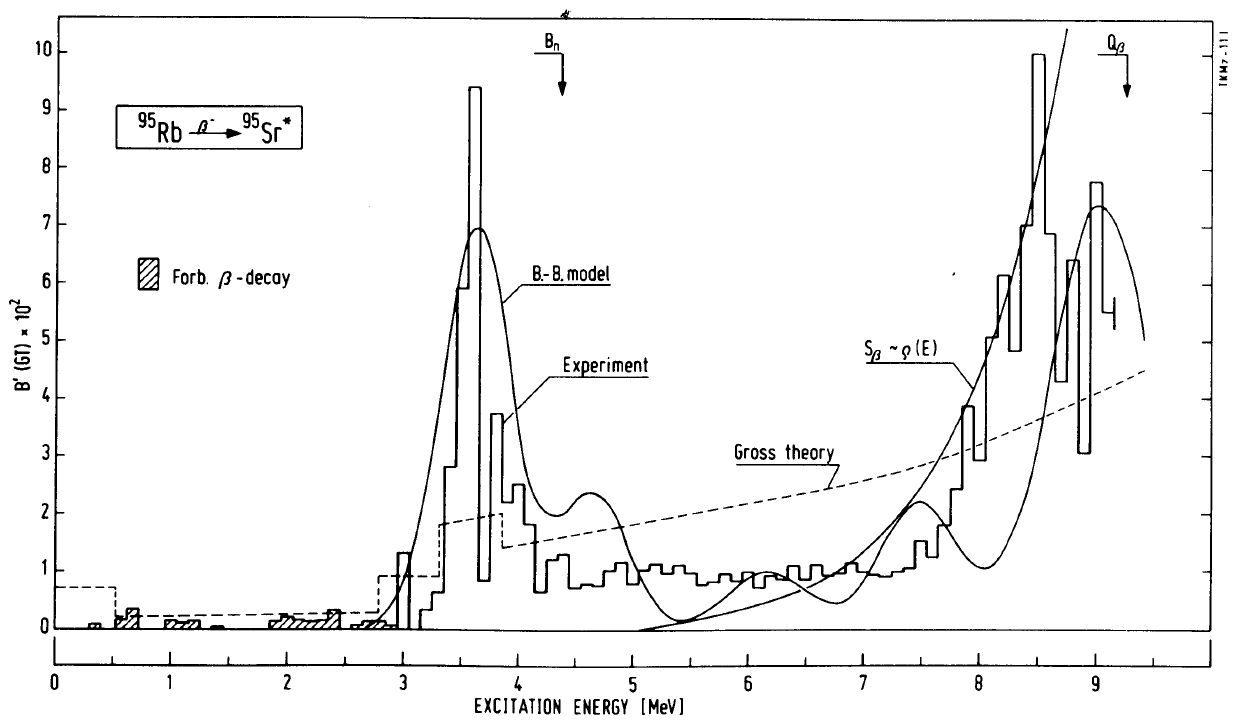 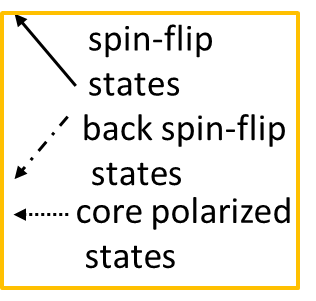 SF
Nowadays QRPA for beta strength function (microscopic)
Hauser-Feshbach models for neutron emission (statistical)
BSF
CP
Cf. Minato et al. PRC 104 (2021)
Cf. Heidemann et al. PRC 108 (2023) 
Cf. Xu et al. PRL 133 (2024)
New approach for neutron emission : doorway states !
4
I. Structure above the neutron threshold at ALTO